COMPROBANDO CUÁN SEXISTAS SOMOS!1er Liceo General de Salónica
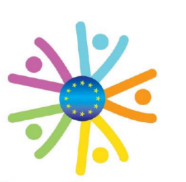 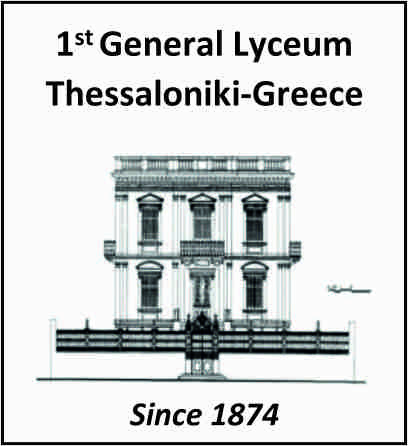 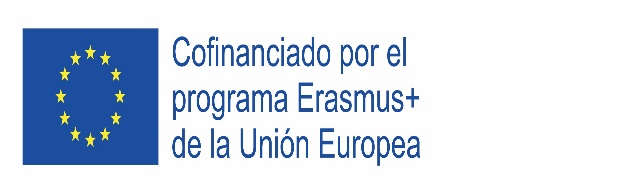 En el marco de nuestro programa ¨Igualdad de Género¨ hemos comprobado que a menudo caemos nosotros mismos en la trampa de la discriminación. Por eso nos dirigirnos a todos los participantes para que respondáis una serie de preguntas para comprobar, finalmente, si nosotros mismos somos sexistas y en qué grado.

A continuación veremos los resultados de los cinco países participantes: Grecia, Suecia, Portugal, Italia y España.
Grecia                                                             Suecia


                            

                               Portugal





  Italia                                                             España
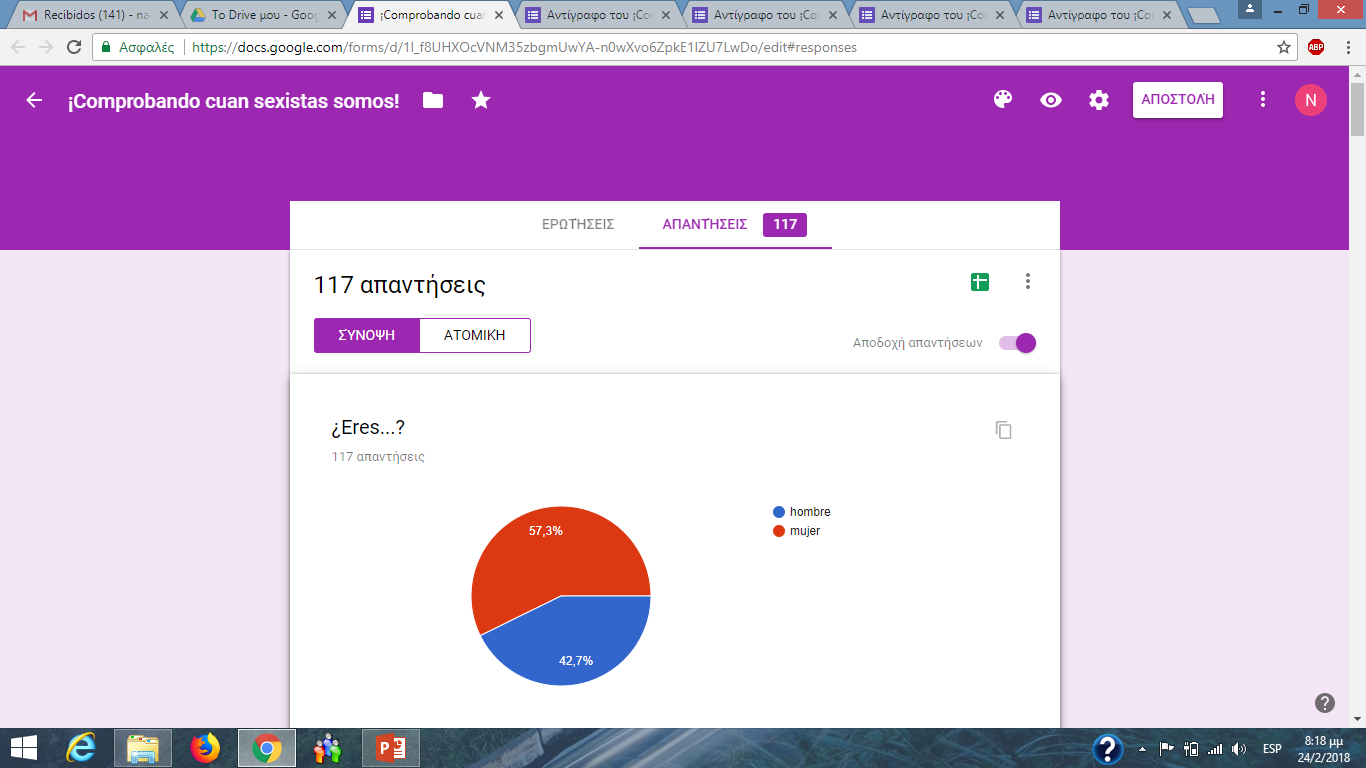 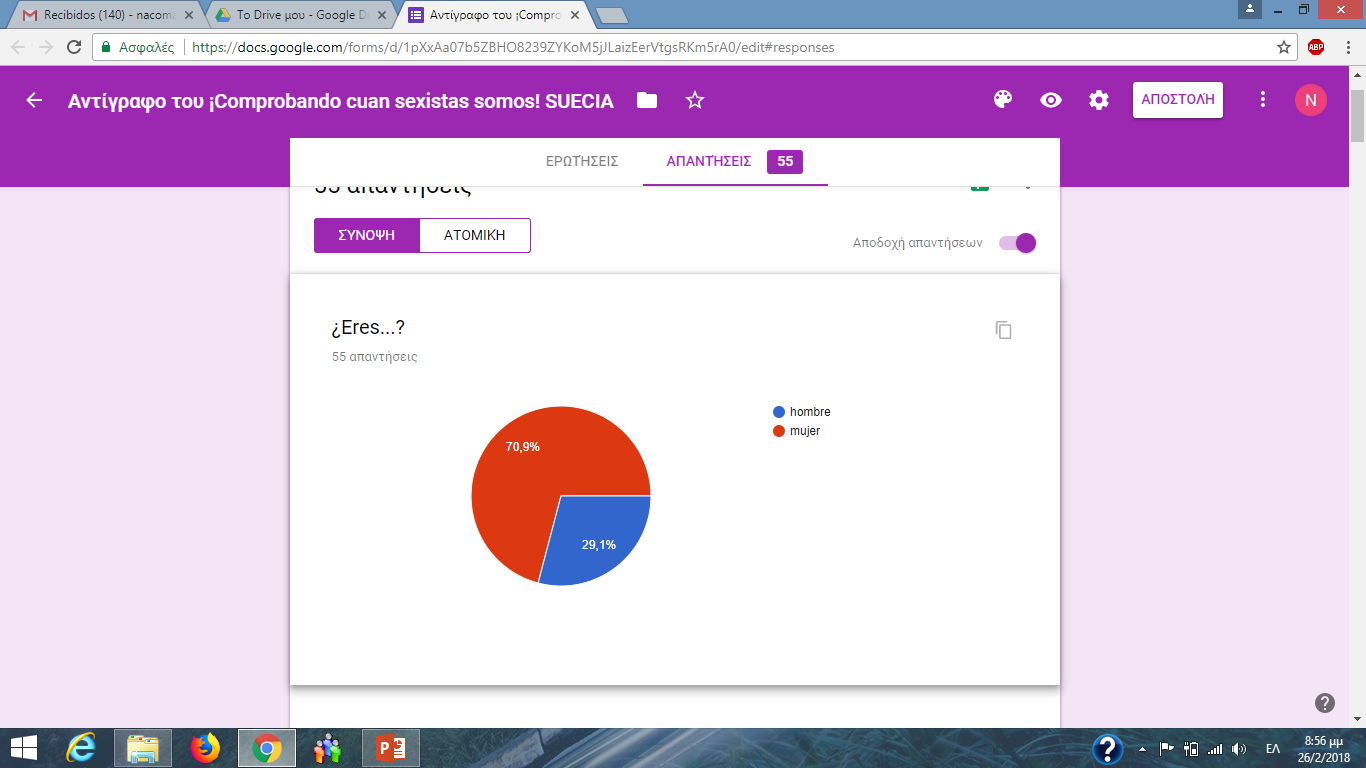 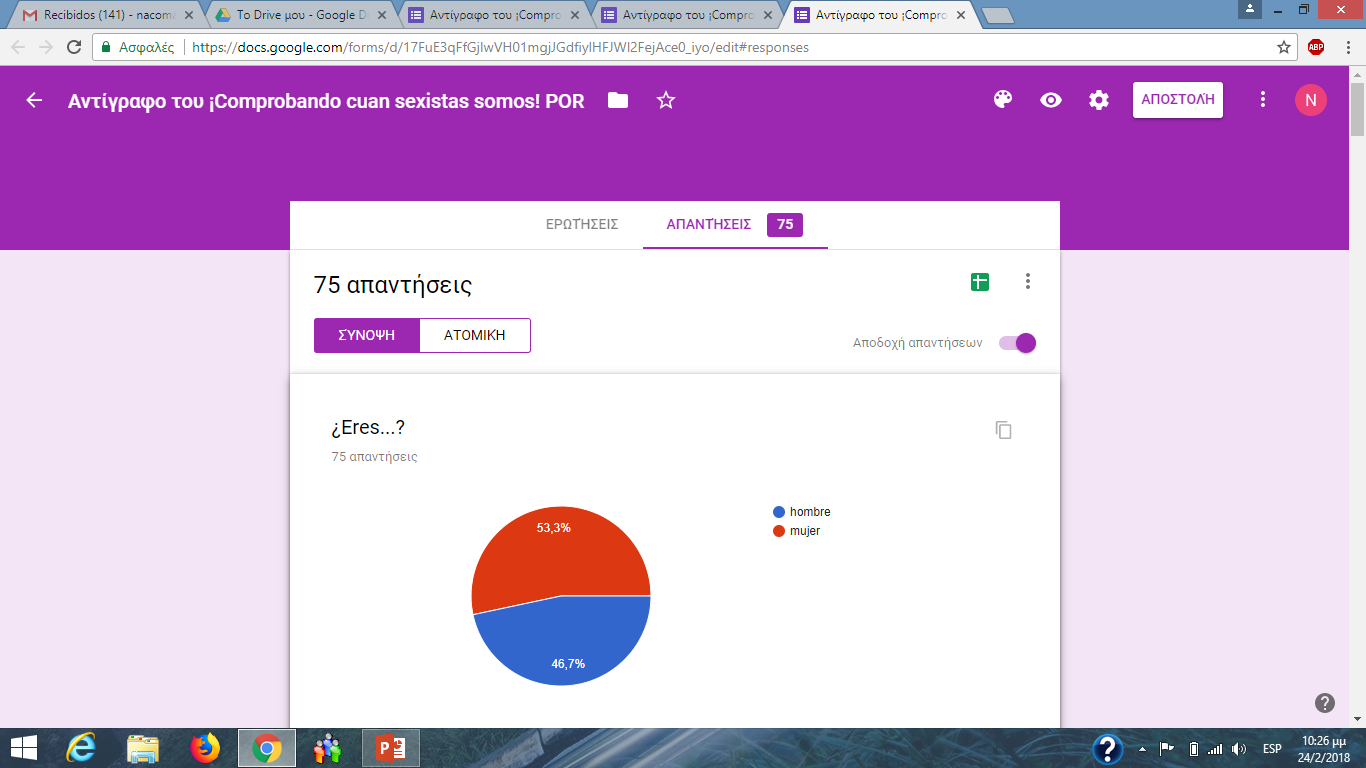 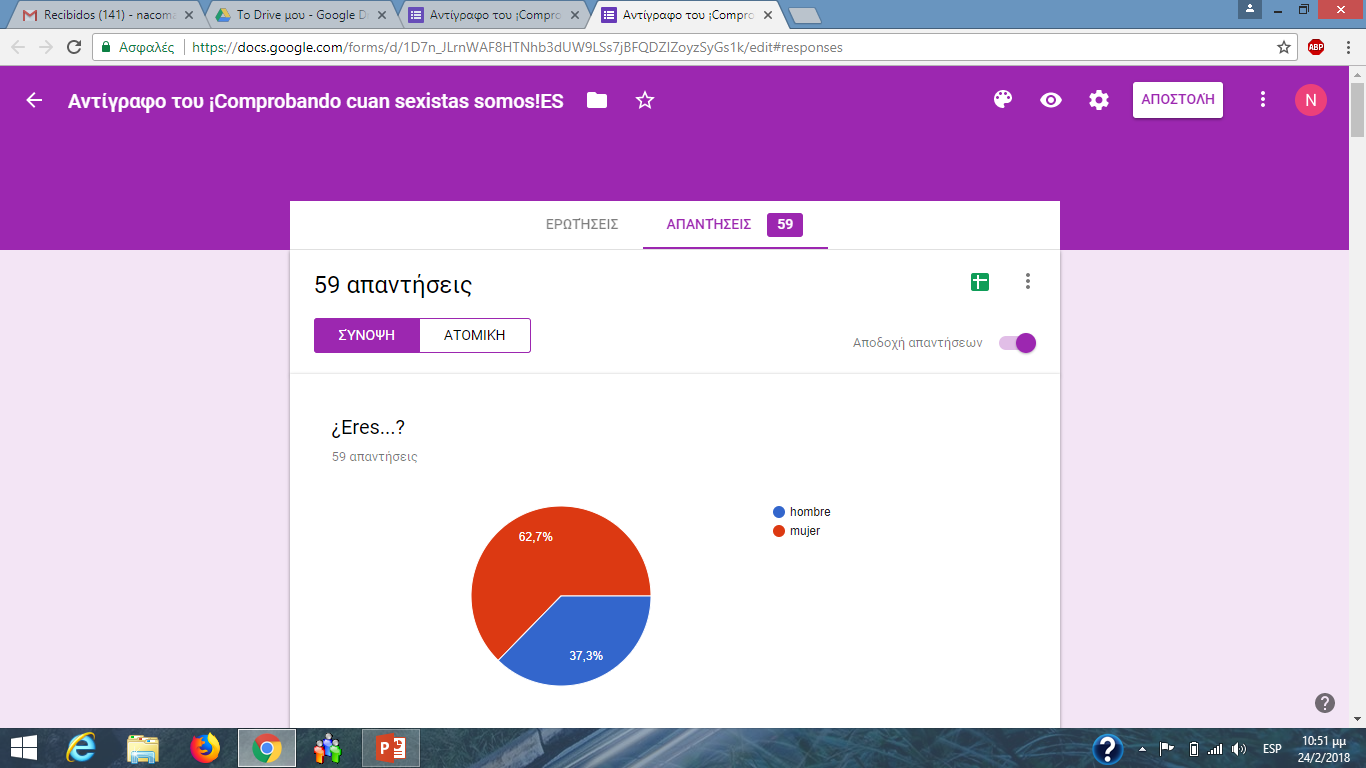 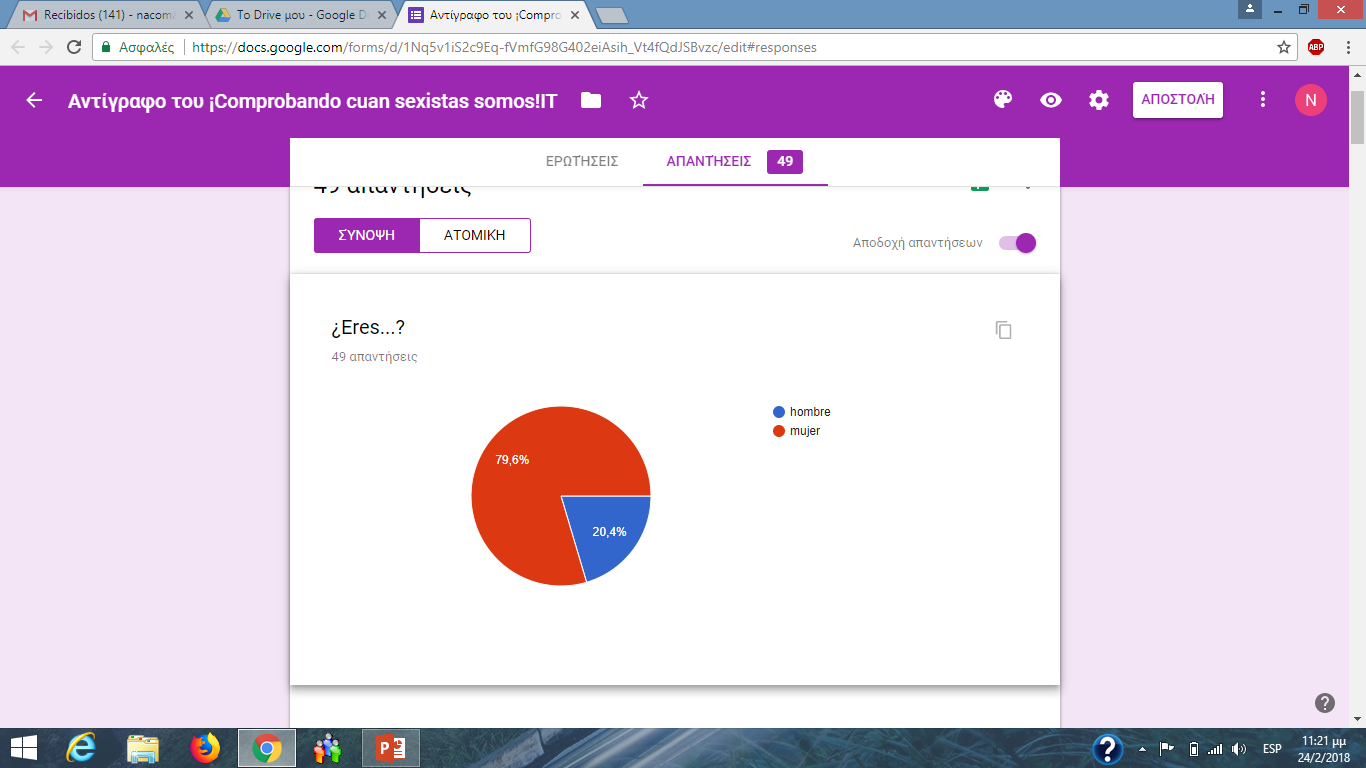 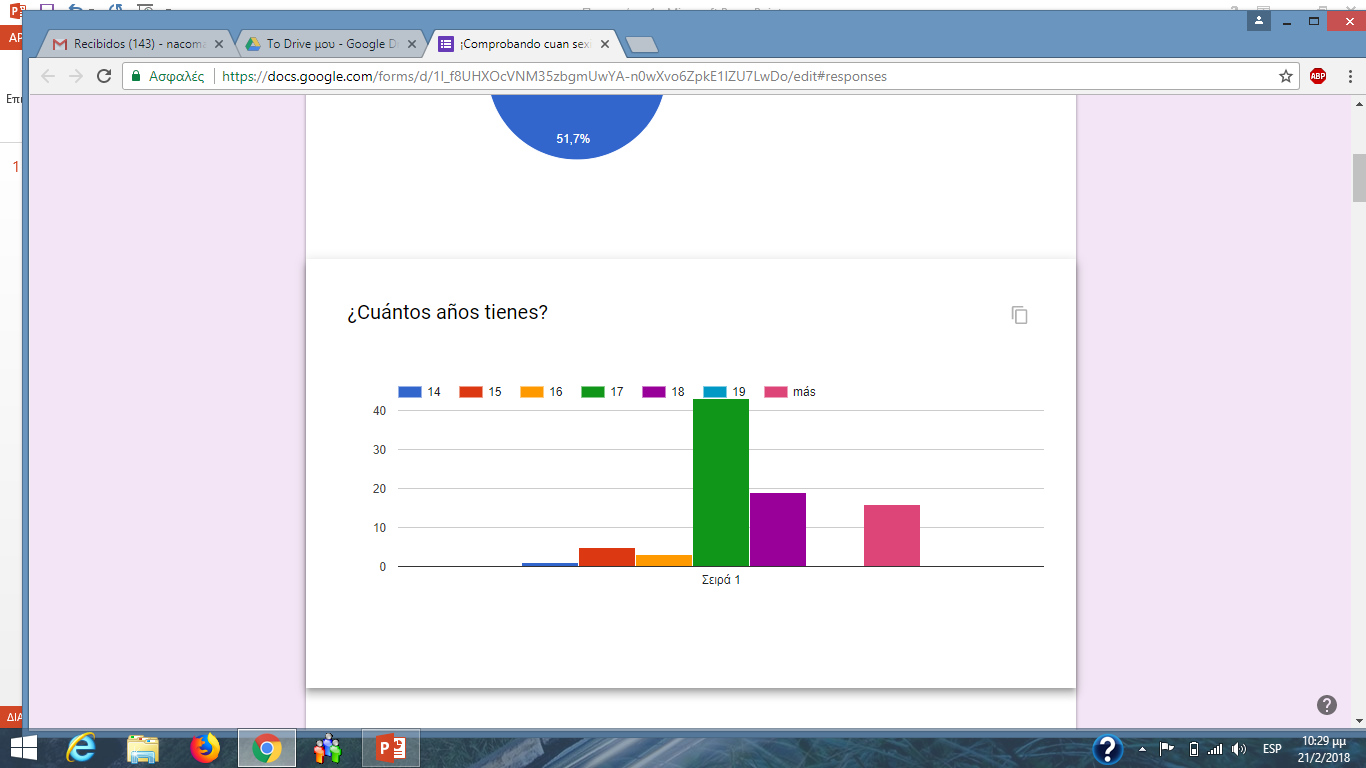 Grecia                                                

                                                           Suecia 


                         Portugal

                                                           
                                                               
                                                         

                                                                     España

Italia
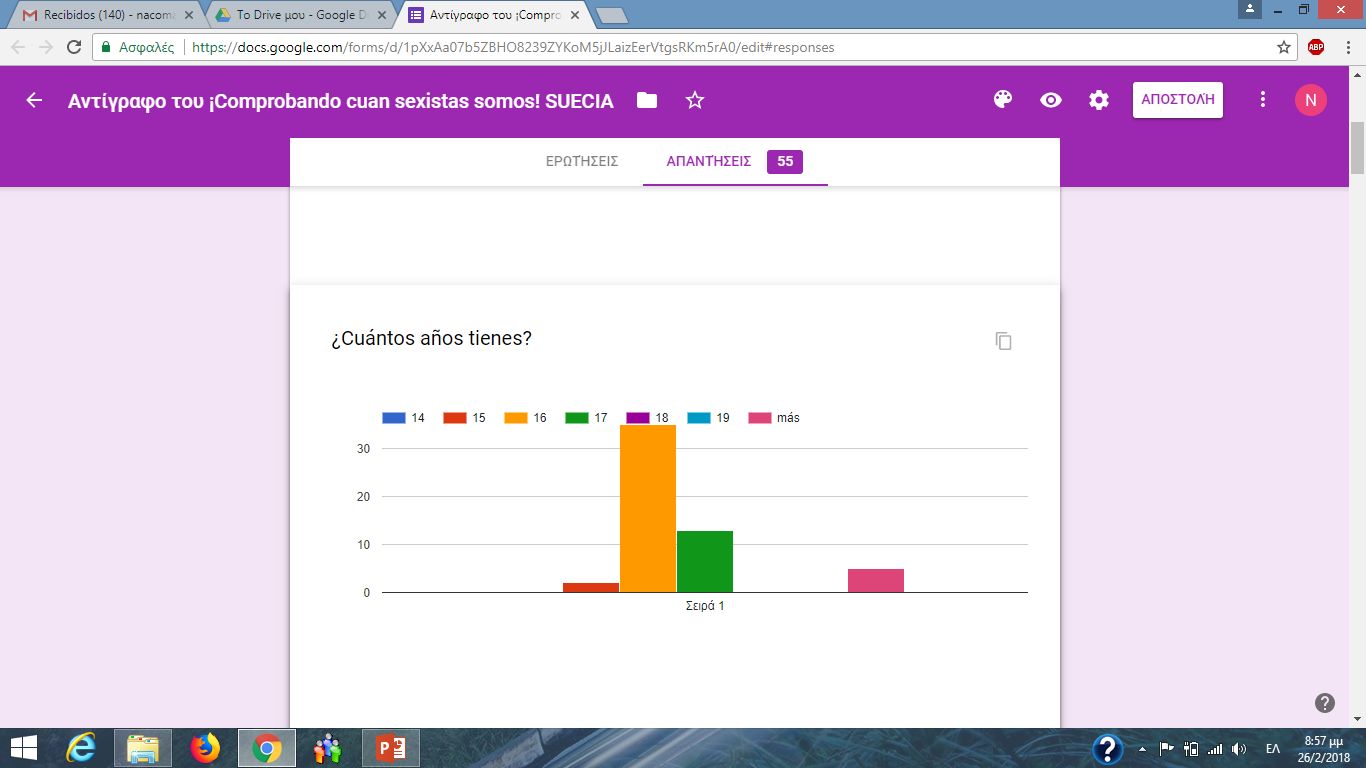 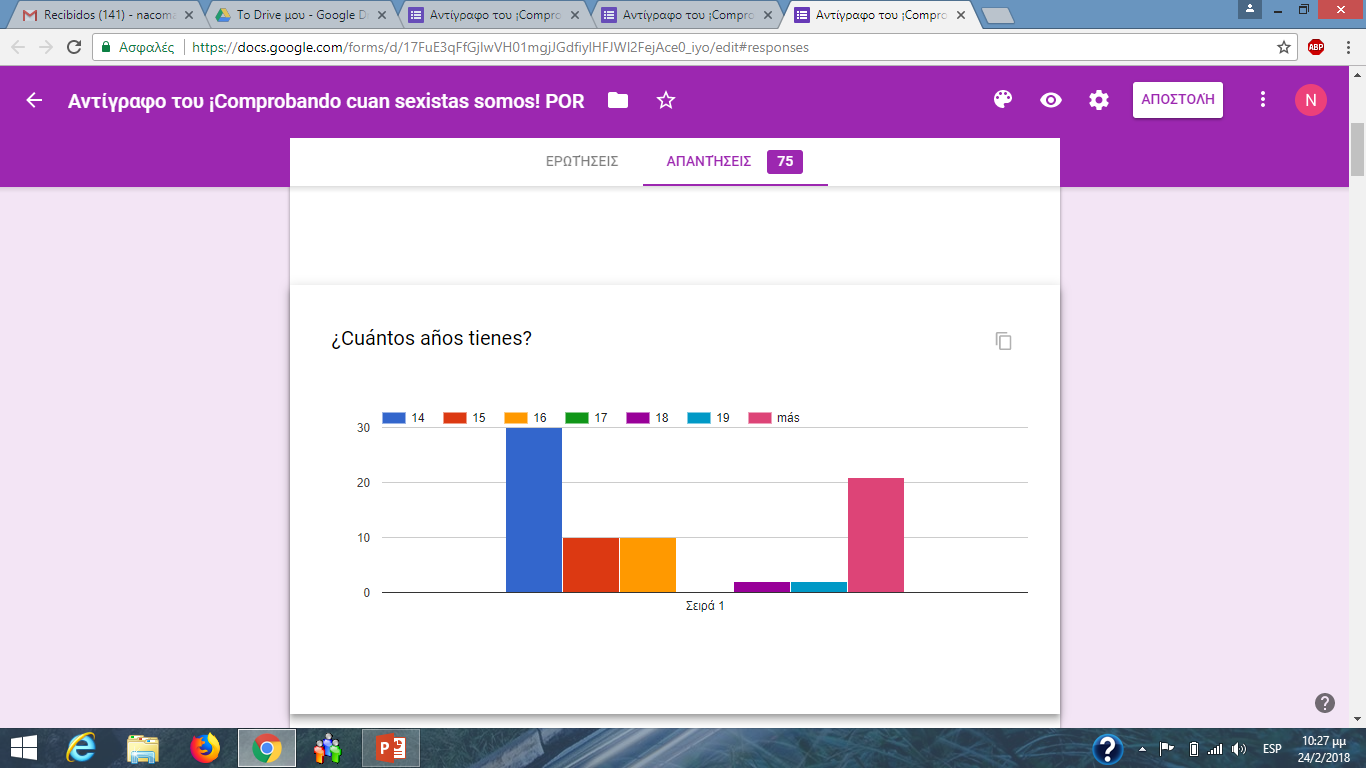 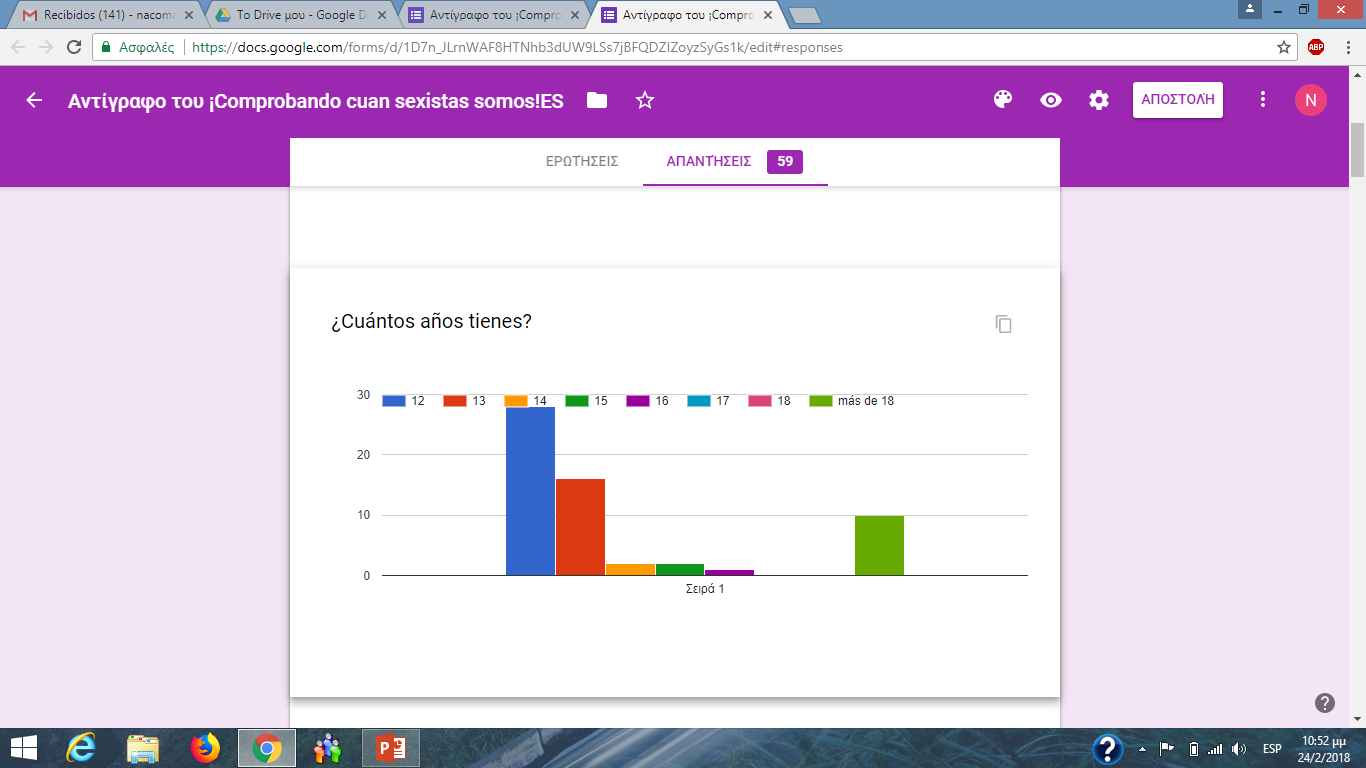 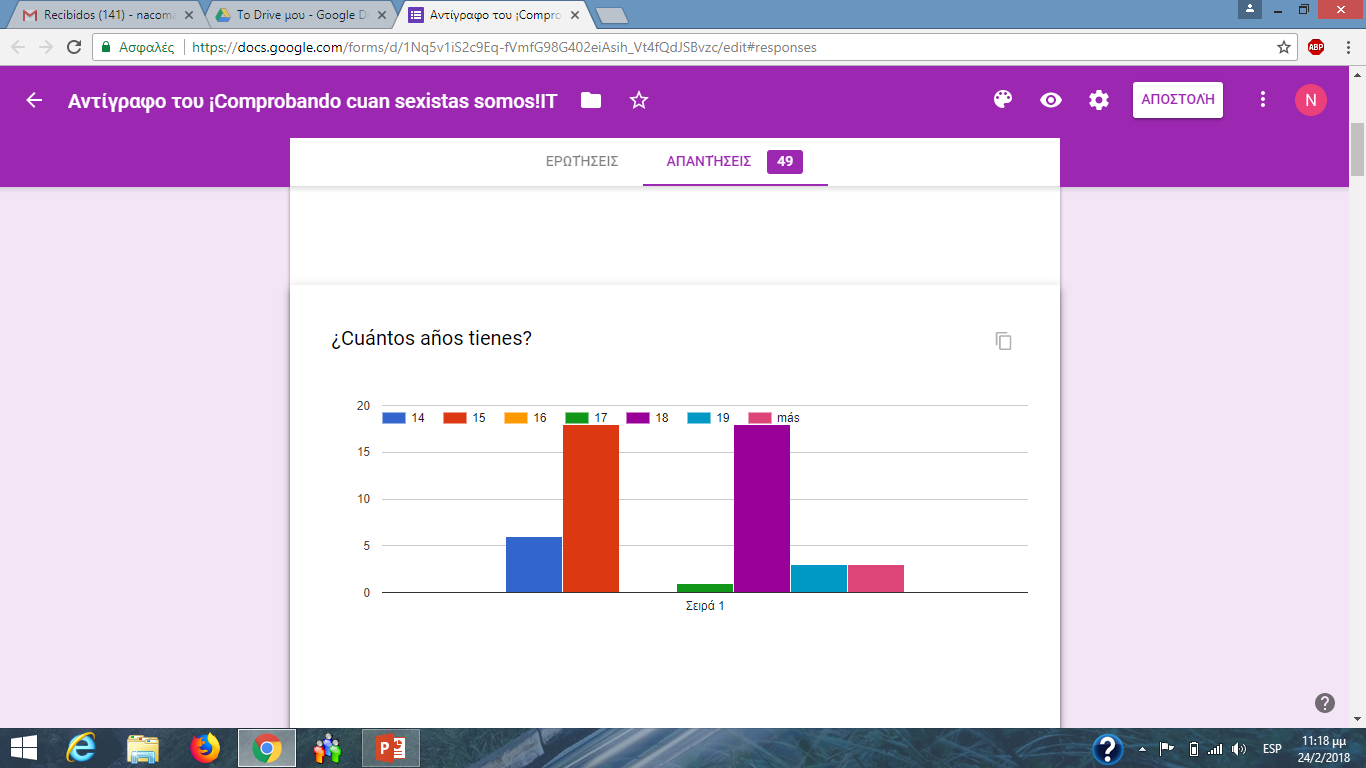 Grecia                                               Suecia




                                          Portugal



Italia                                                  España
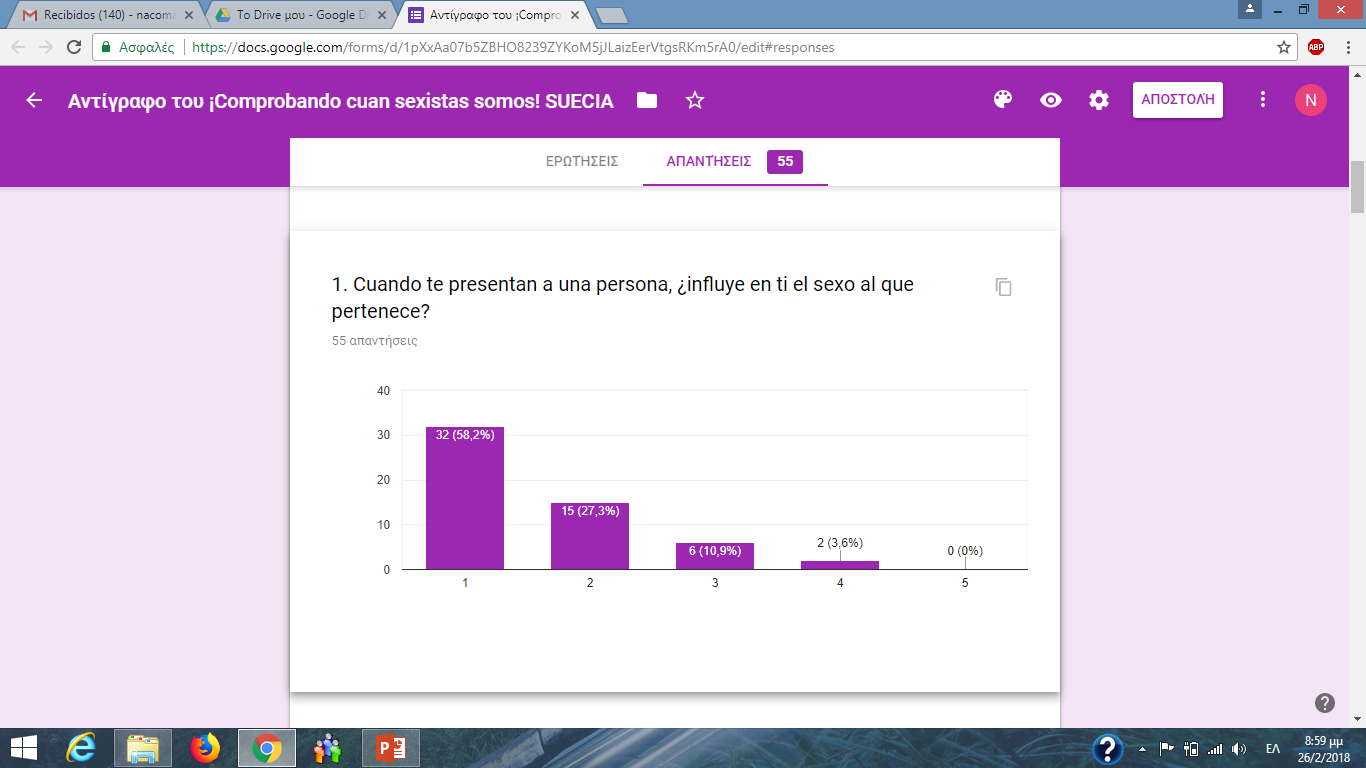 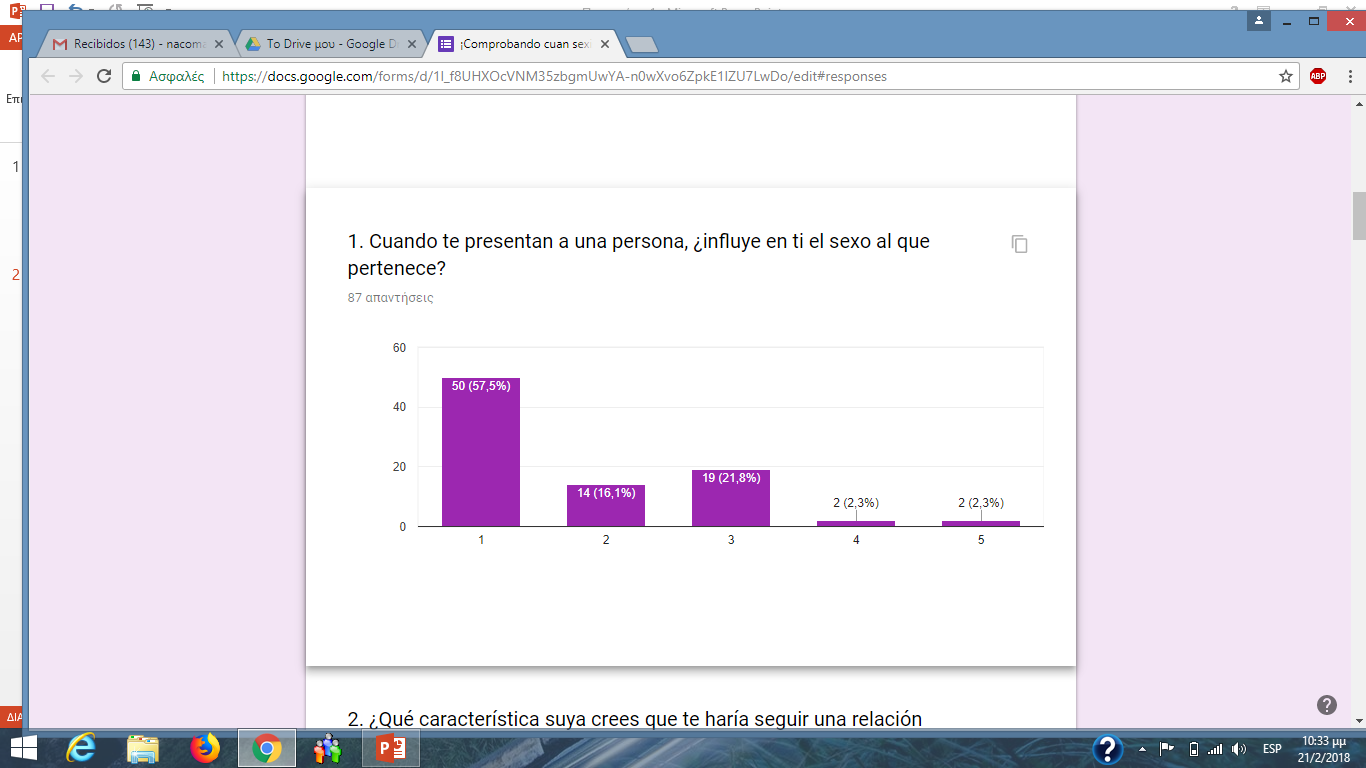 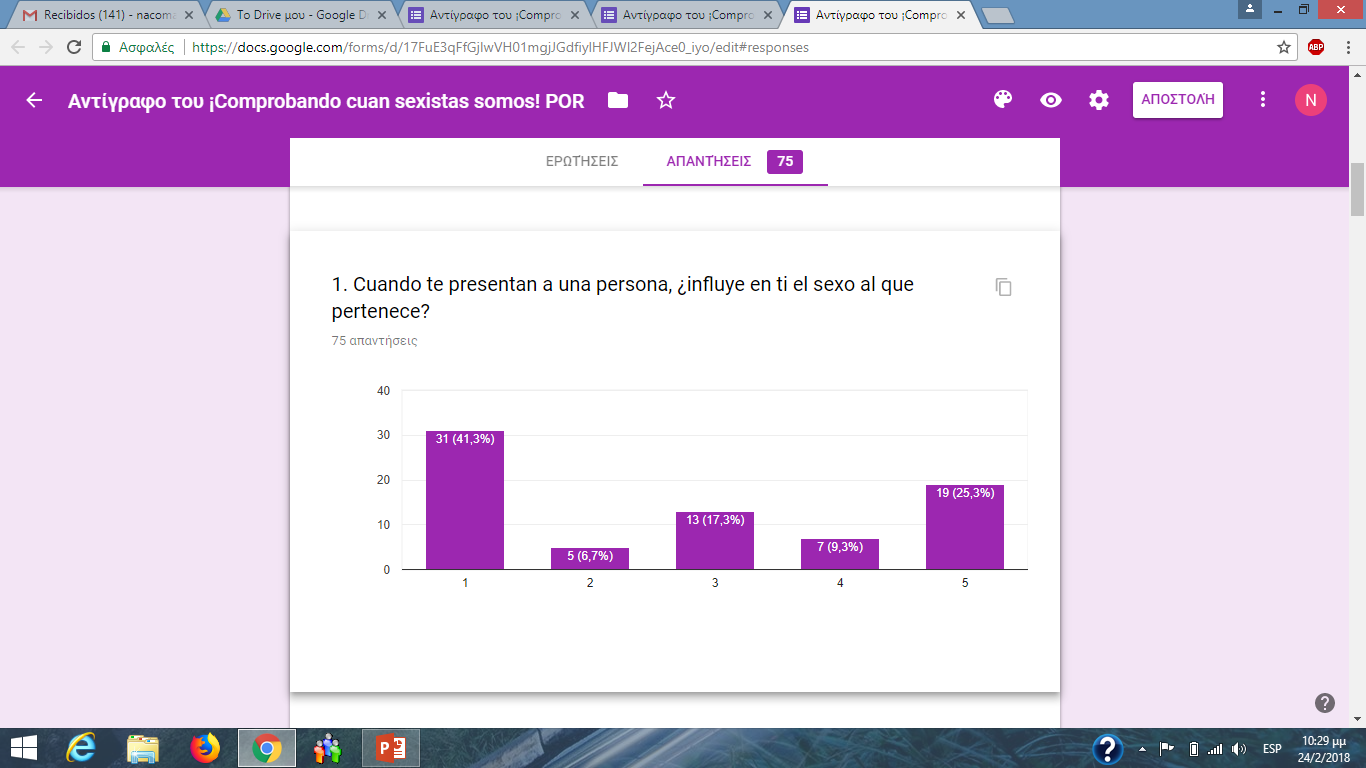 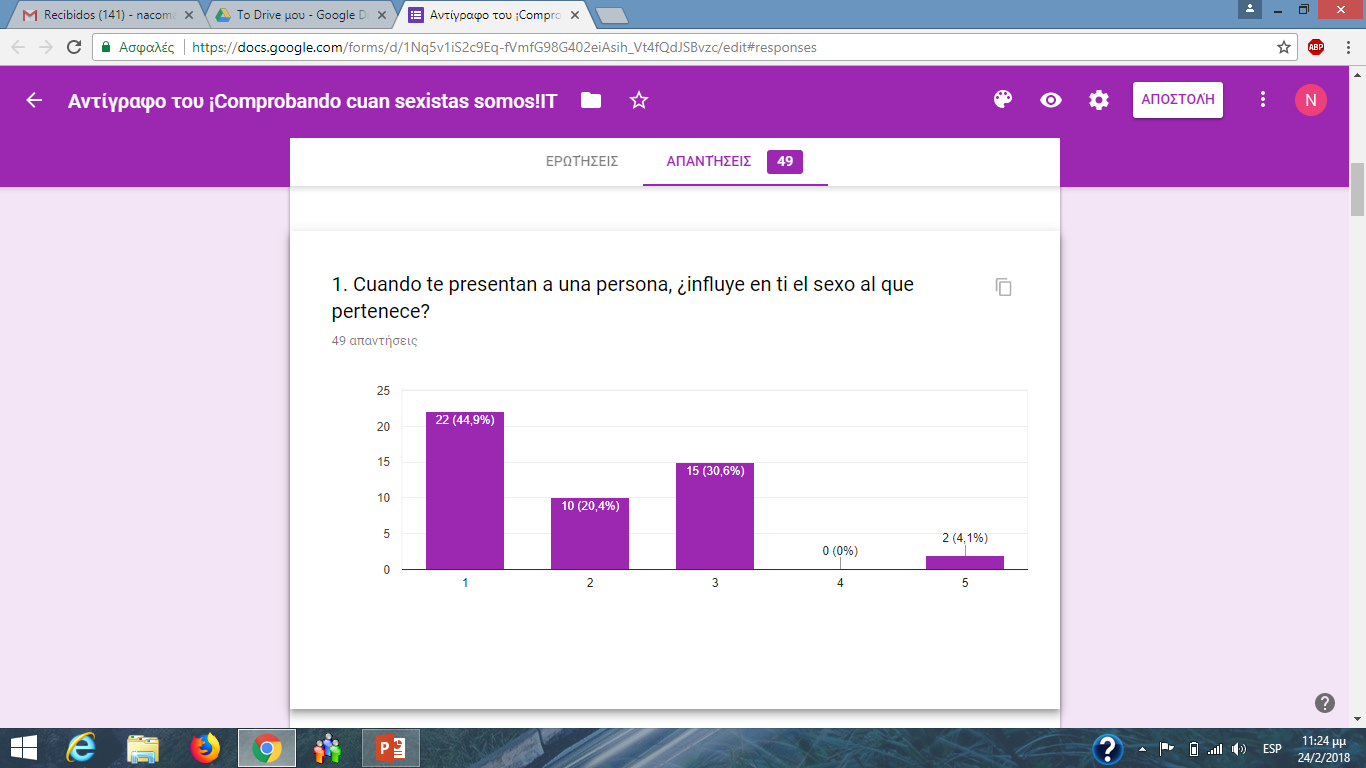 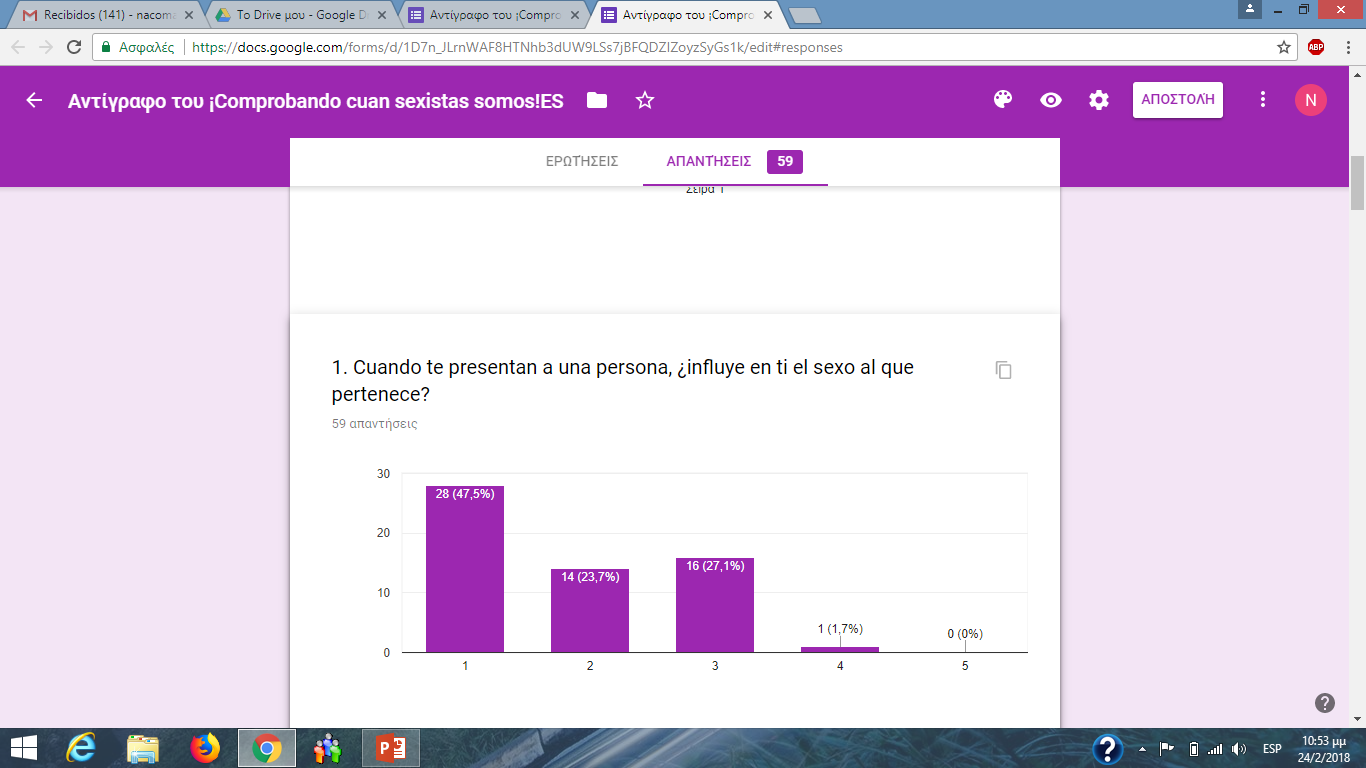 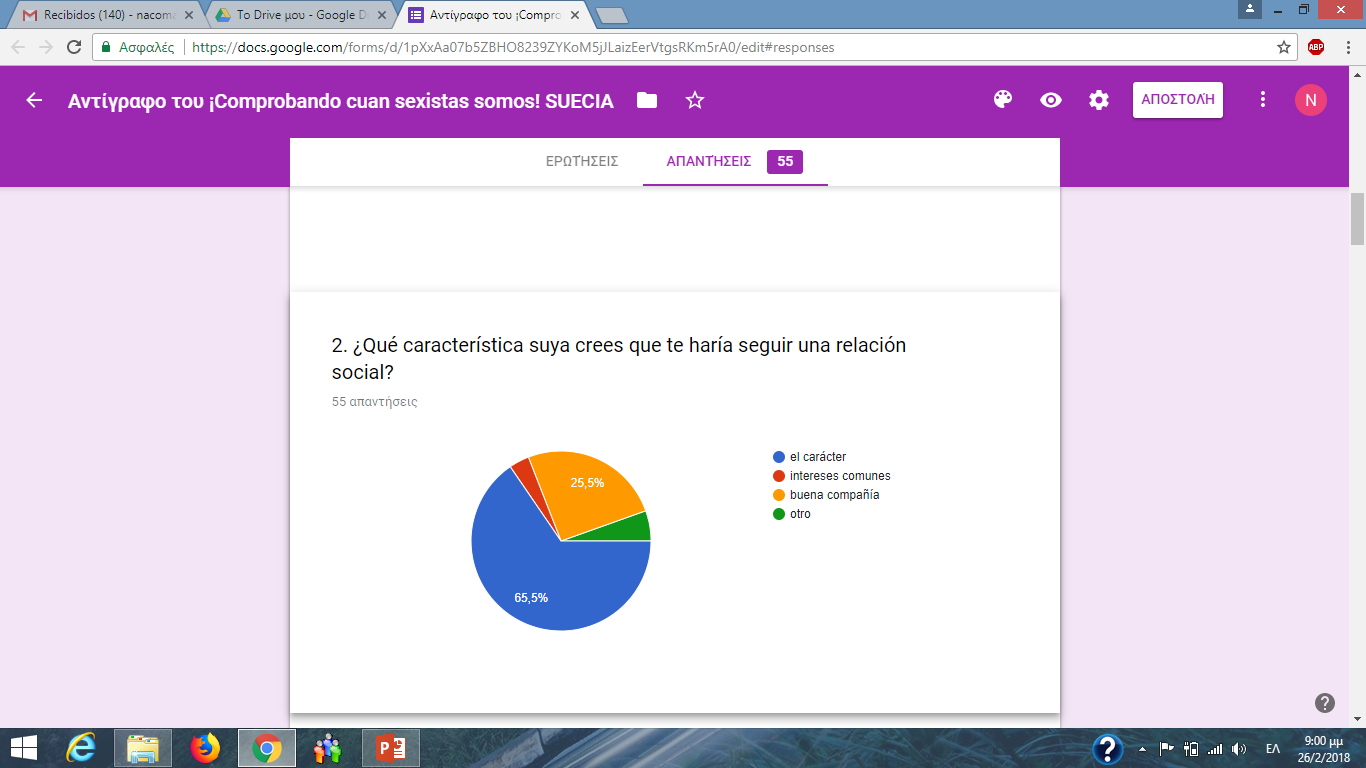 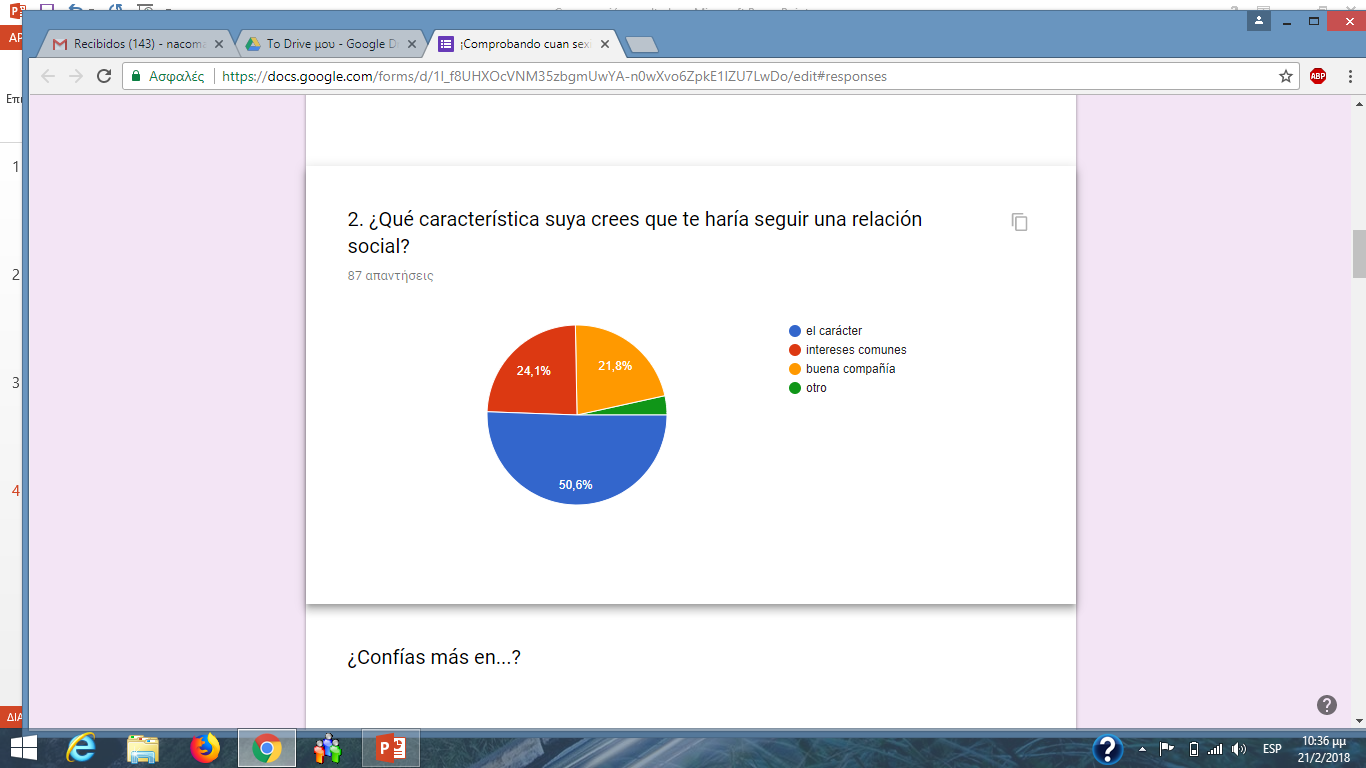 Grecia                                                        Suecia



                            Portugal



Italia                                                     España
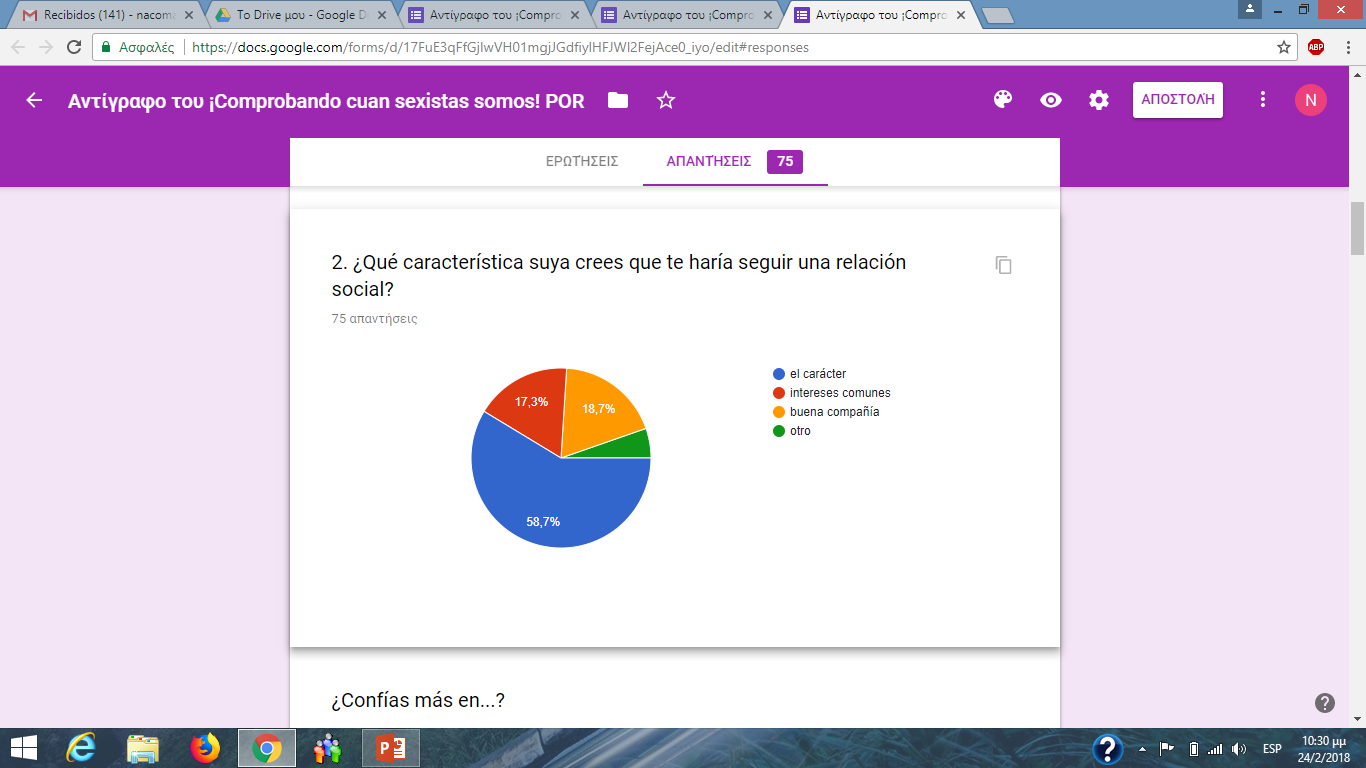 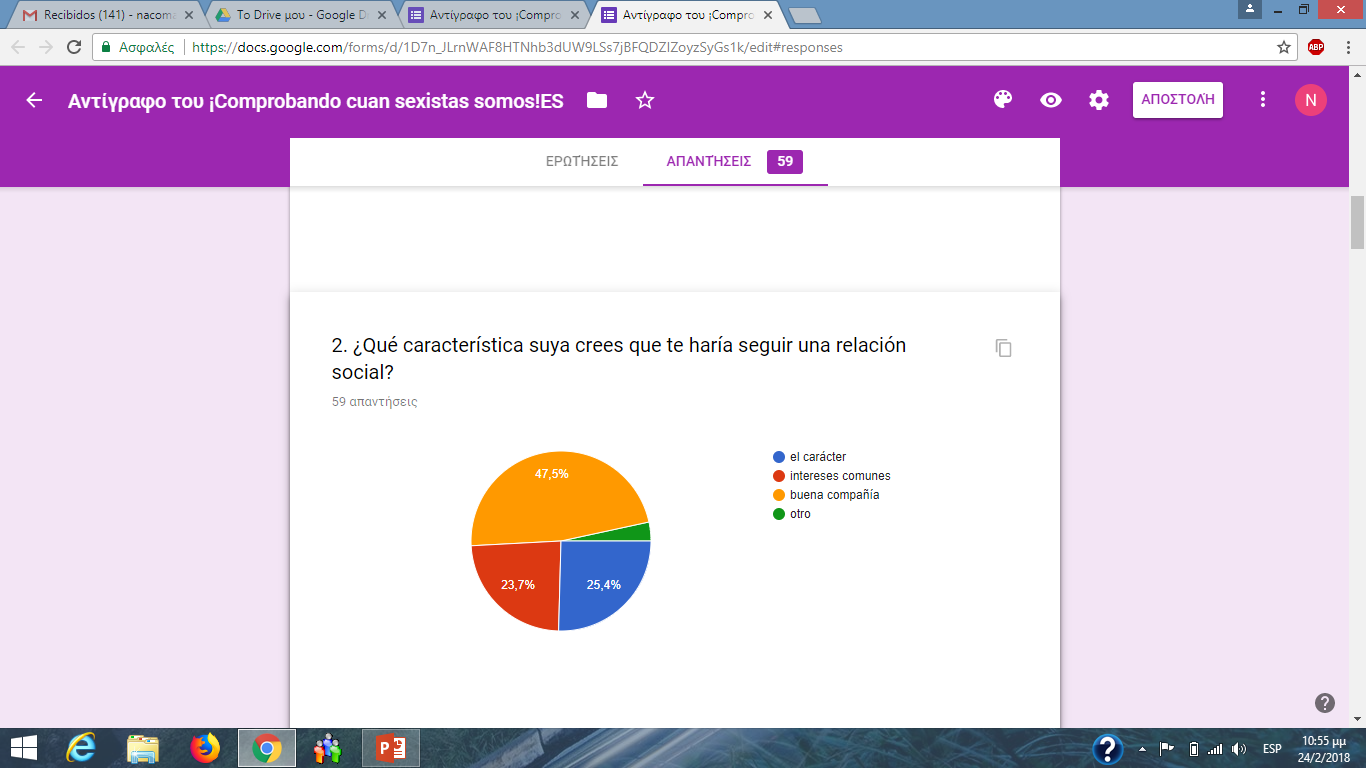 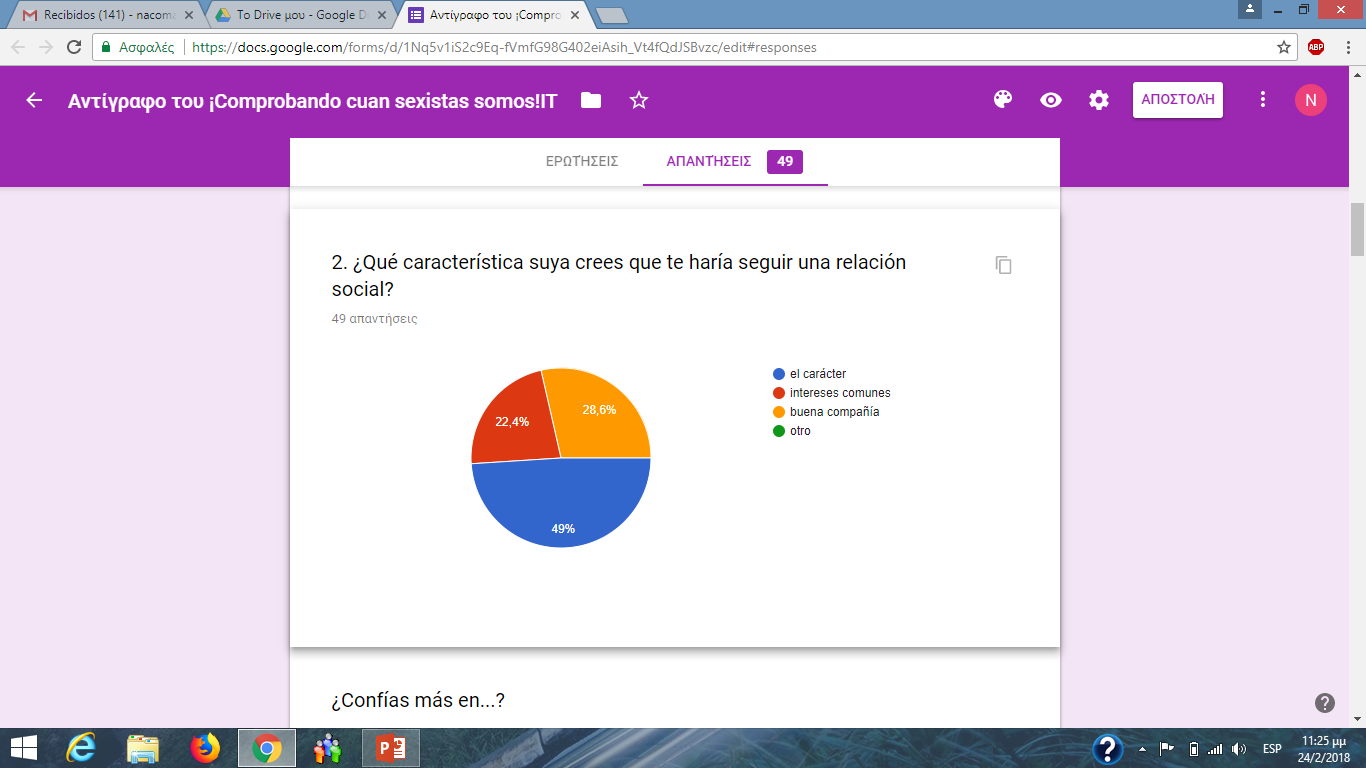 Grecia                                                    Suecia



                                              Portugal



Italia                                                 España
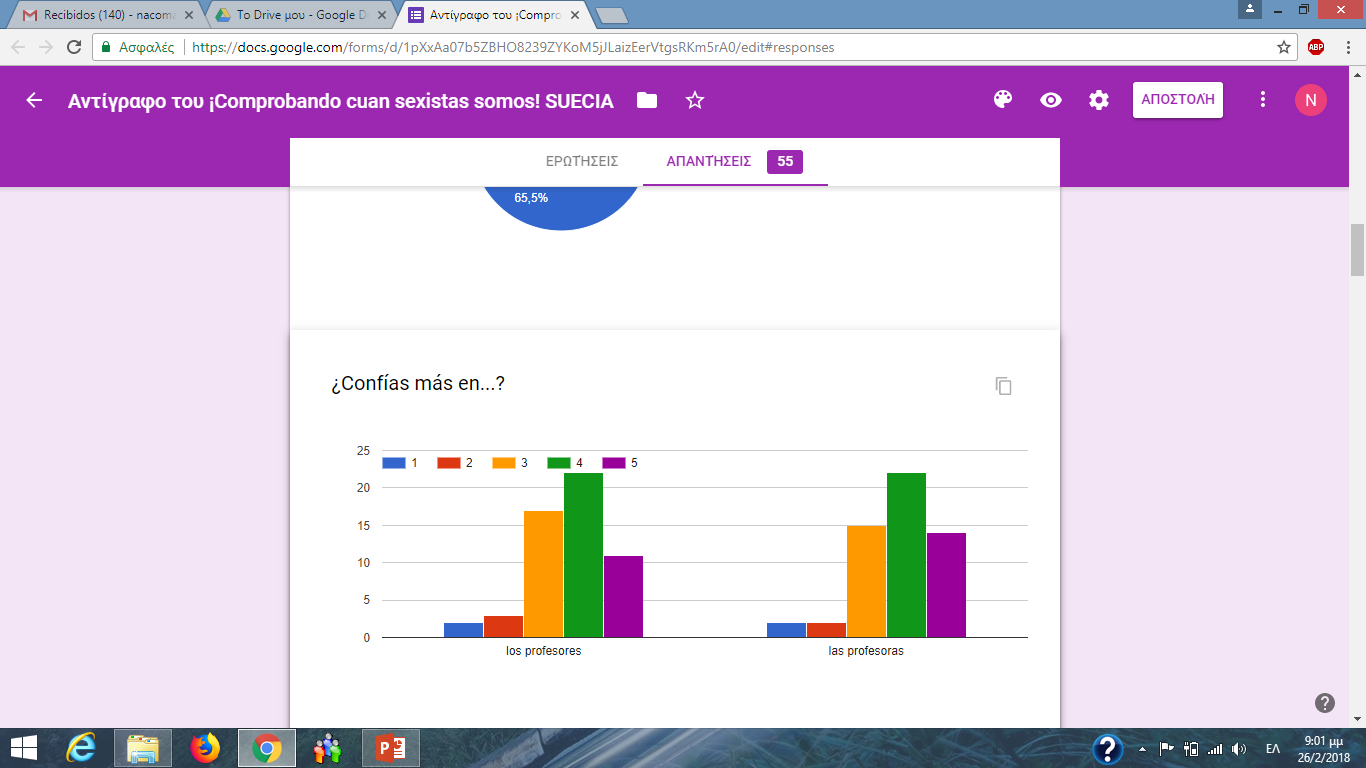 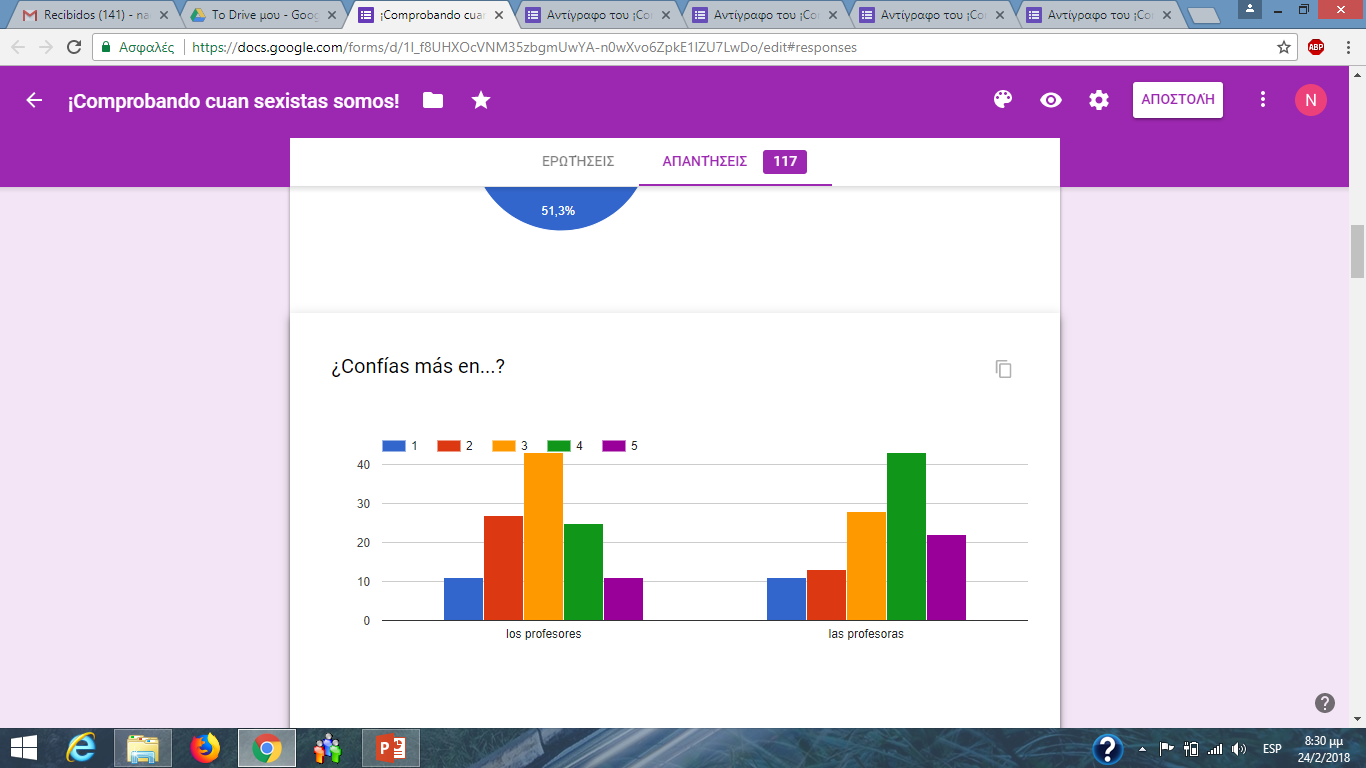 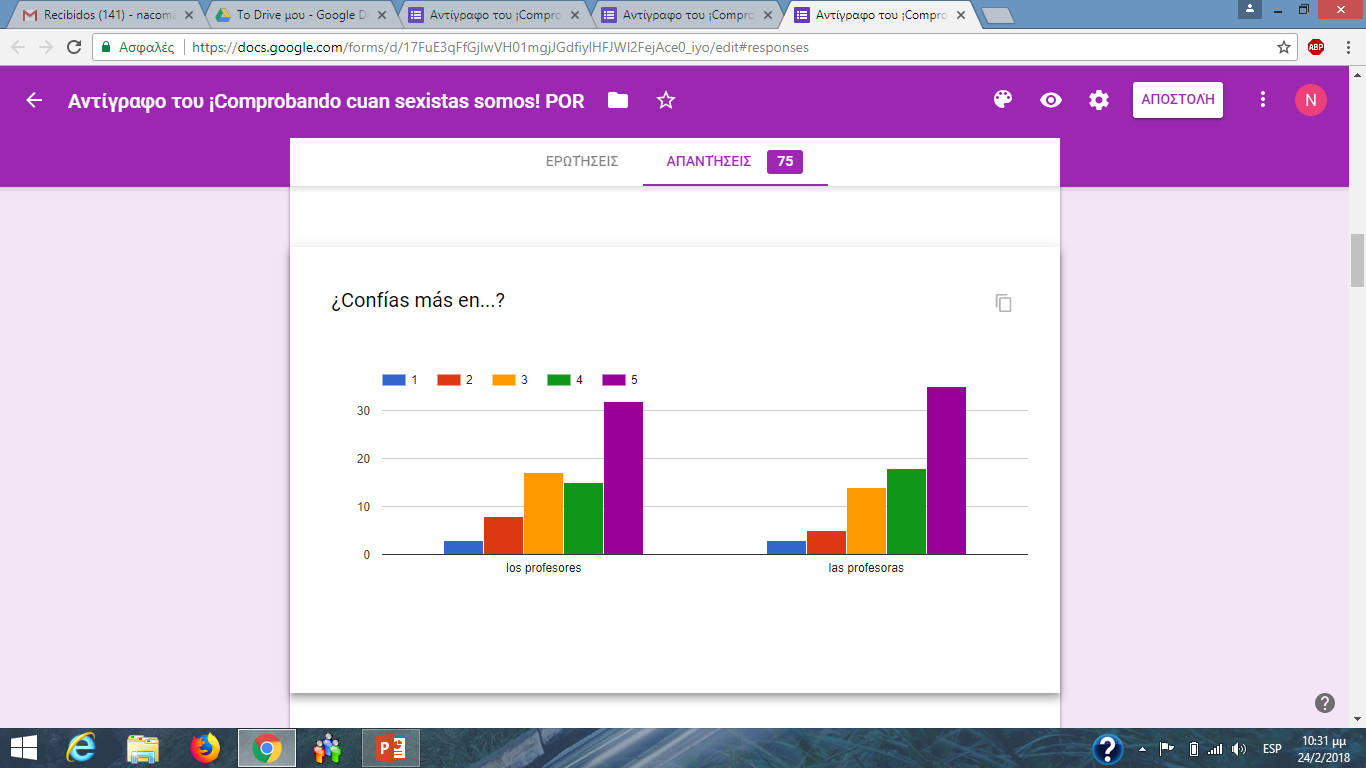 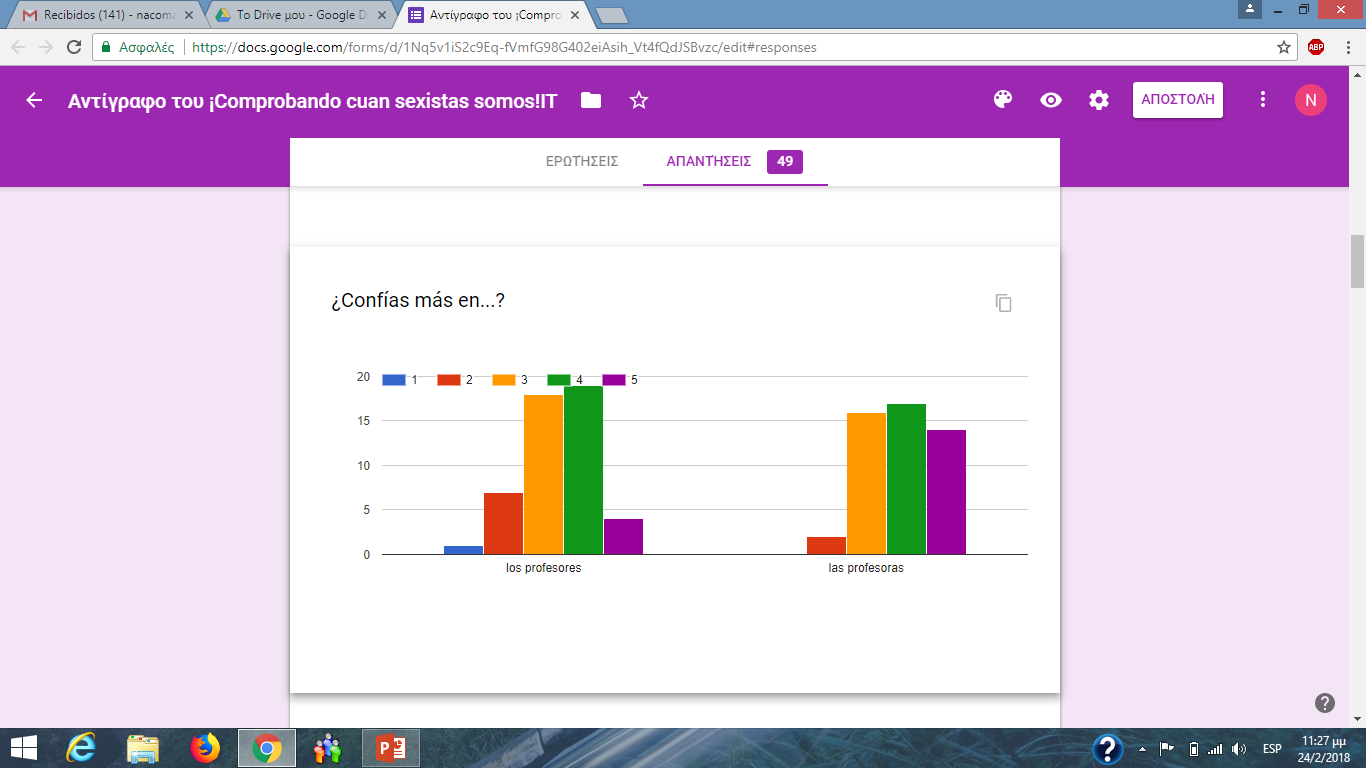 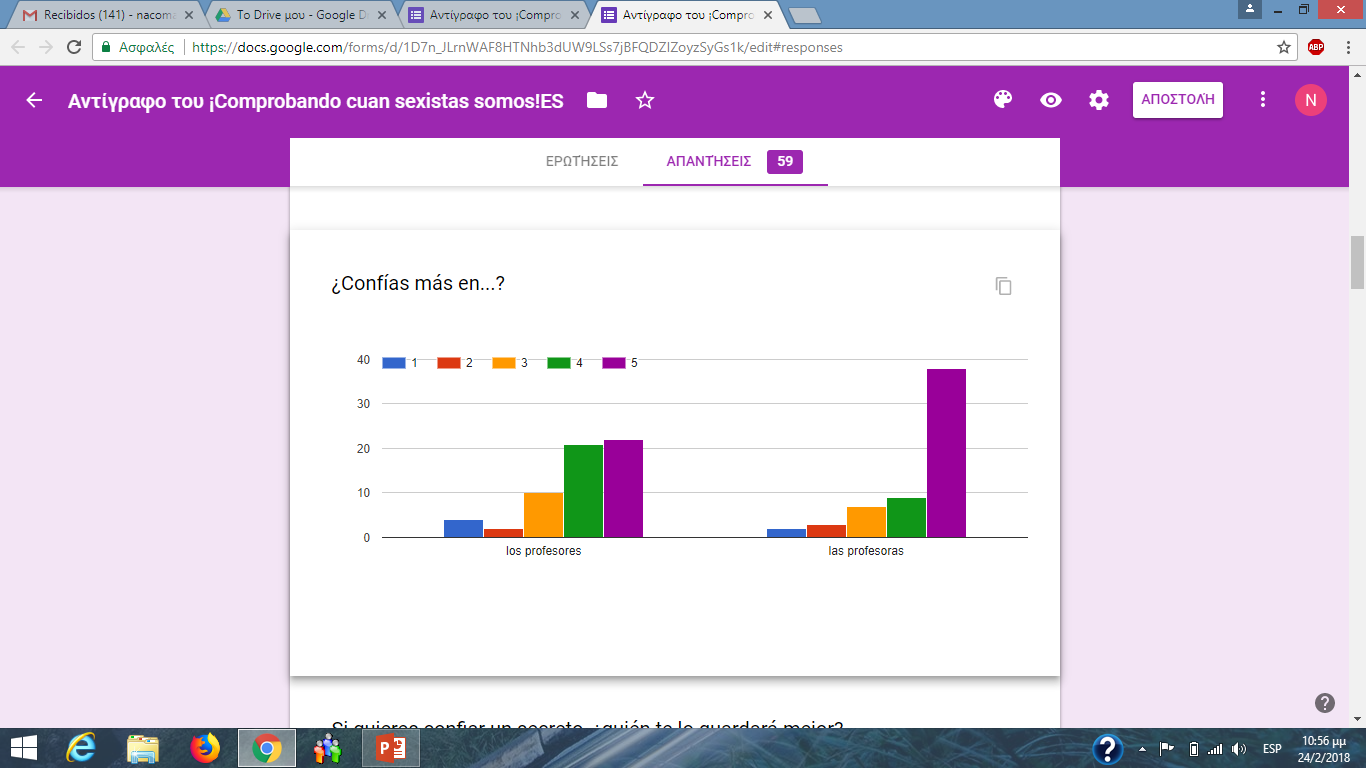 Grecia                                               Suecia




                             Portugal



Italia                                               España
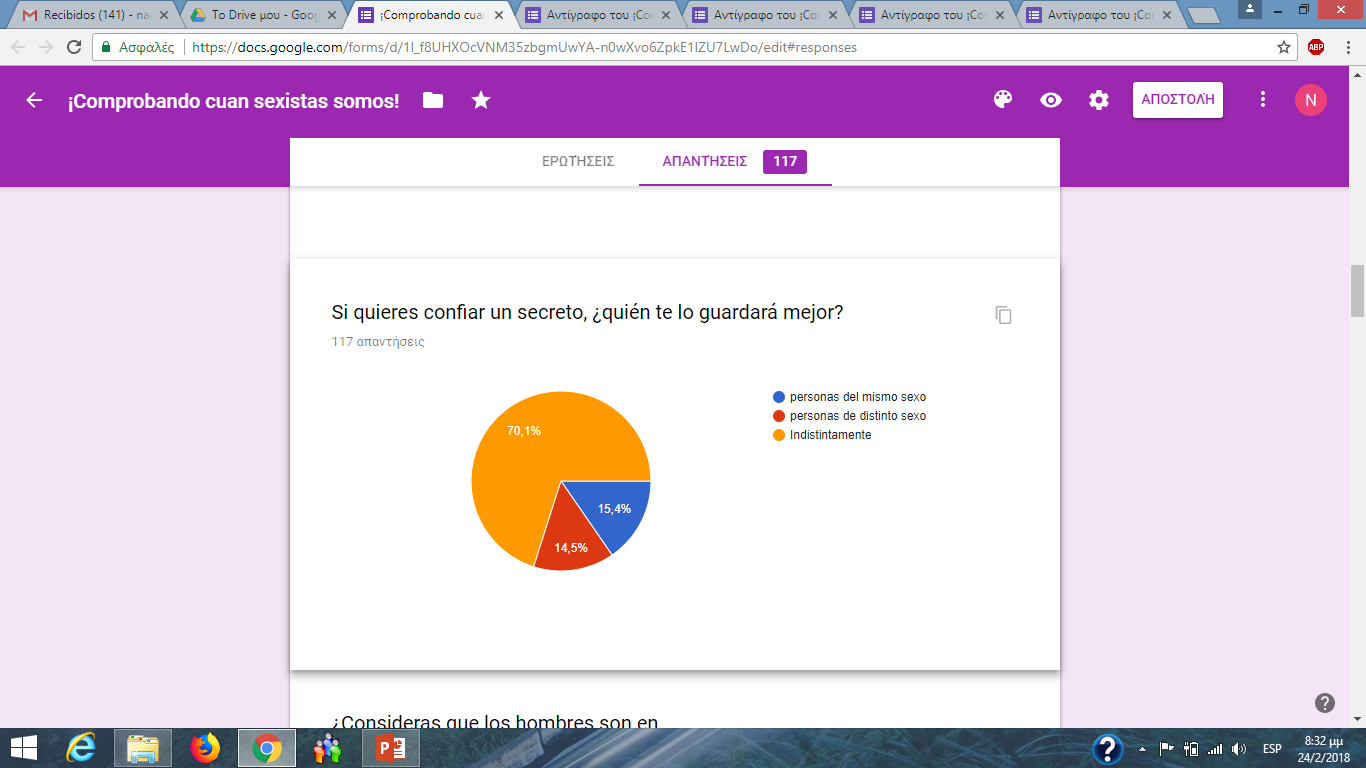 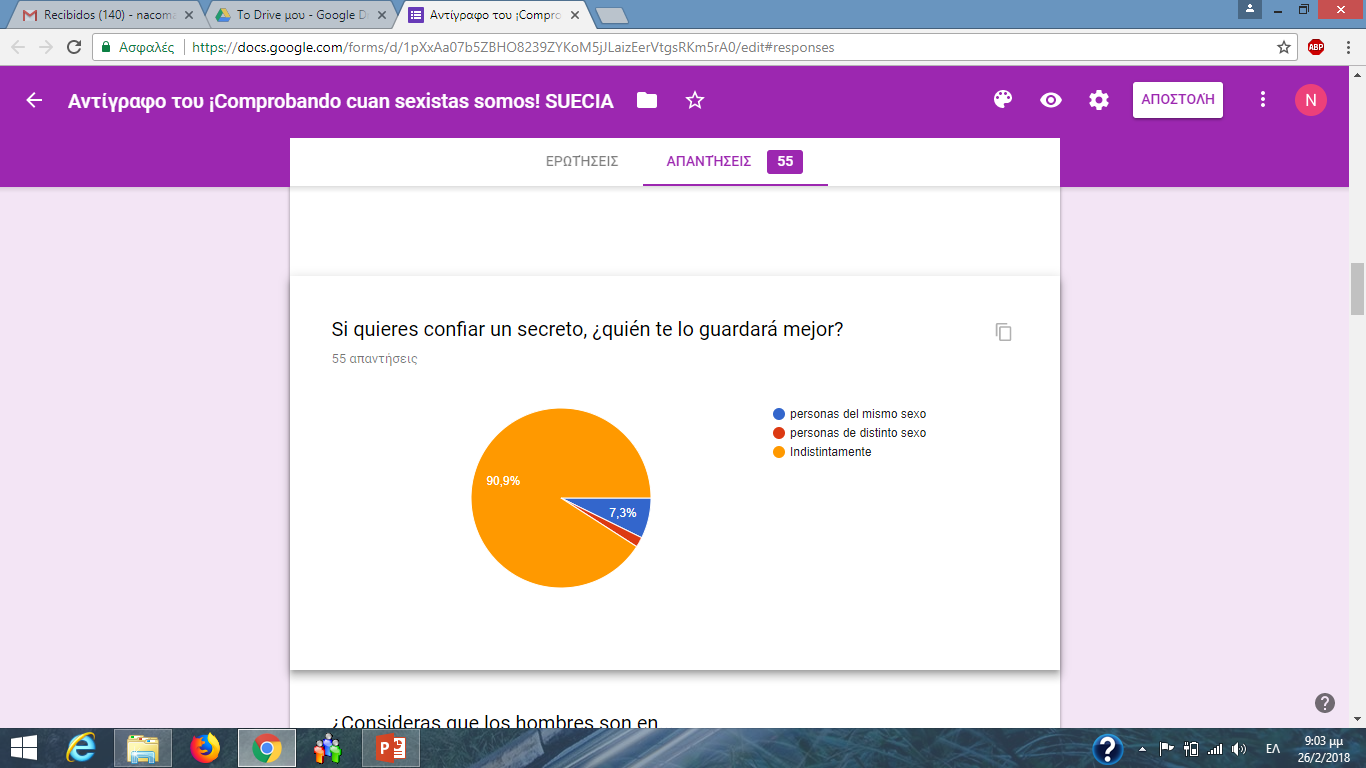 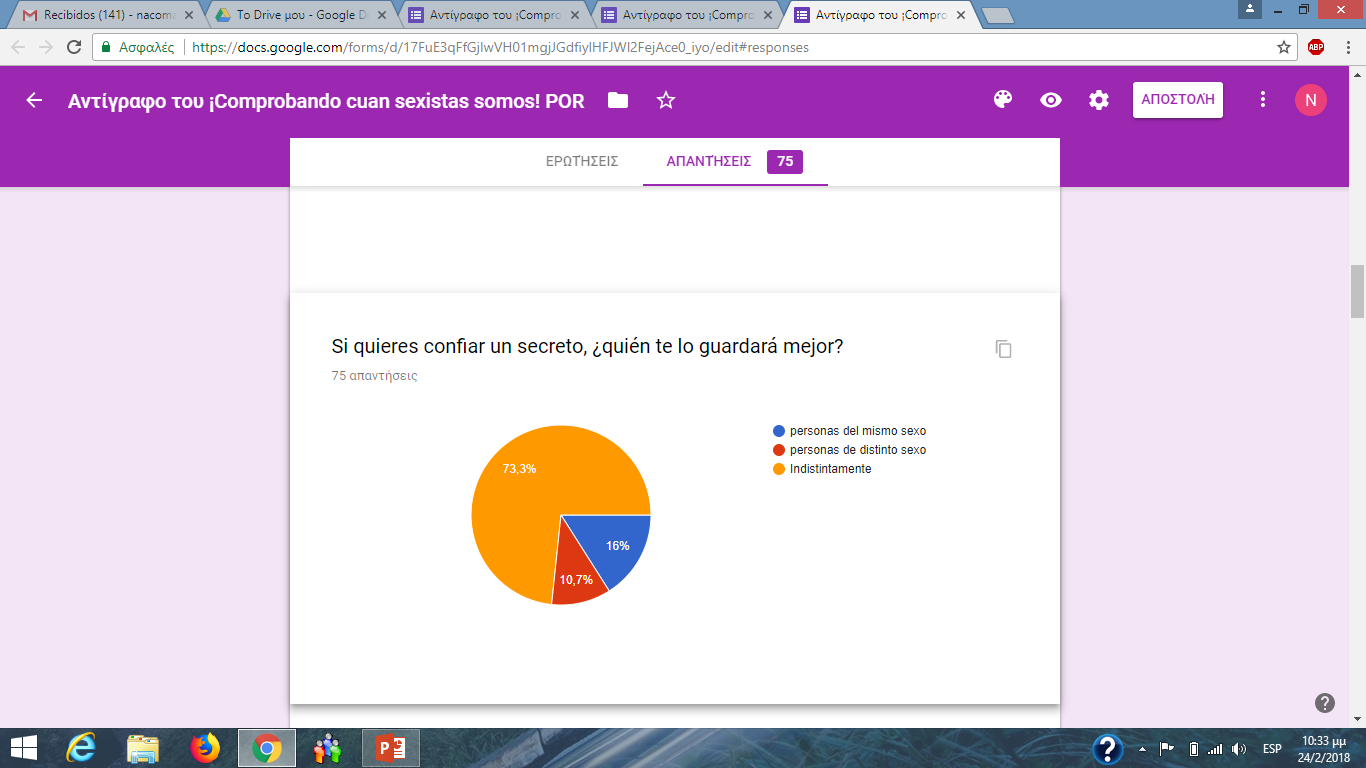 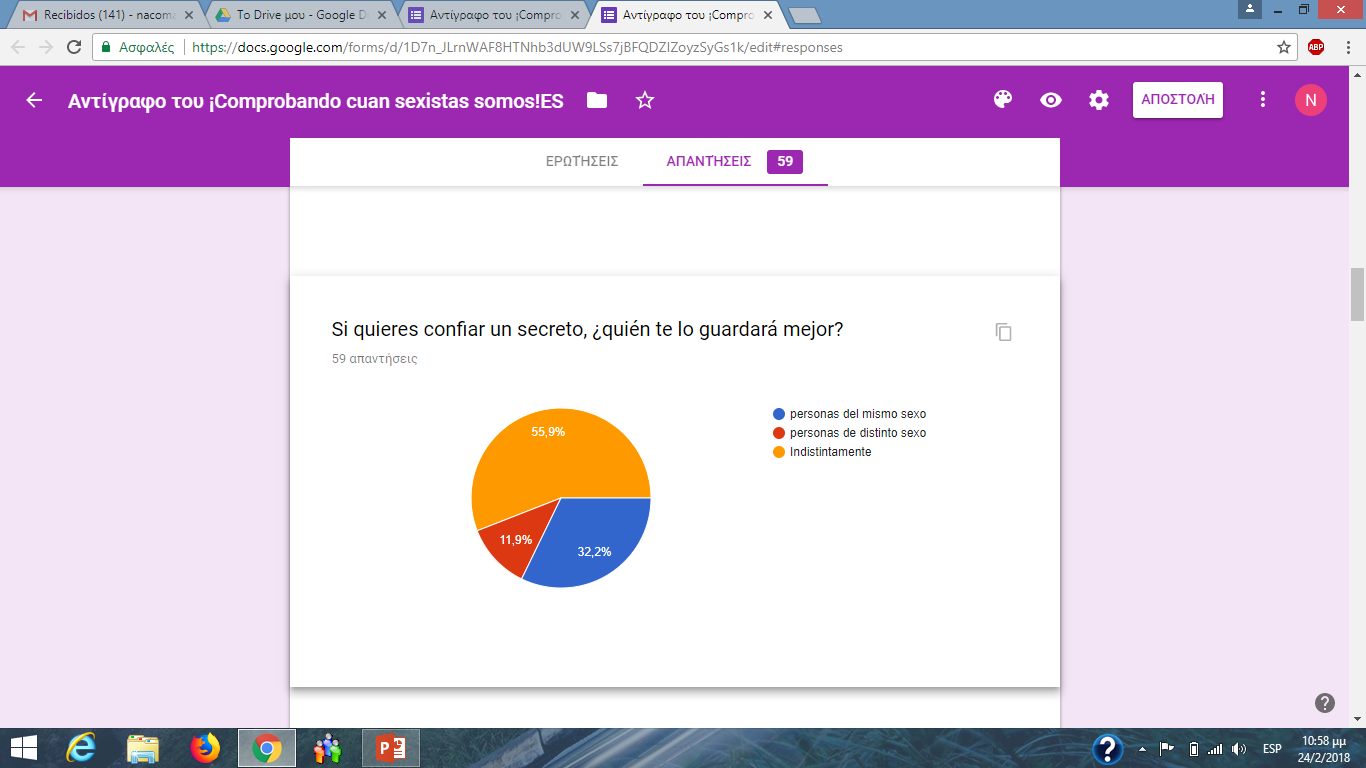 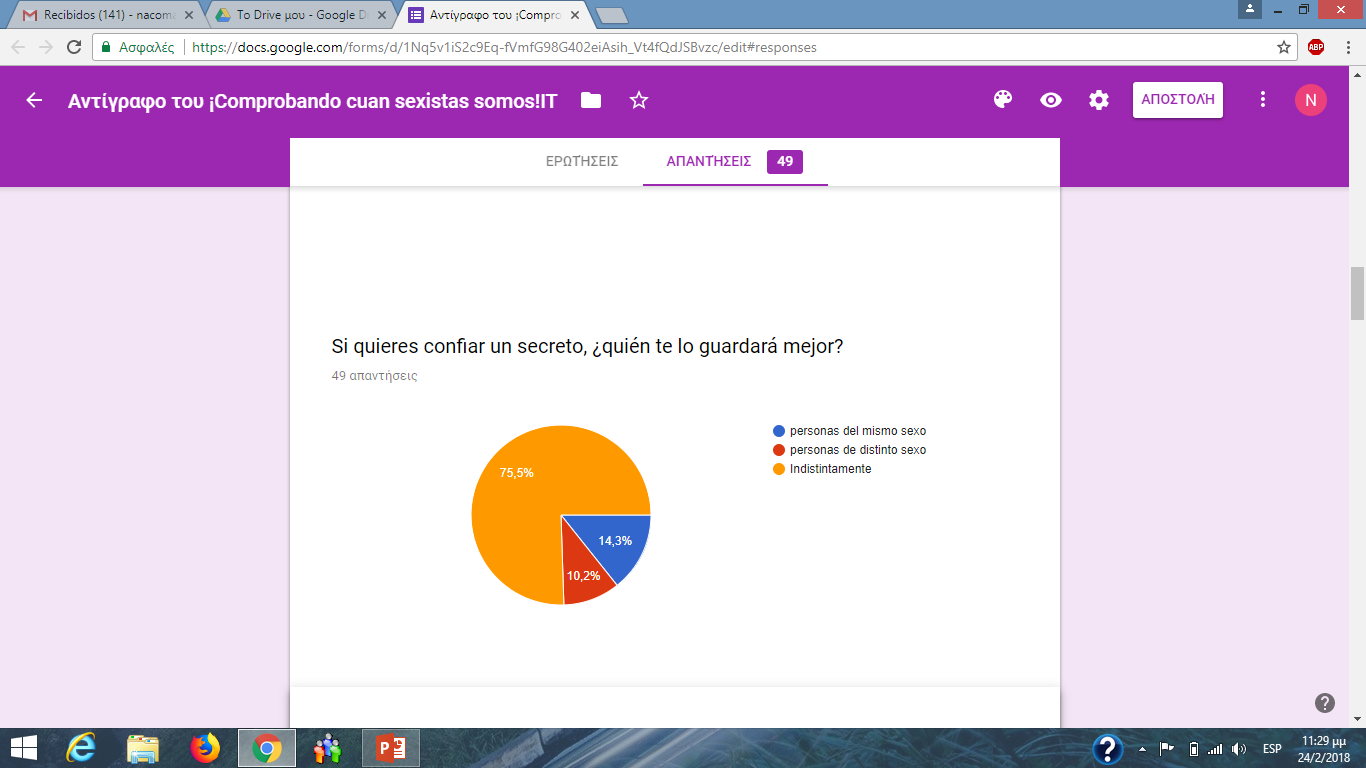 Grecia                                                 Suecia



                               Portugal


Italia                                                 España
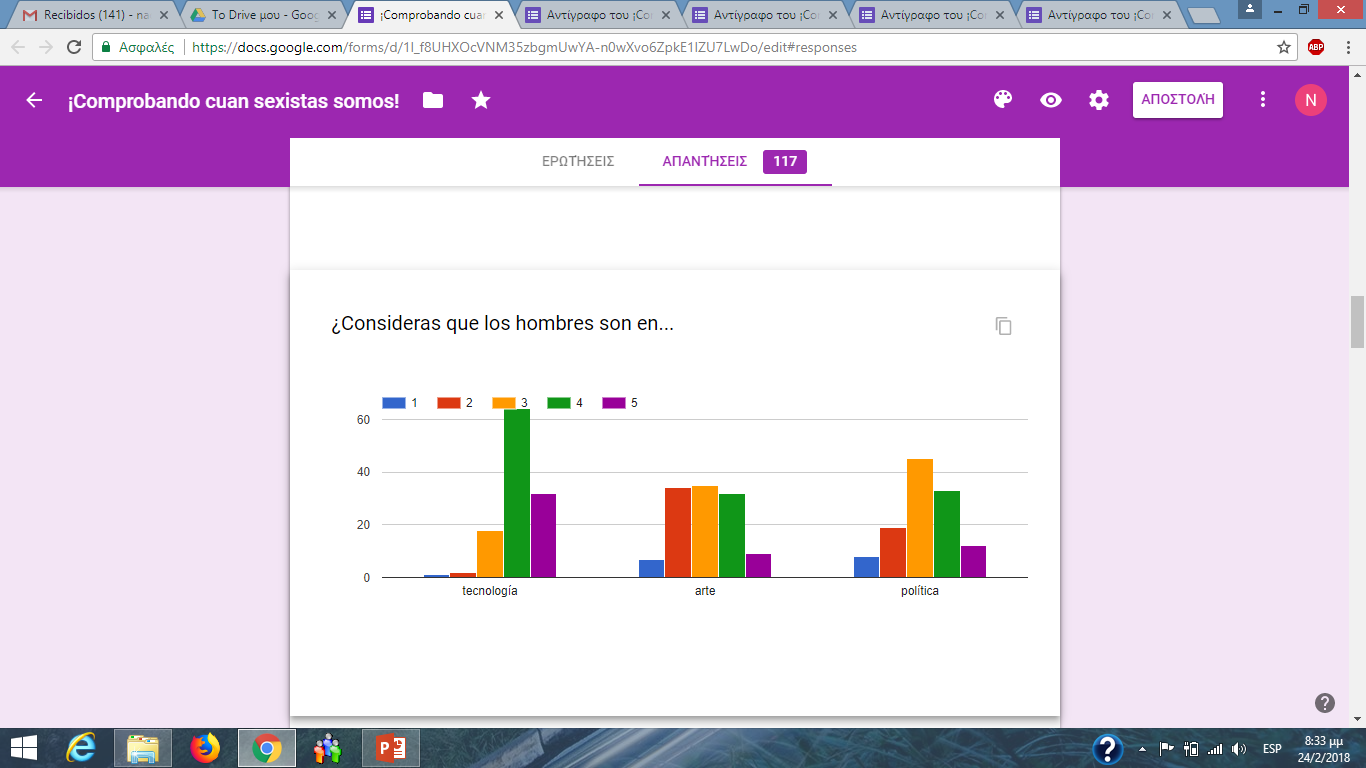 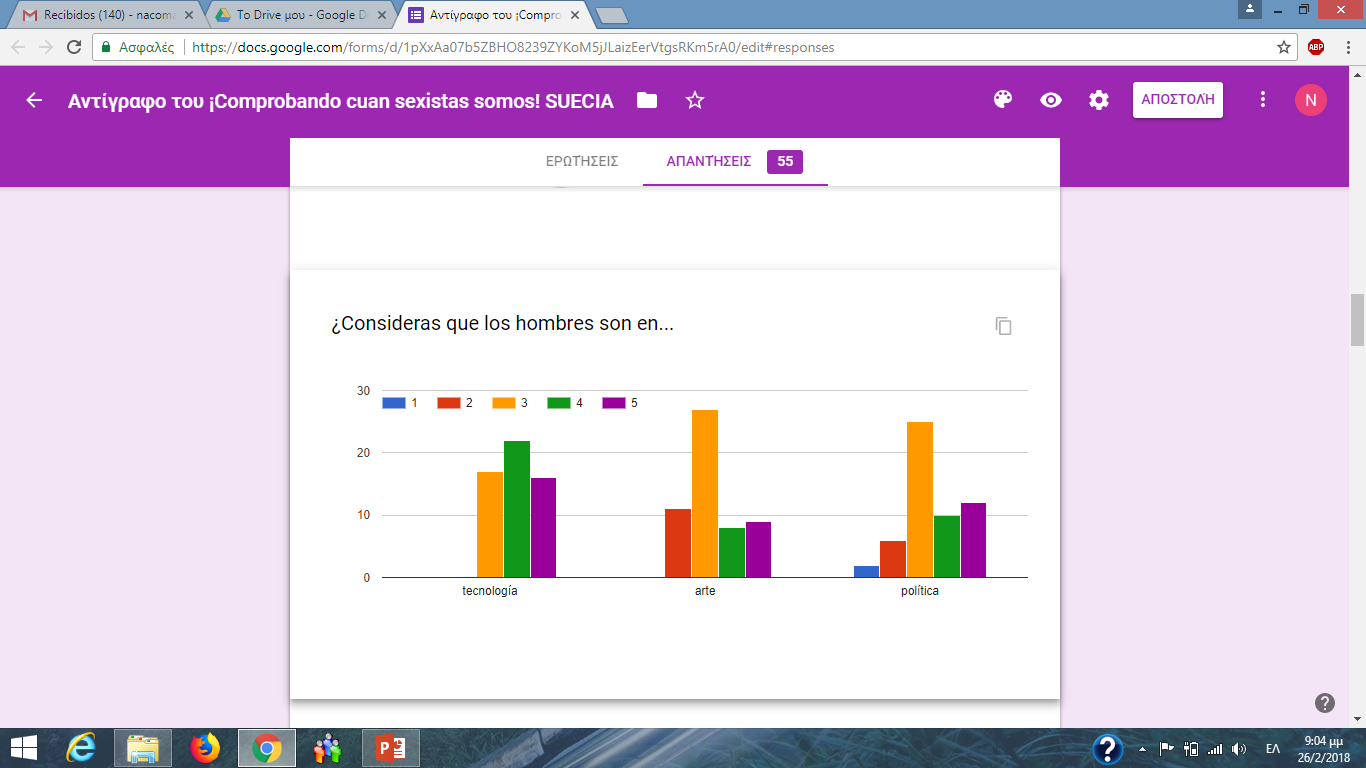 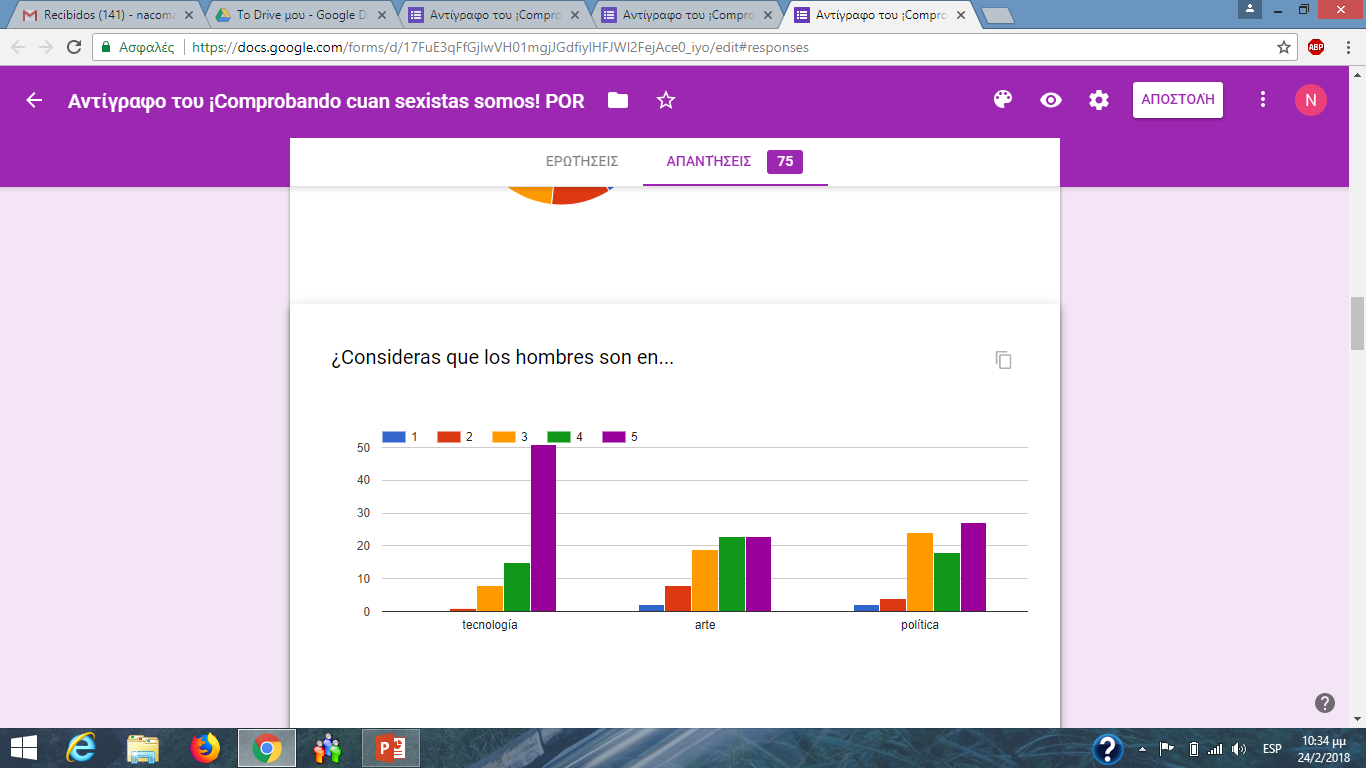 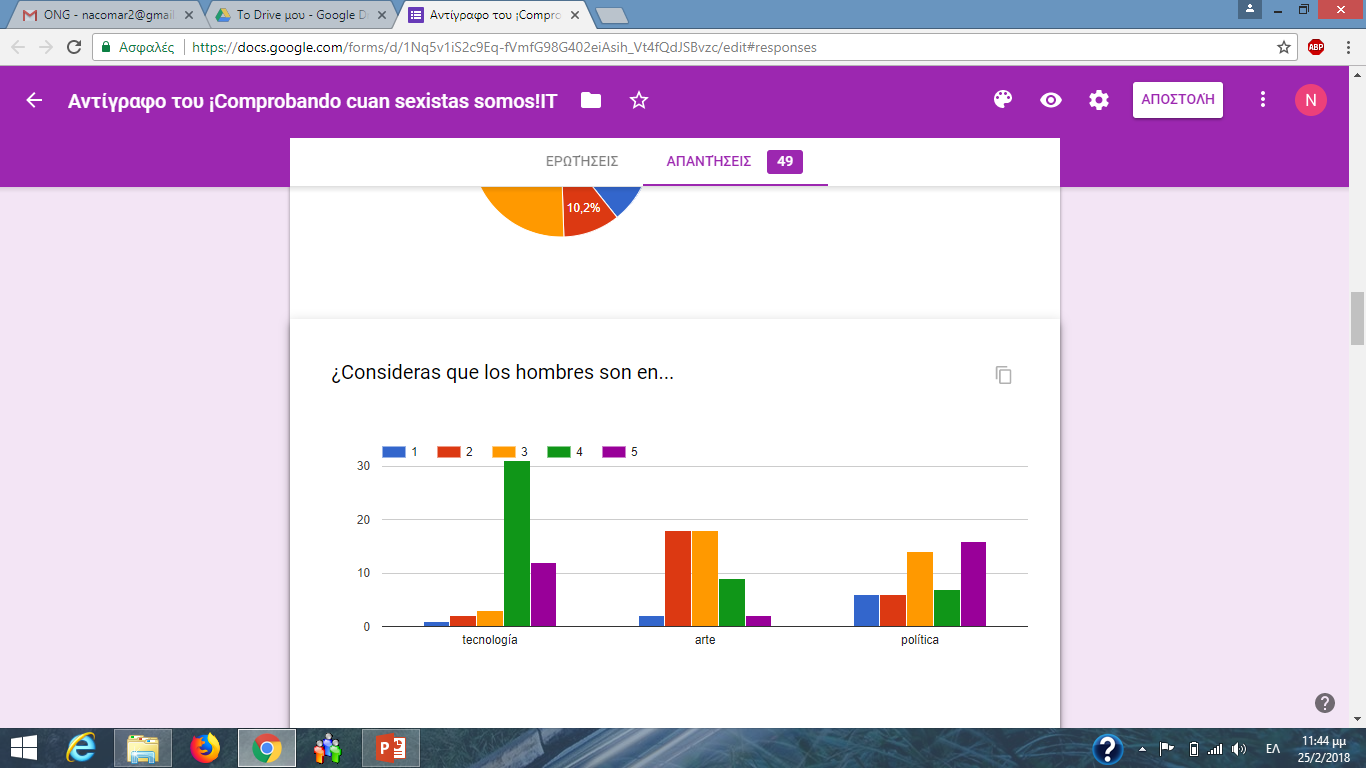 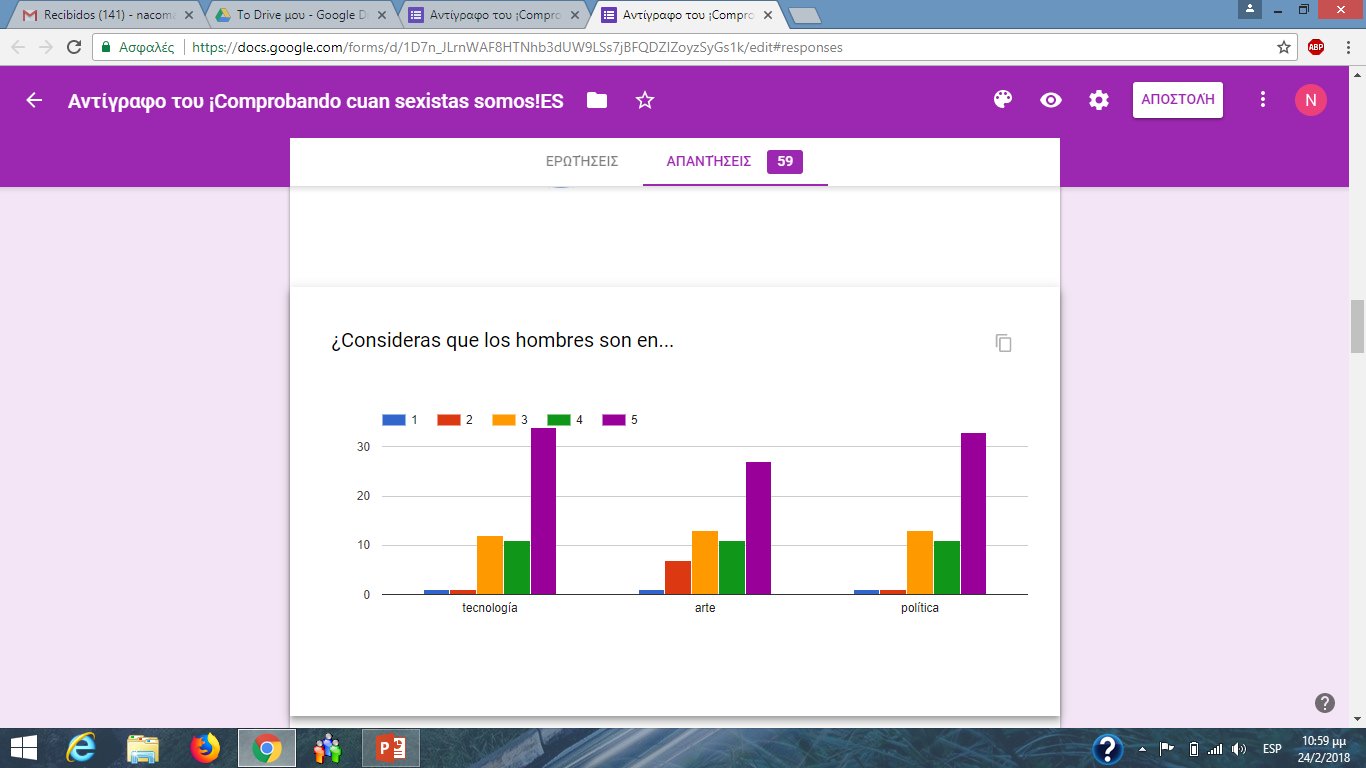 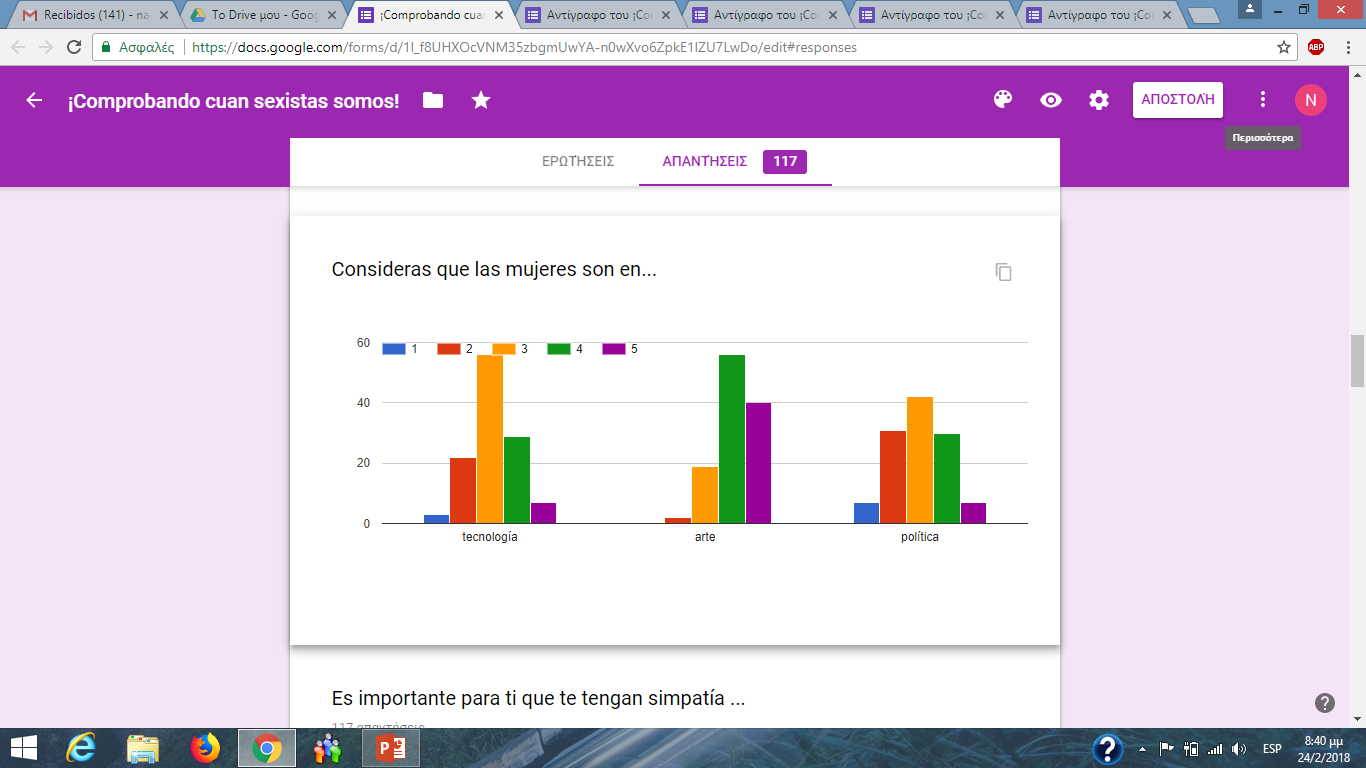 Grecia                                                  Suecia




                               Portugal



Italia                                                España
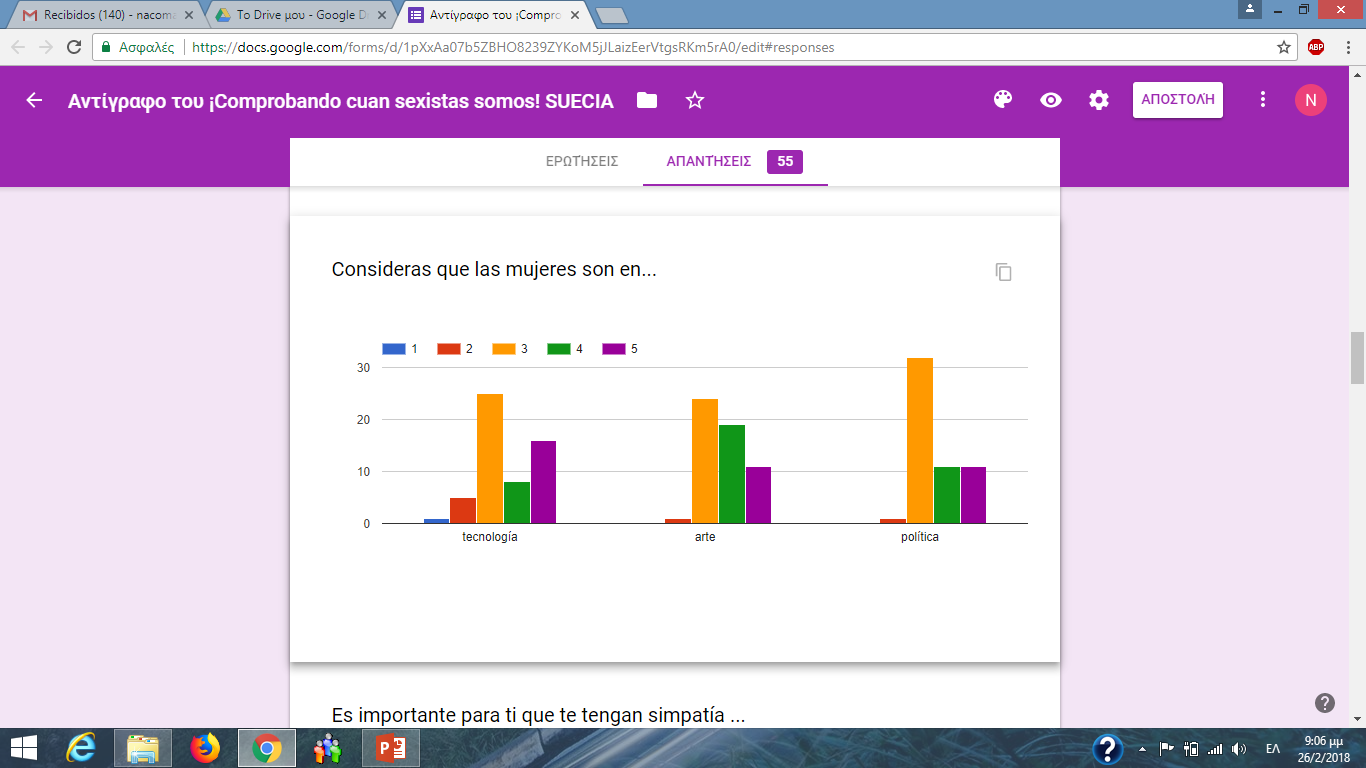 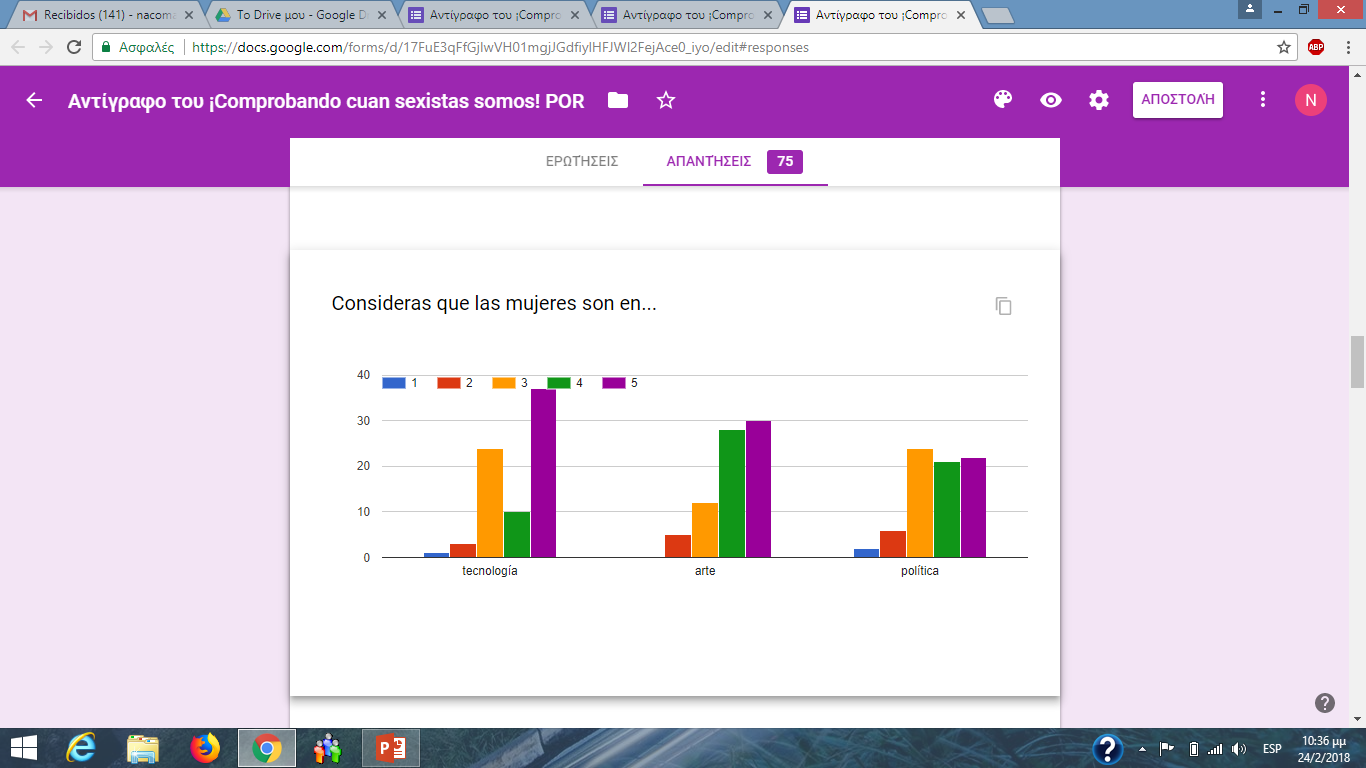 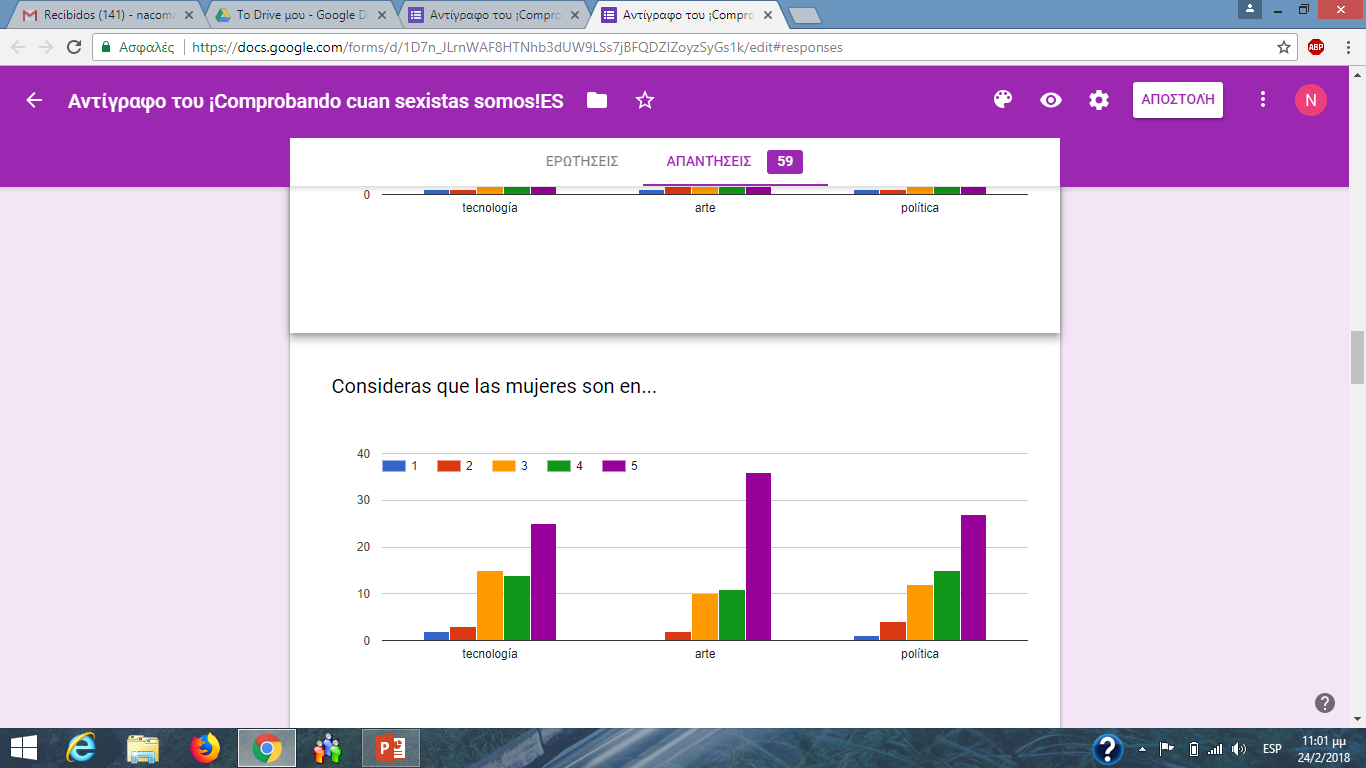 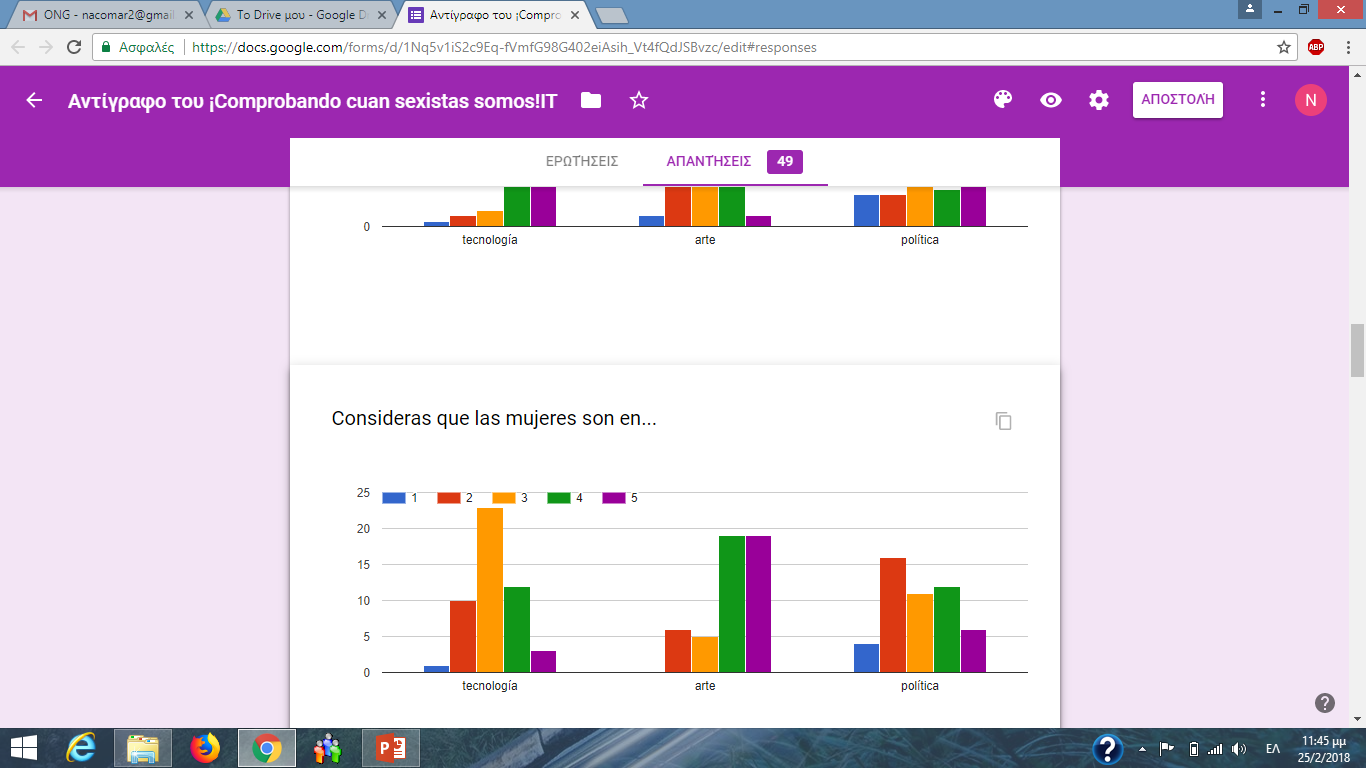 Suecia
Grecia



                                               Portugal



Italia                                                               España
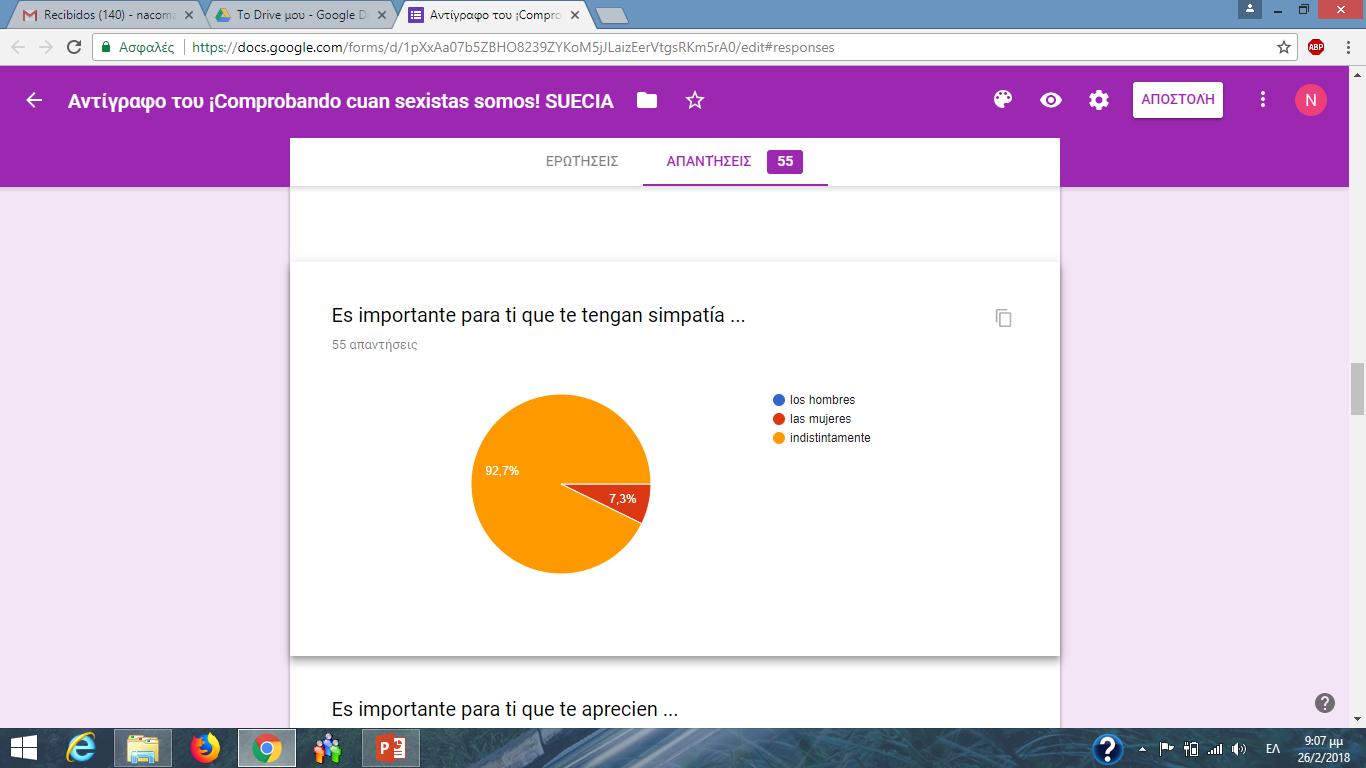 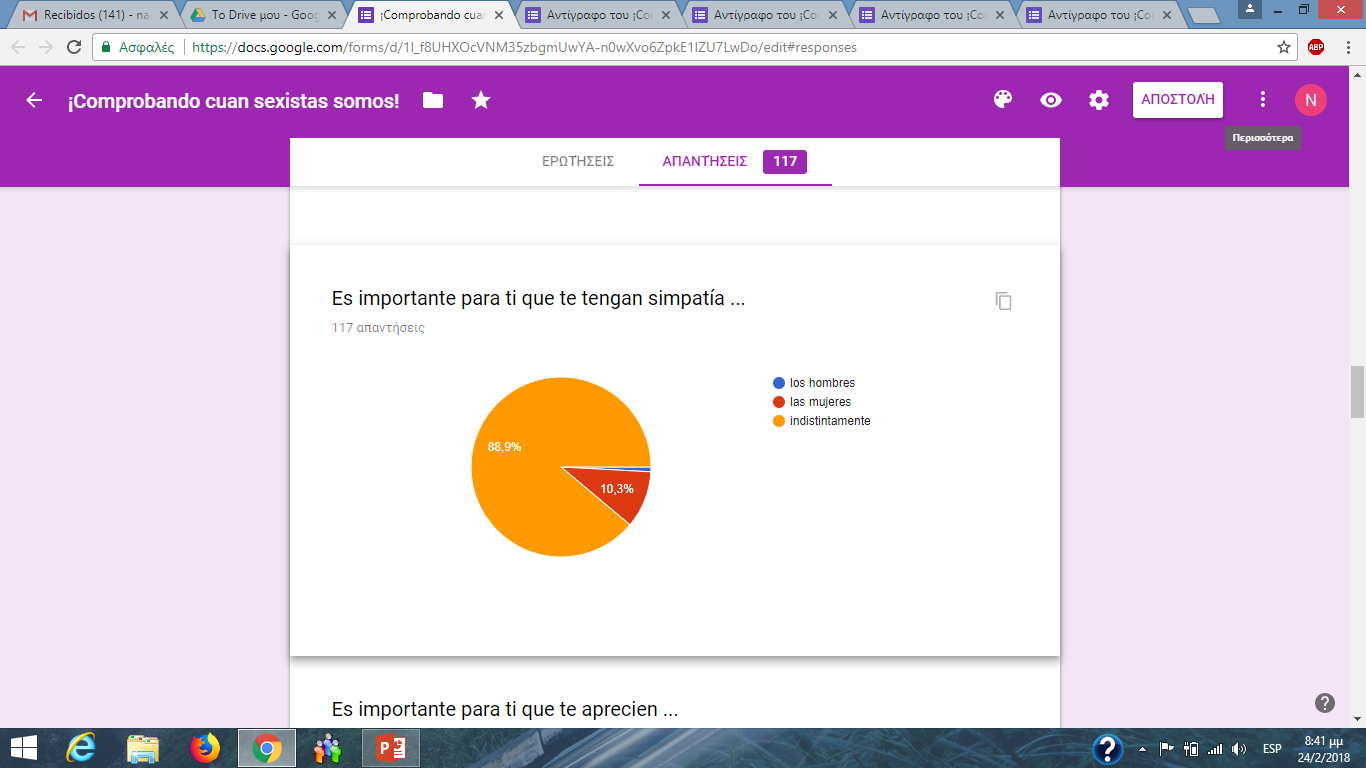 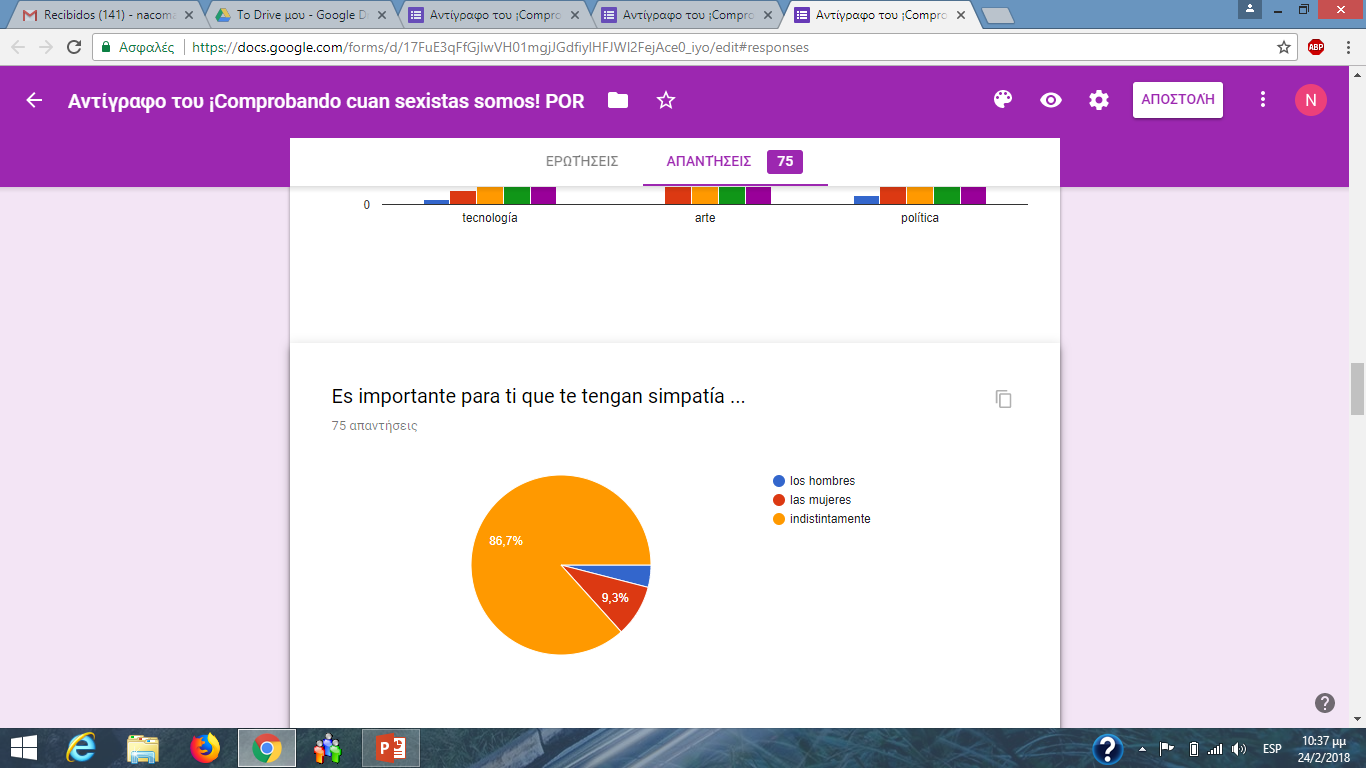 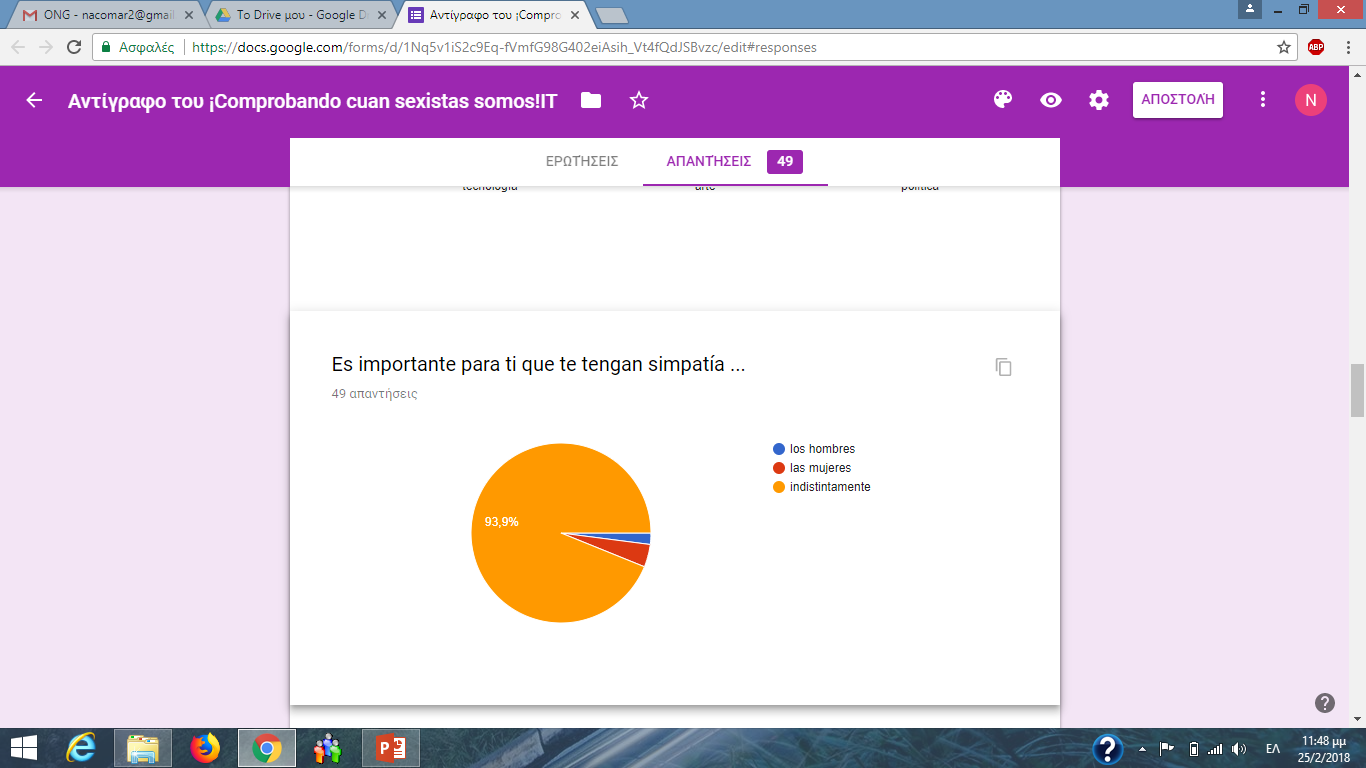 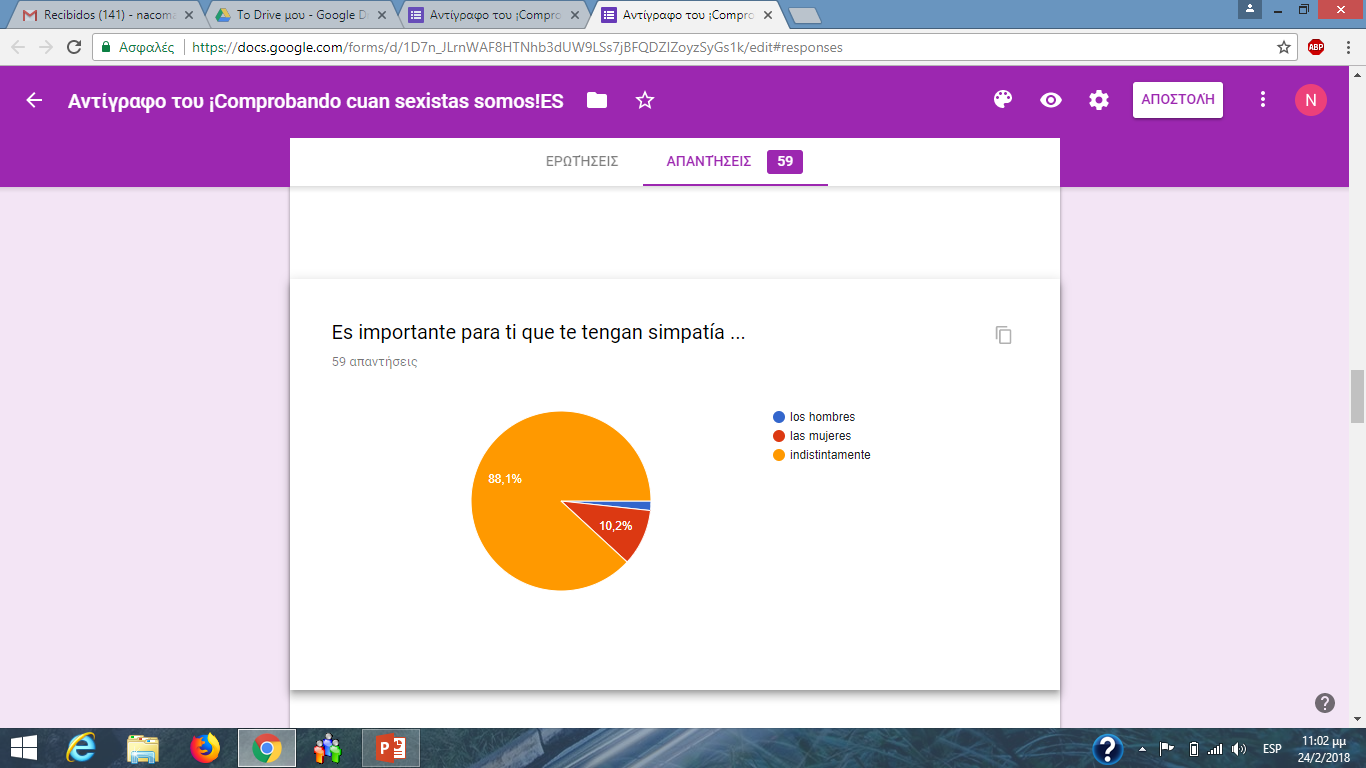 Grecia                                                          

                                                                         Suecia


                               Portugal

                                                                         
                                                                                 España

Italia
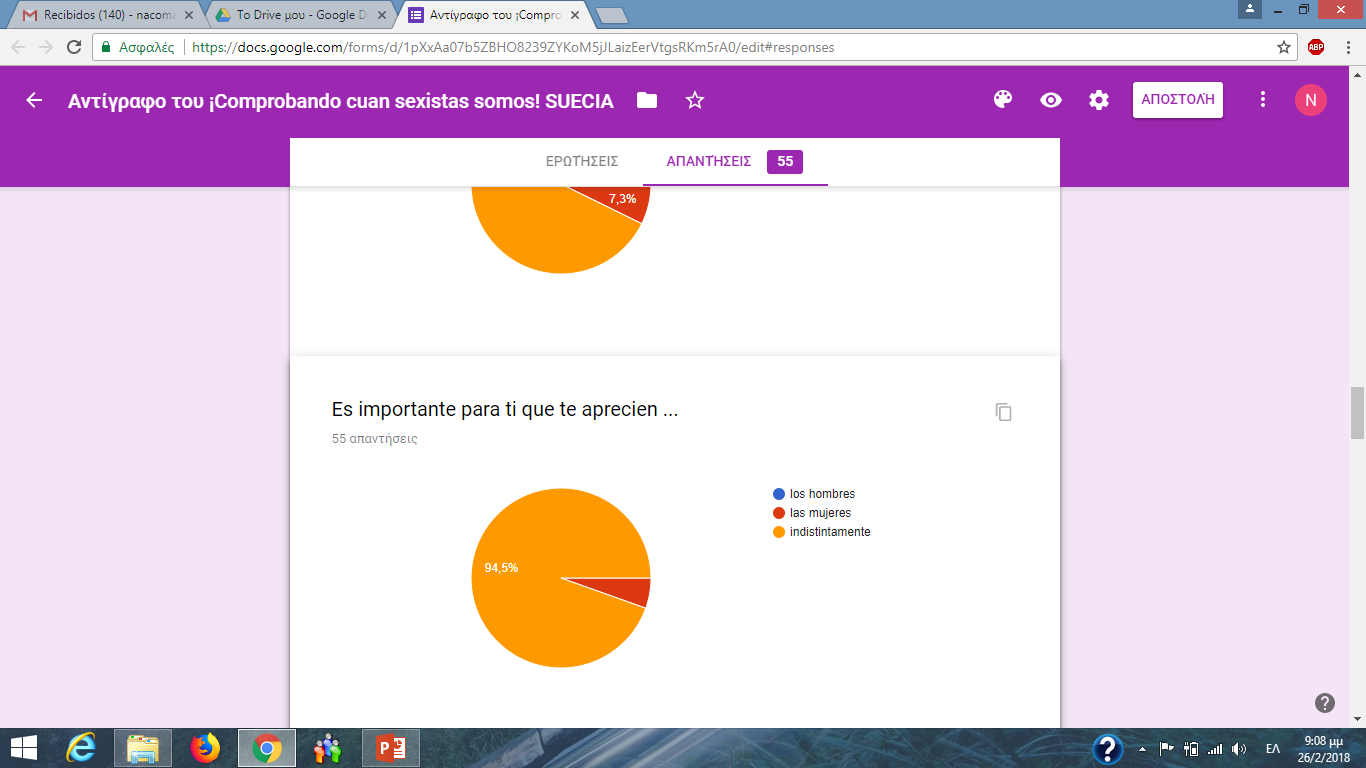 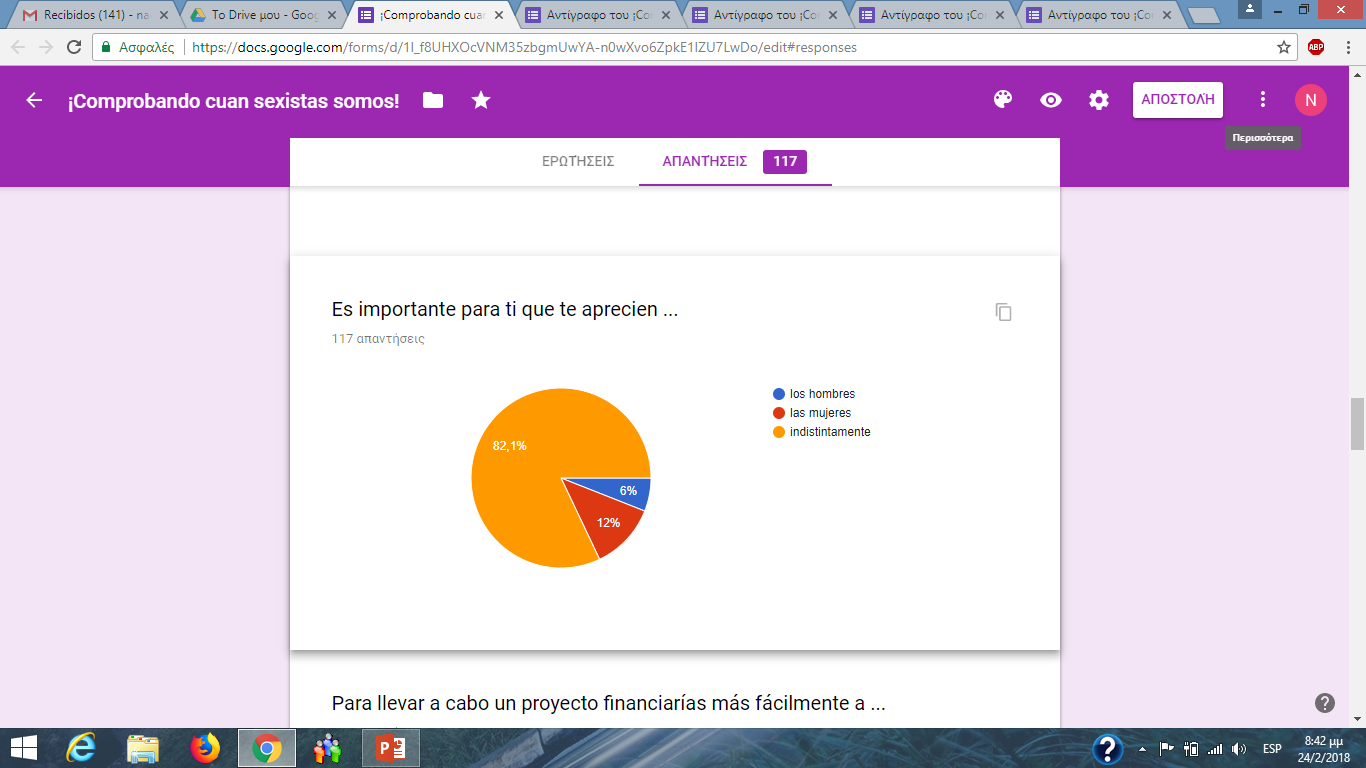 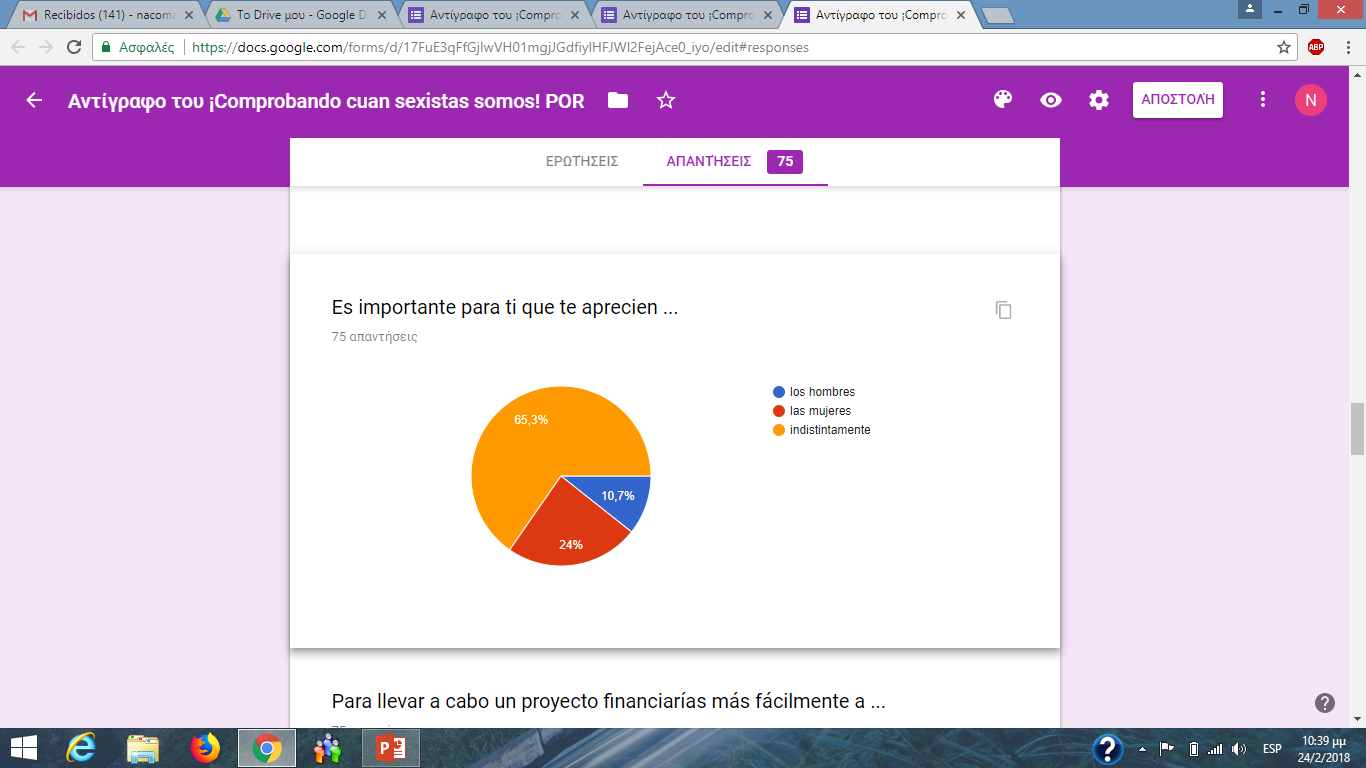 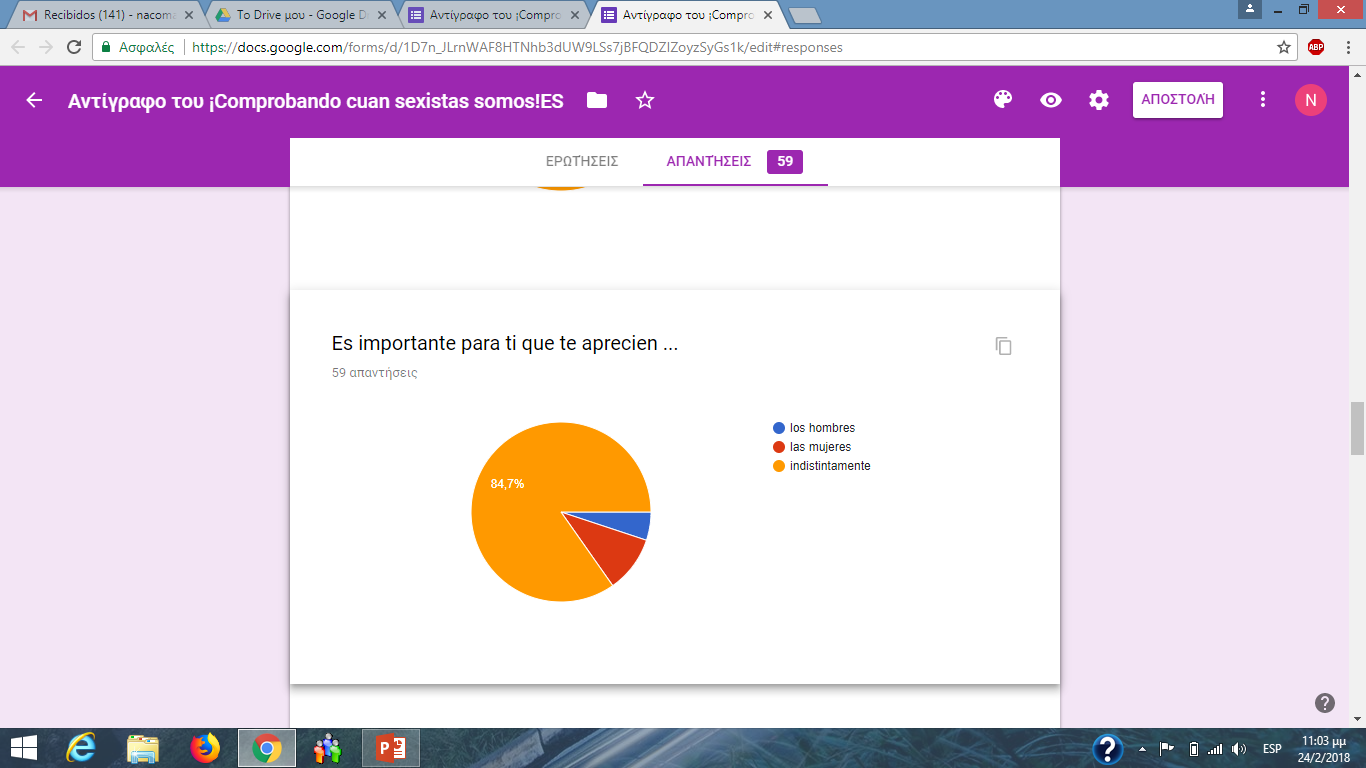 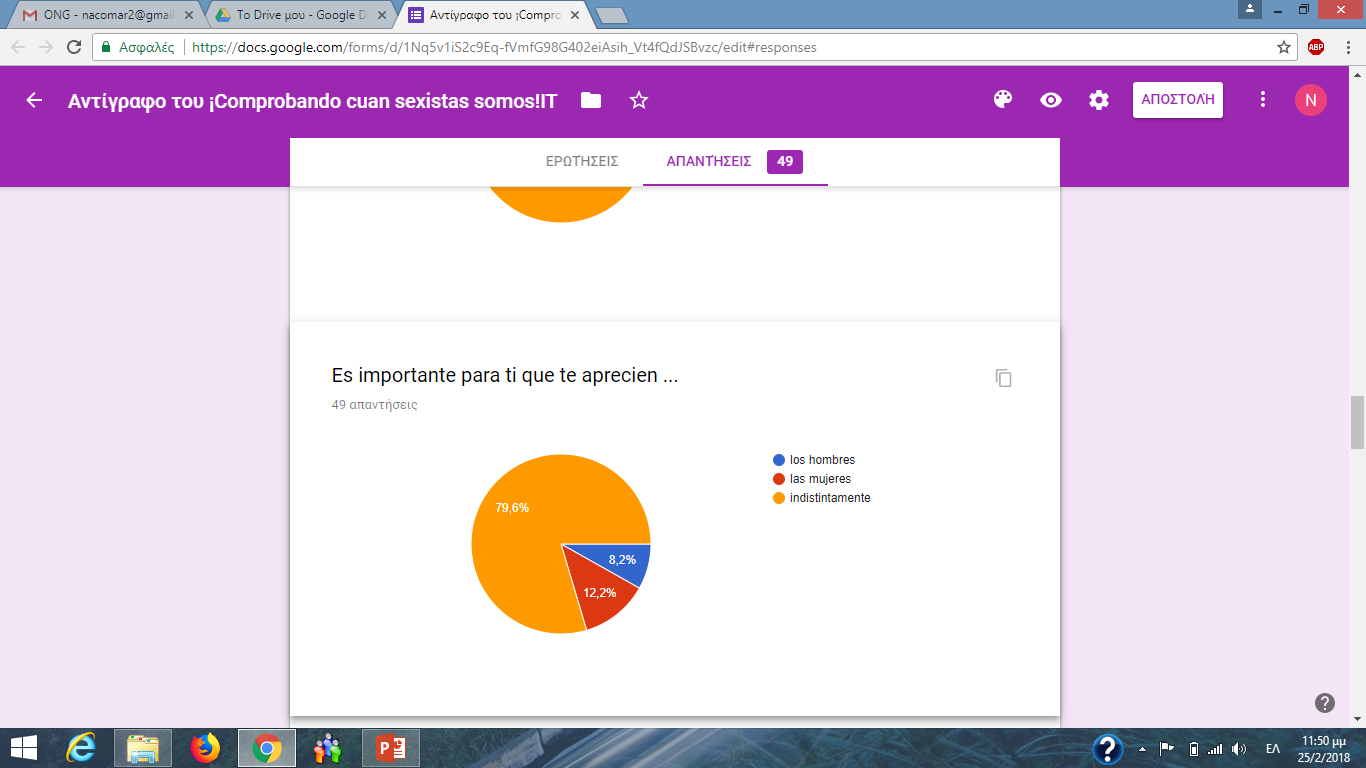 Grecia                                                             Suecia




                                           Portugal



Italia                                                                       España
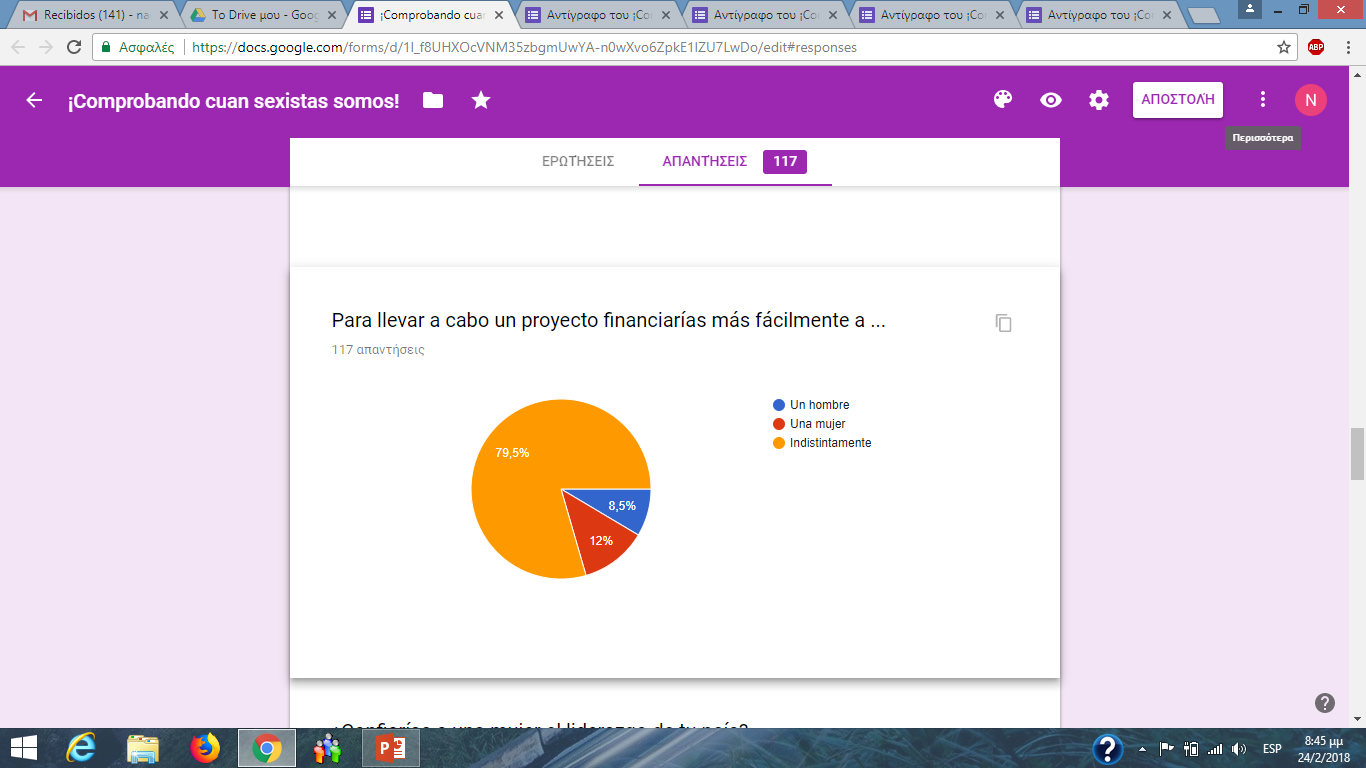 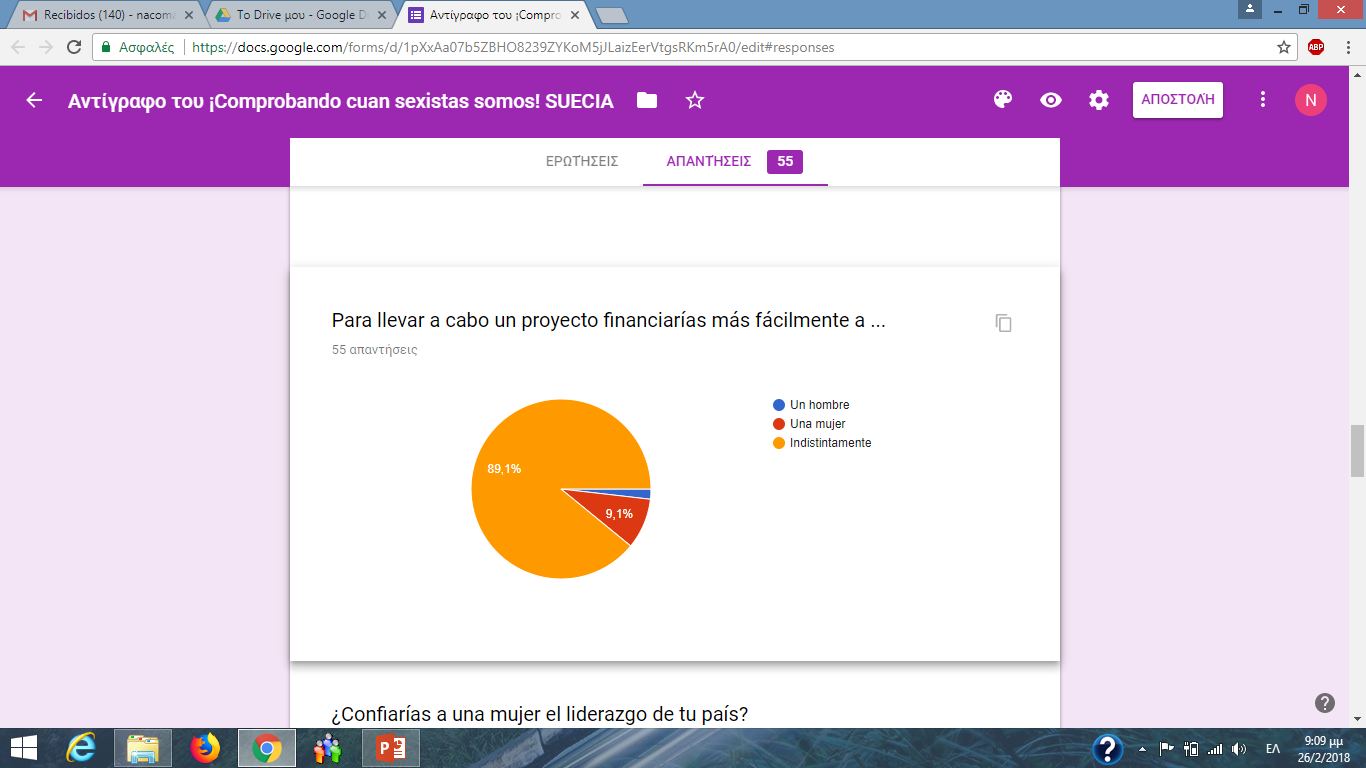 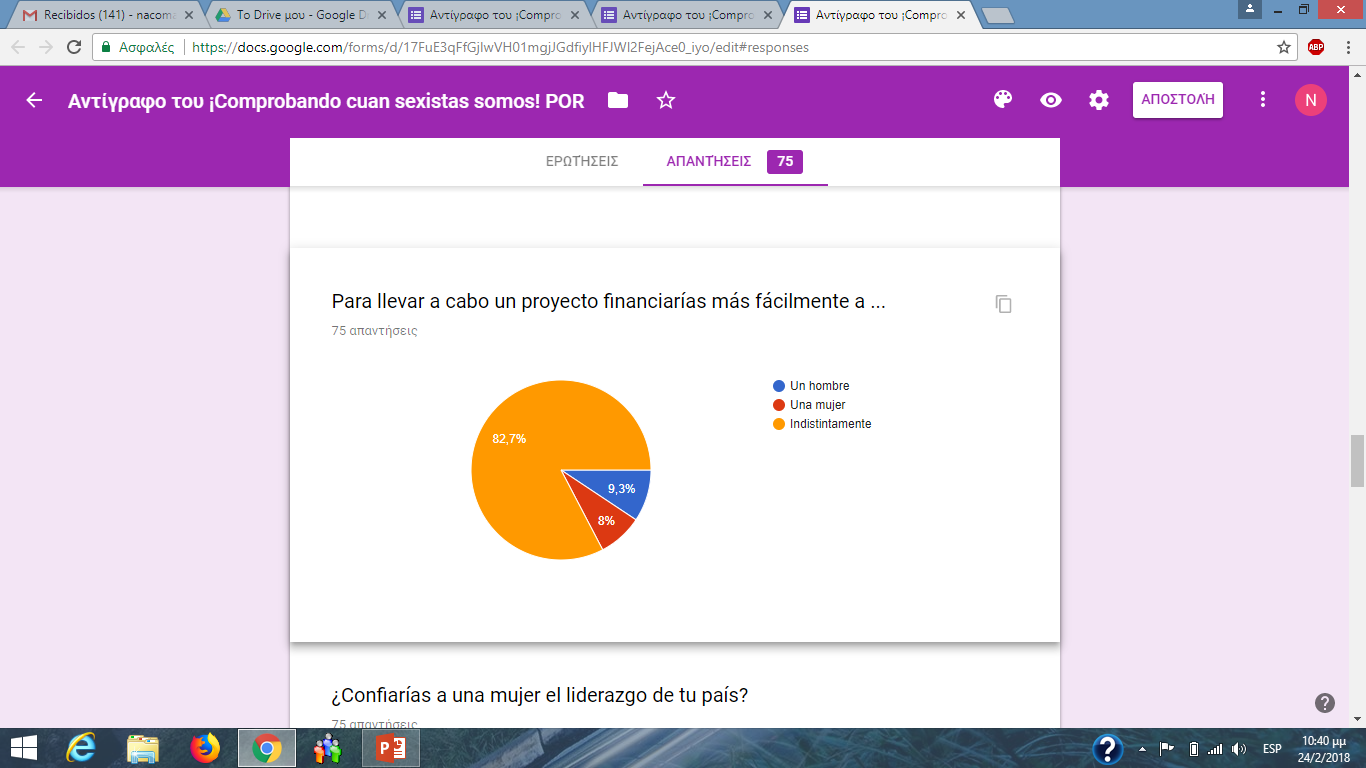 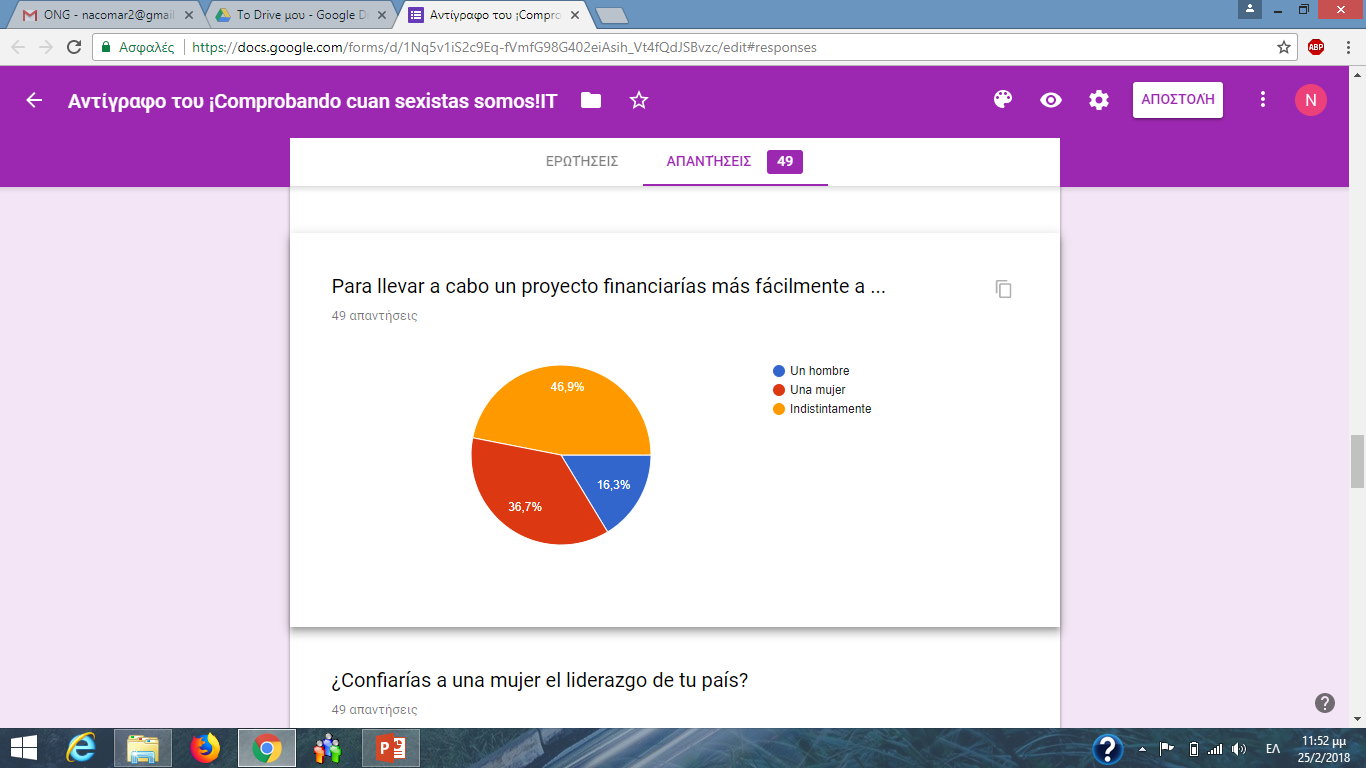 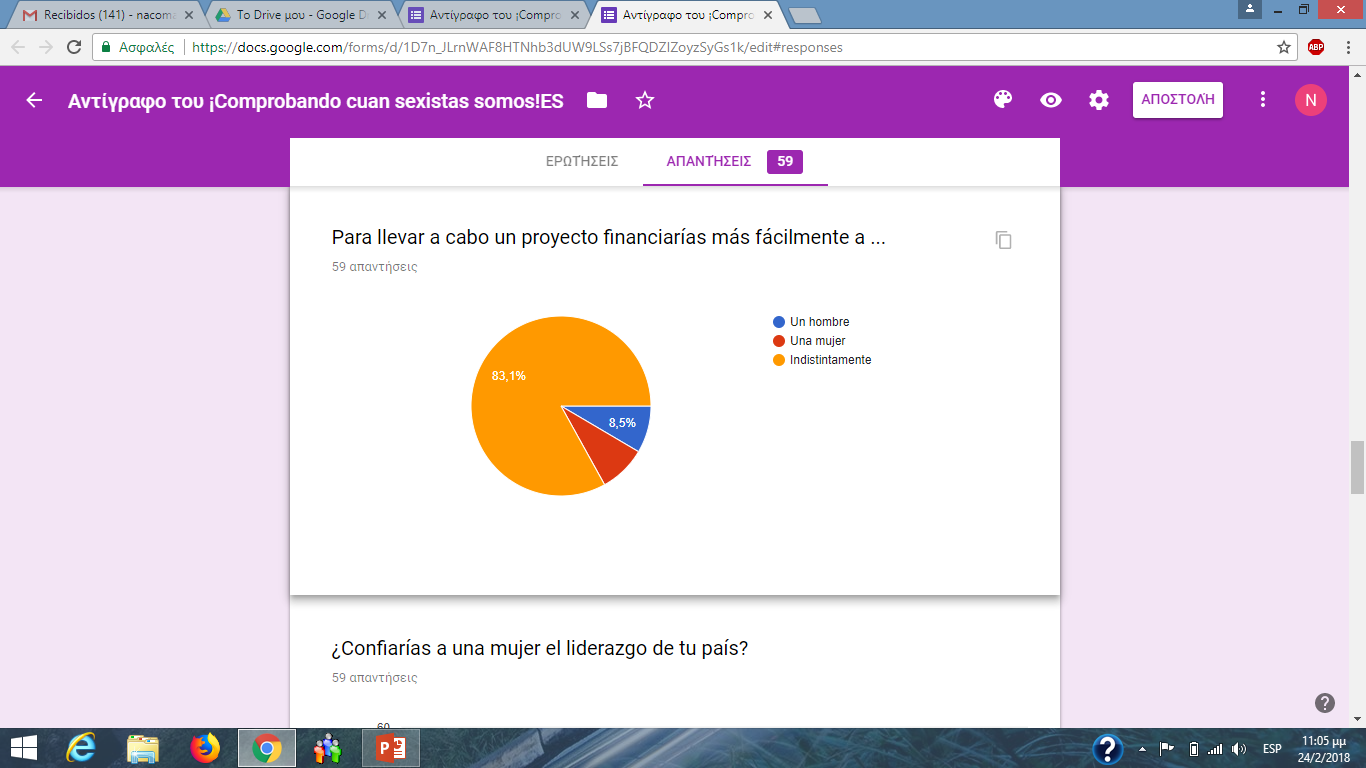 Suecia
Grecia



                                      Portugal



Italia                                                             España
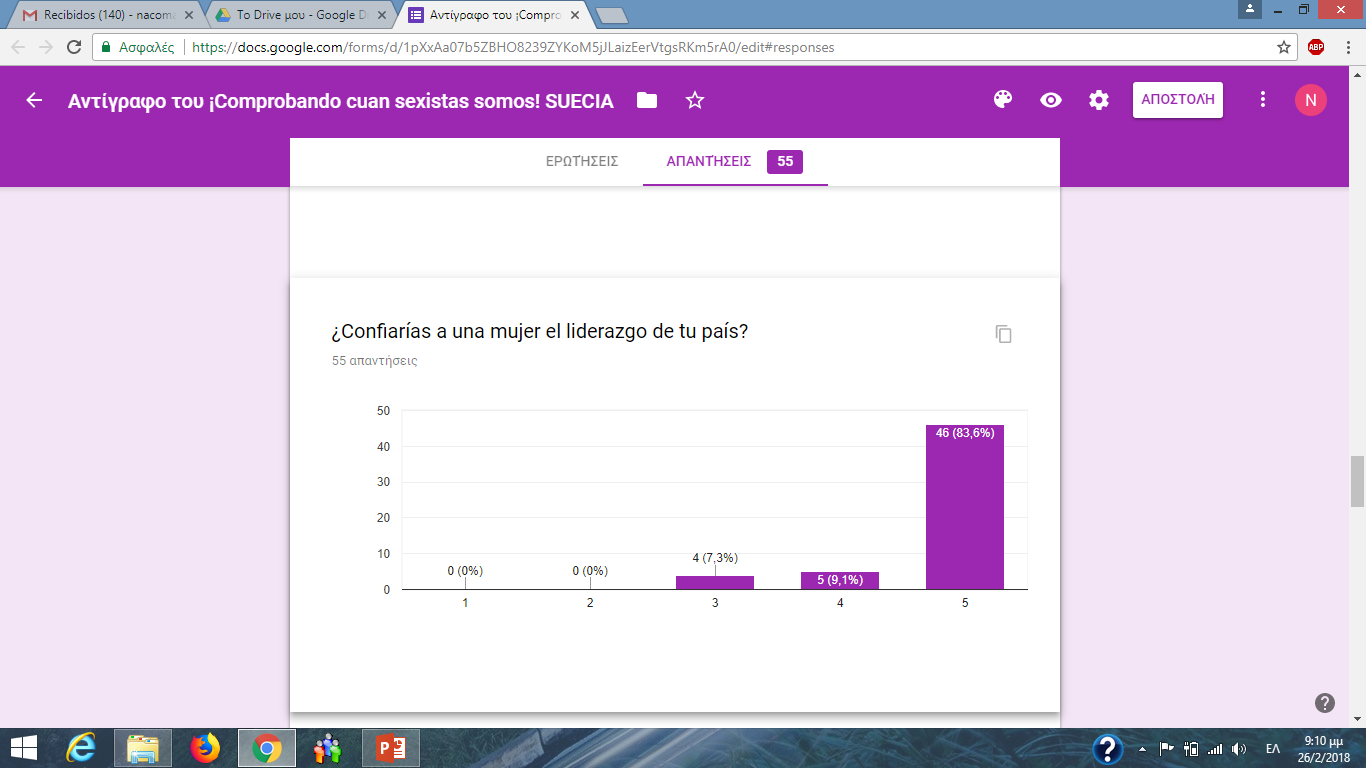 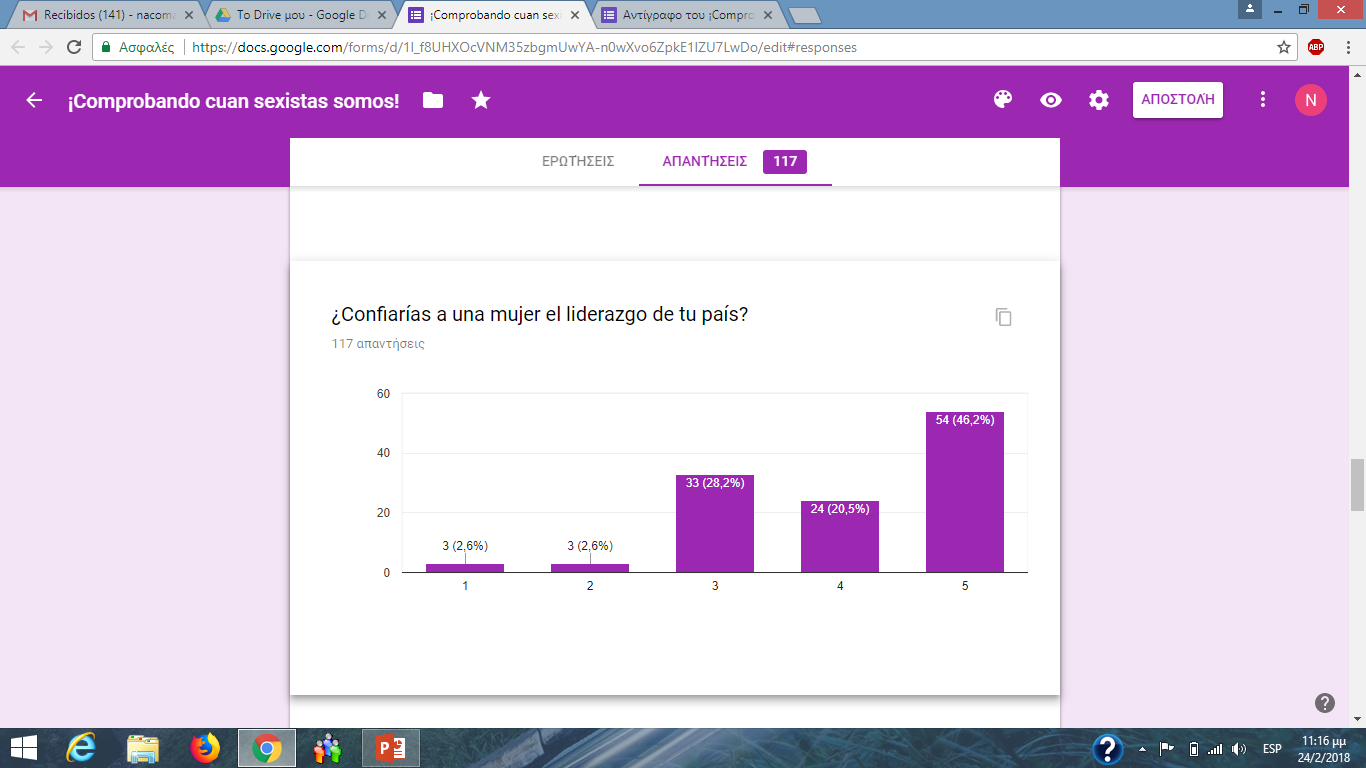 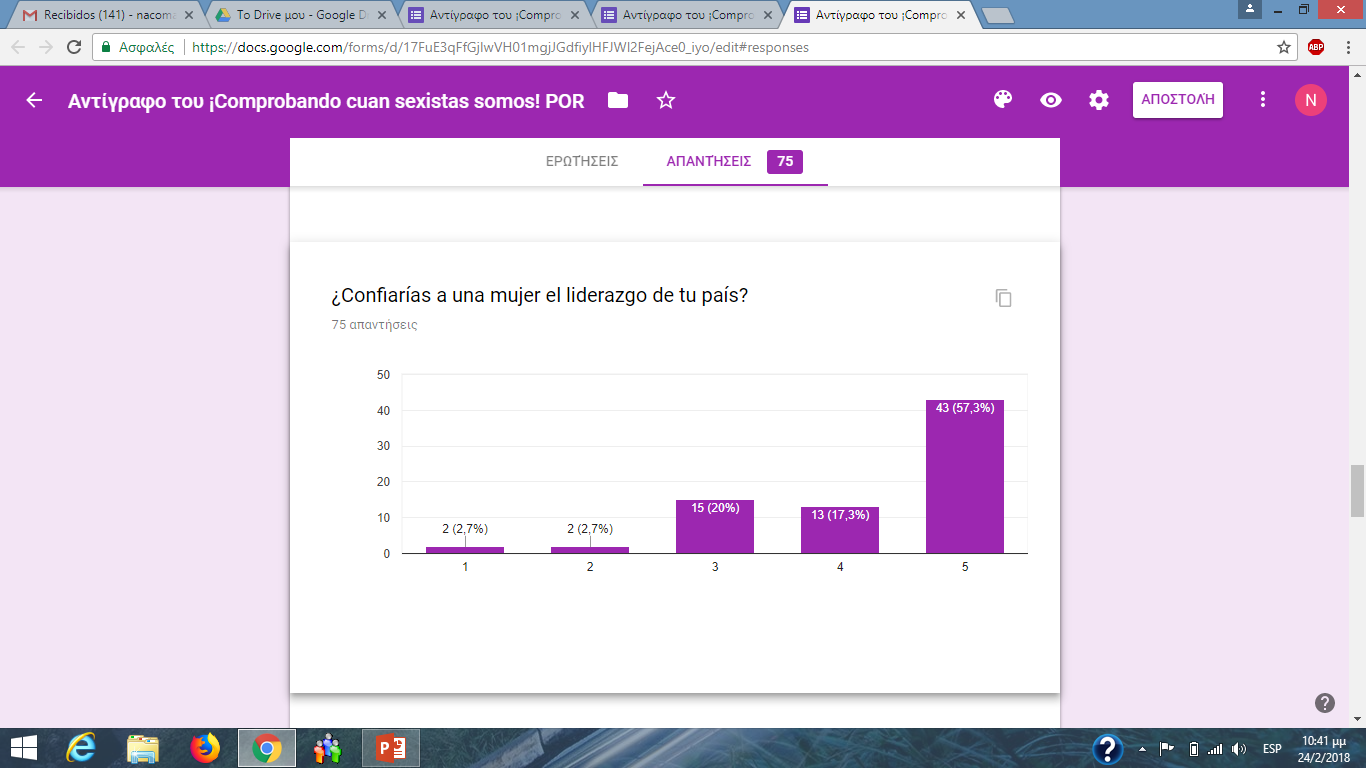 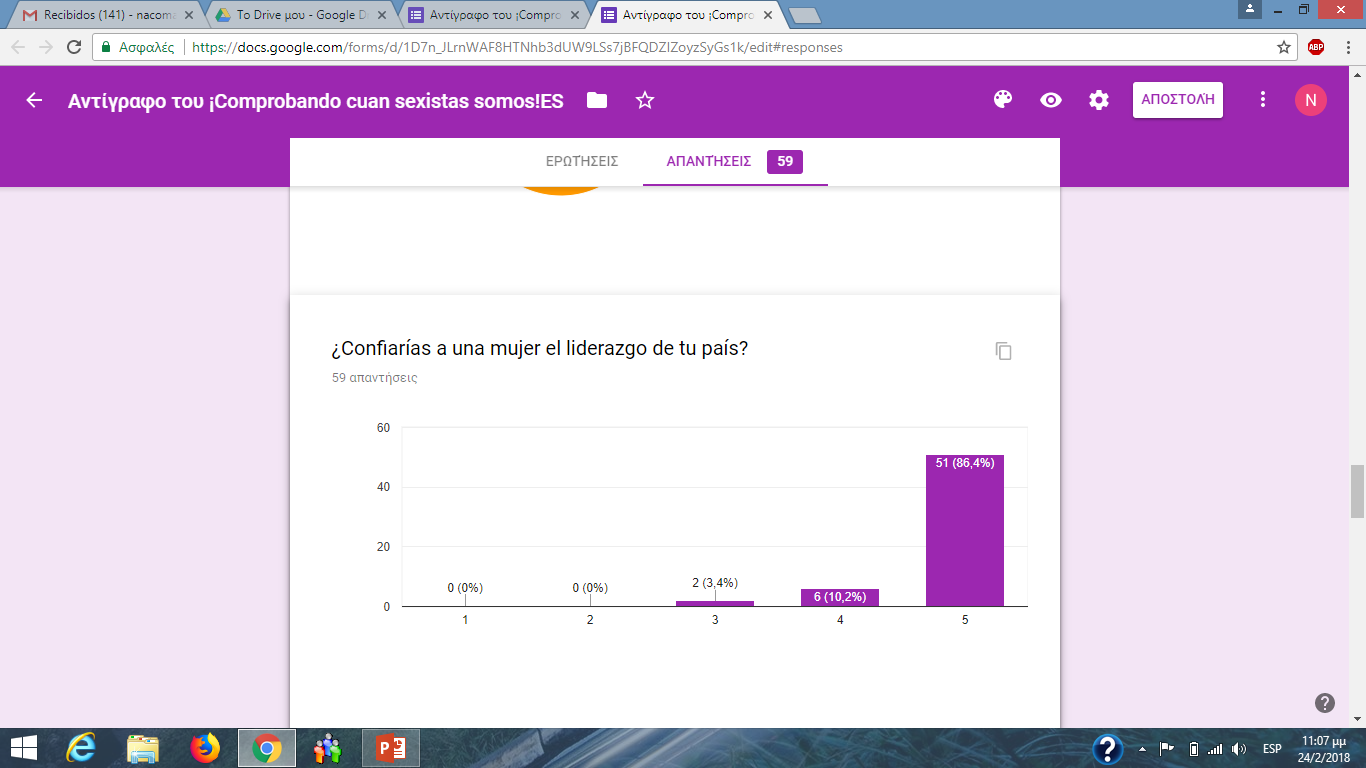 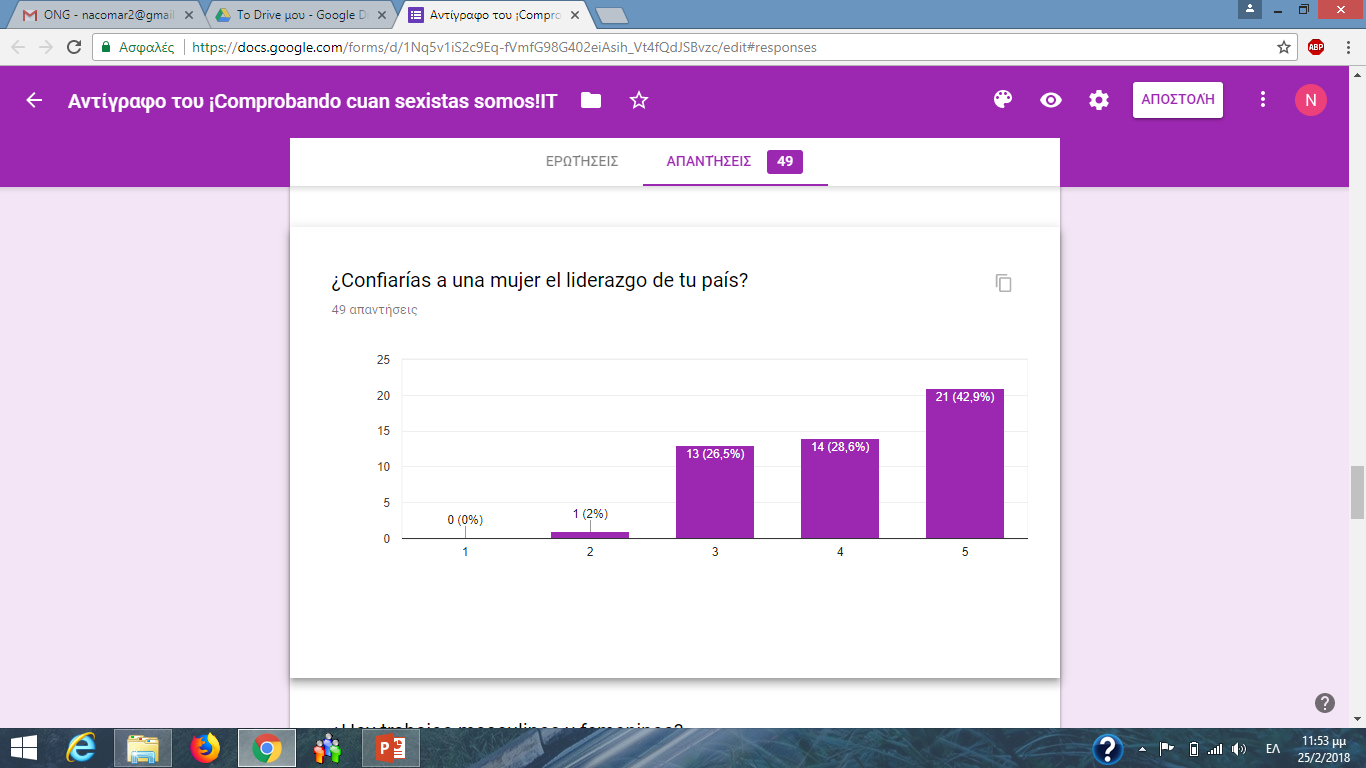 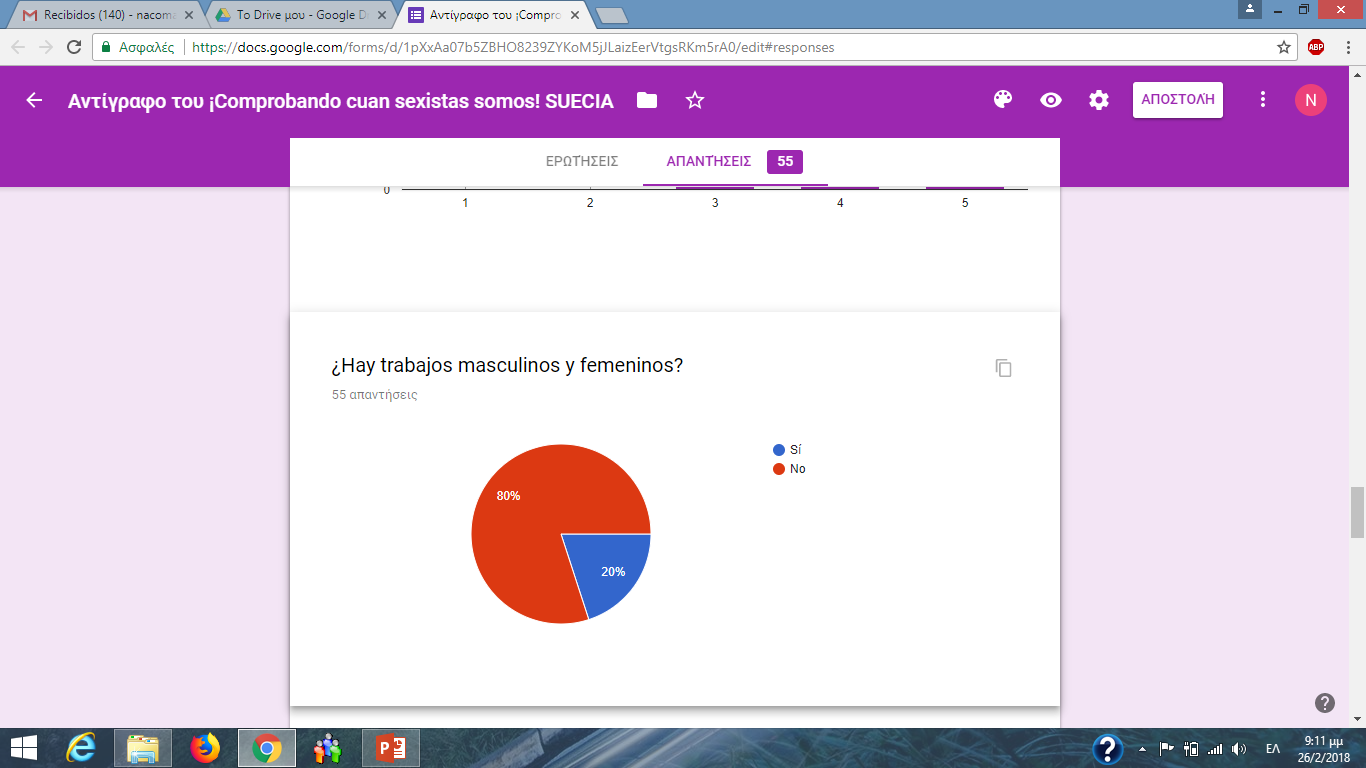 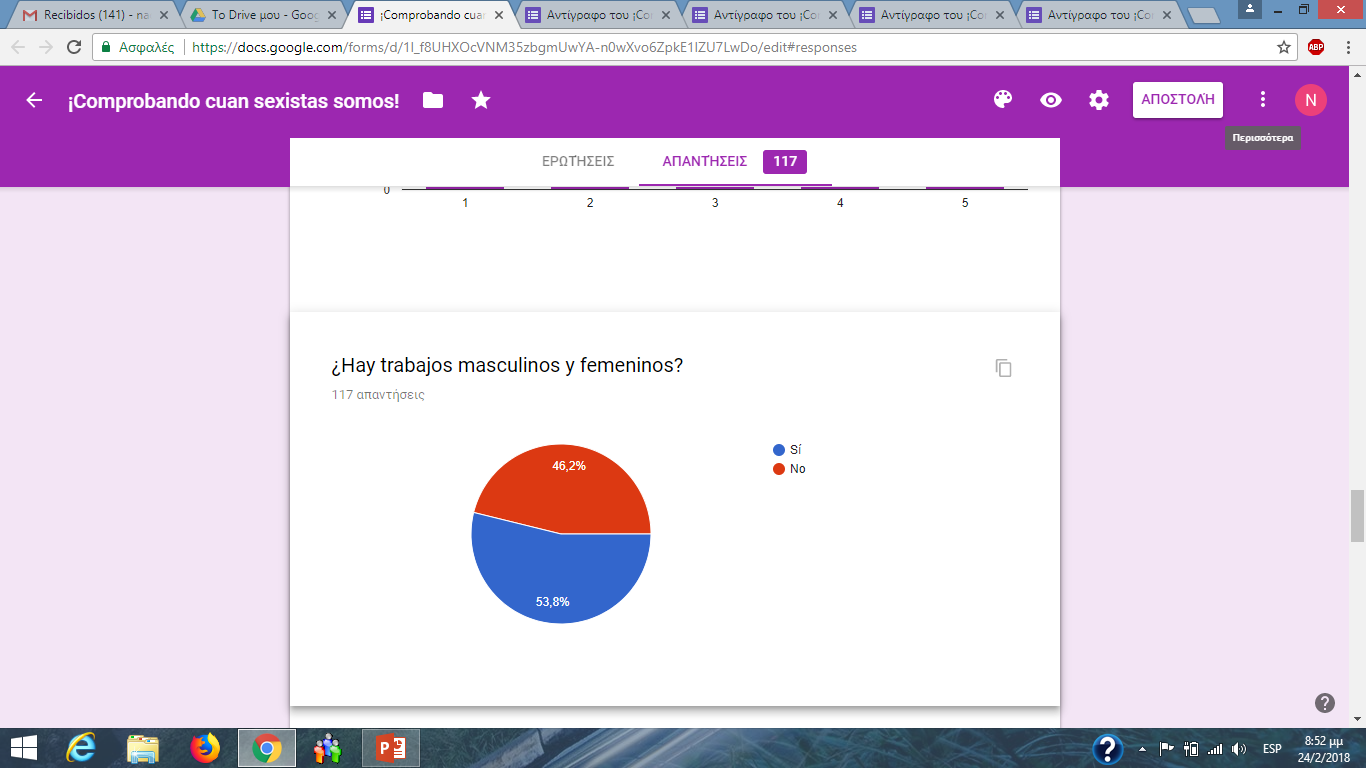 Grecia                                                           Suecia




                                  Portugal



Italia                                                                          España
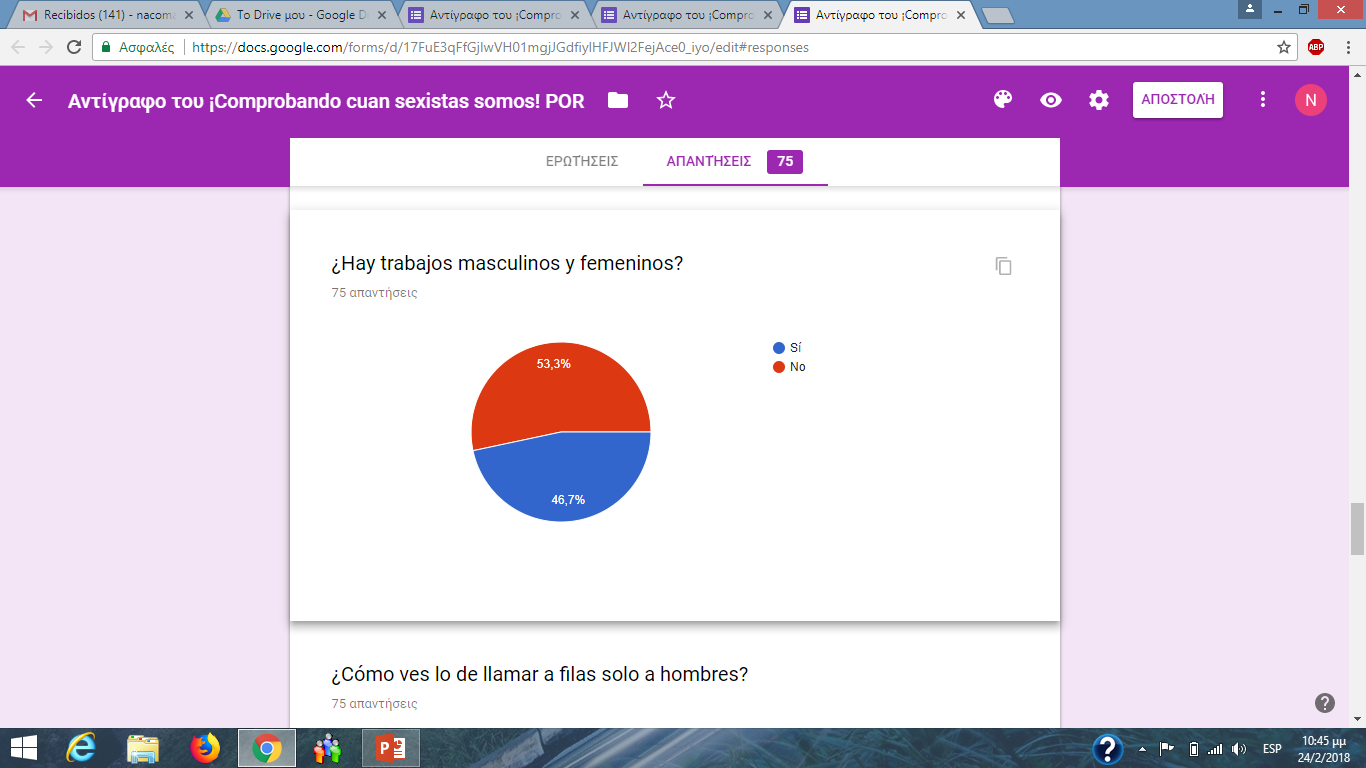 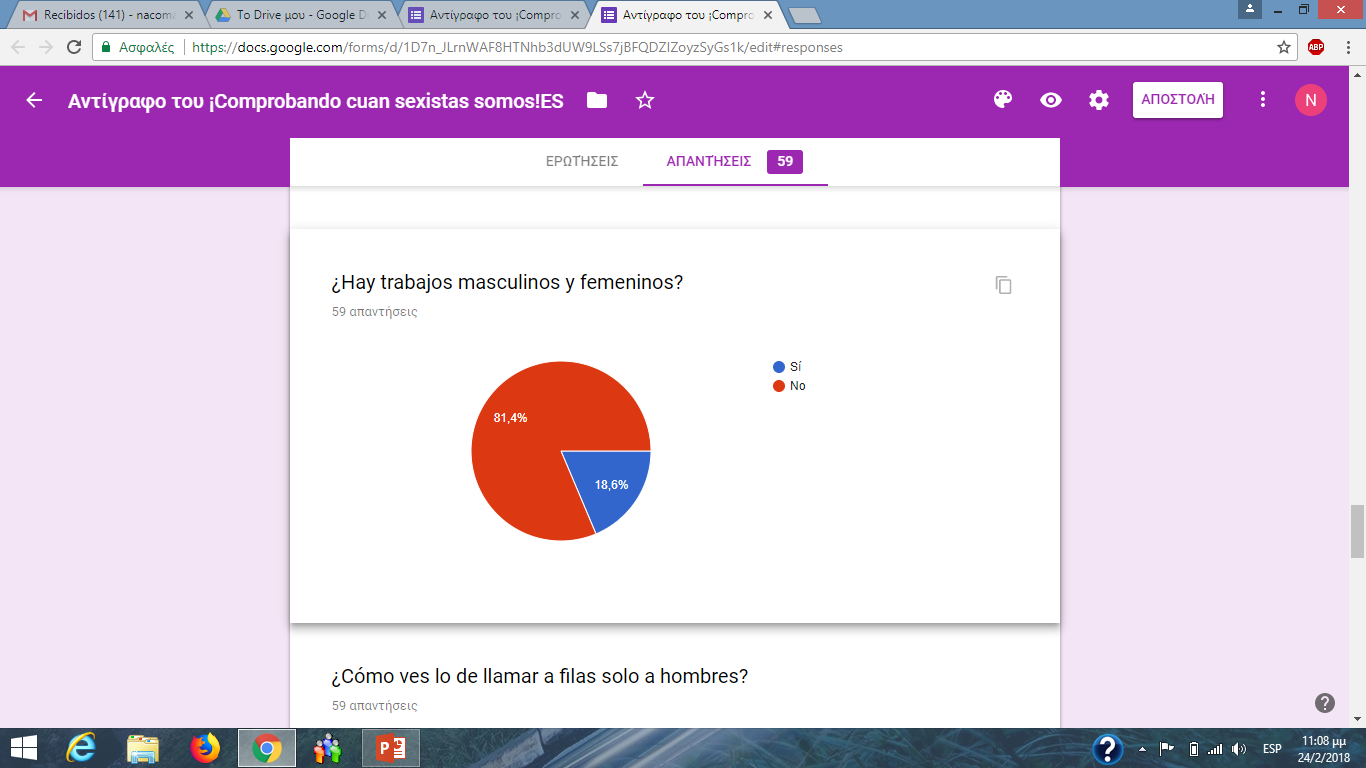 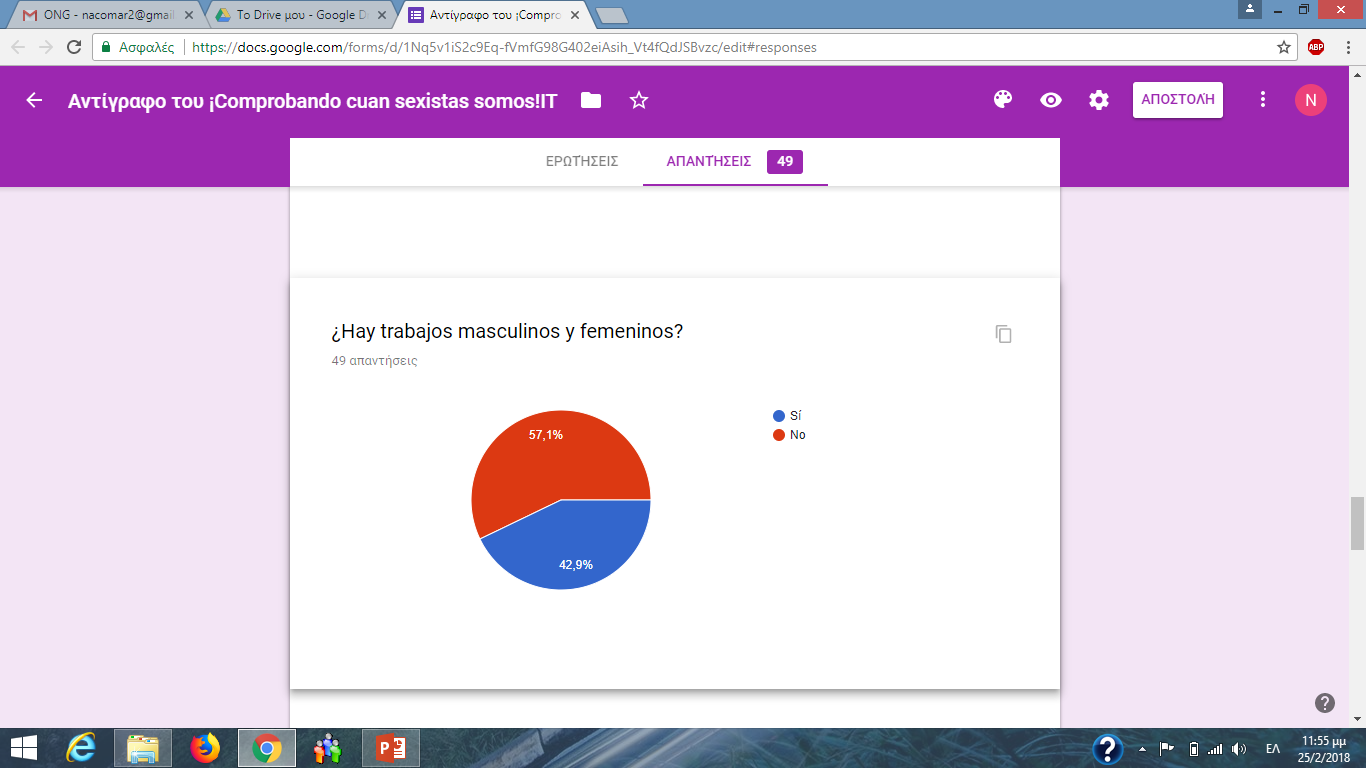 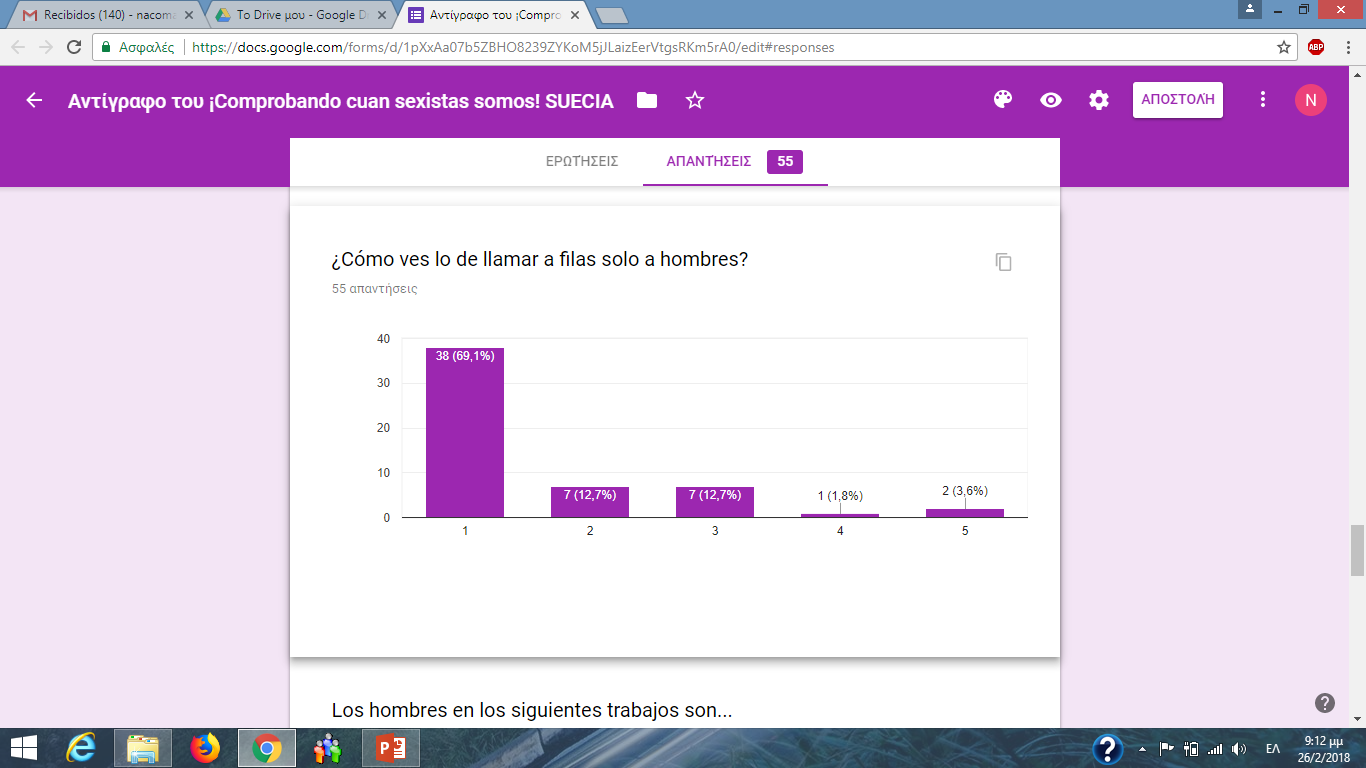 Grecia                                                          Suecia




                                              Portugal



Italia                                                            España
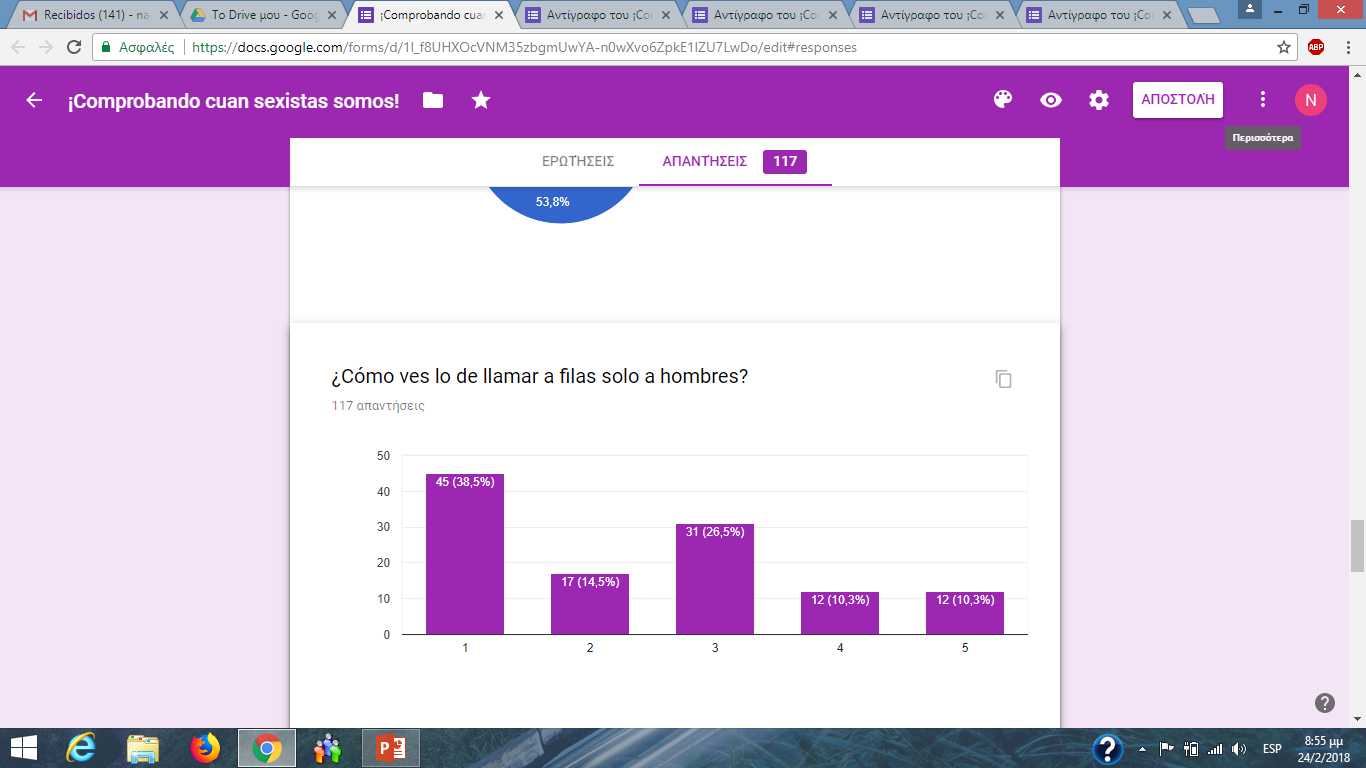 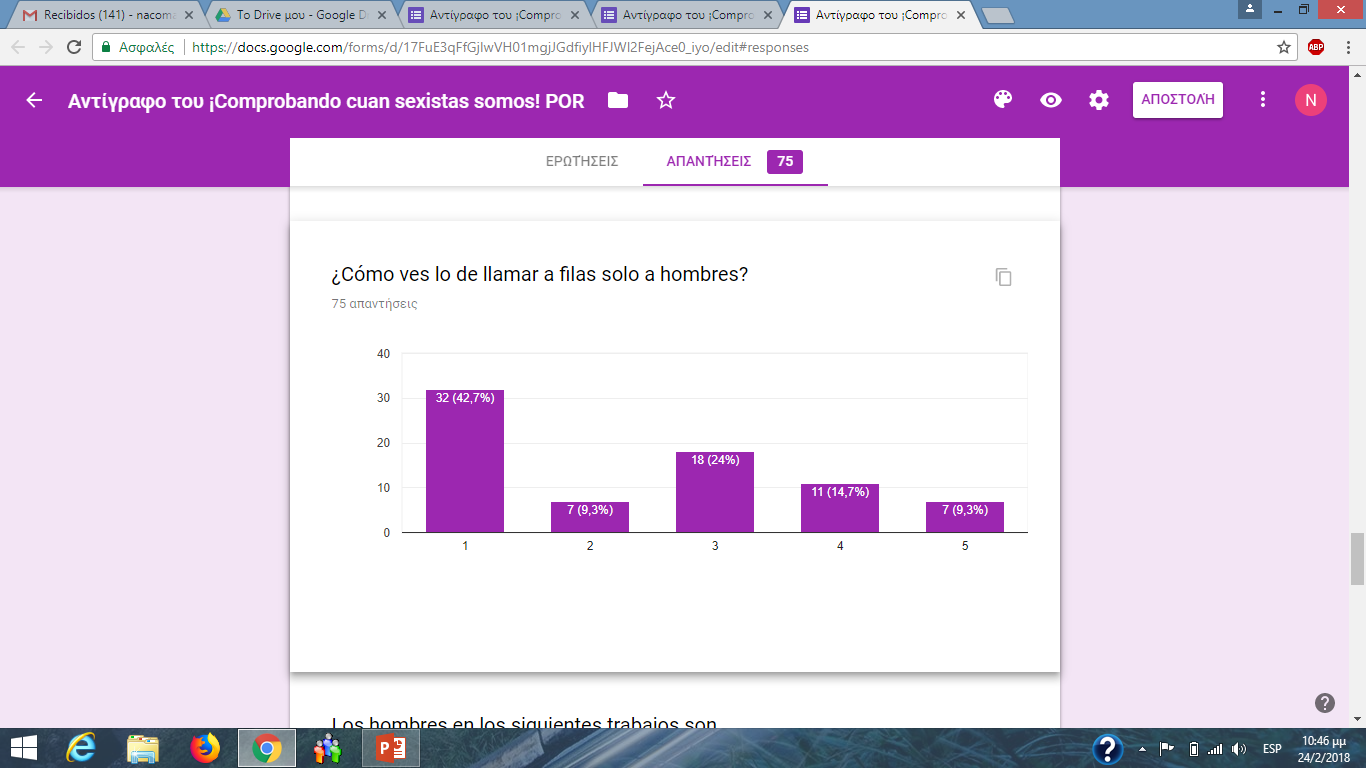 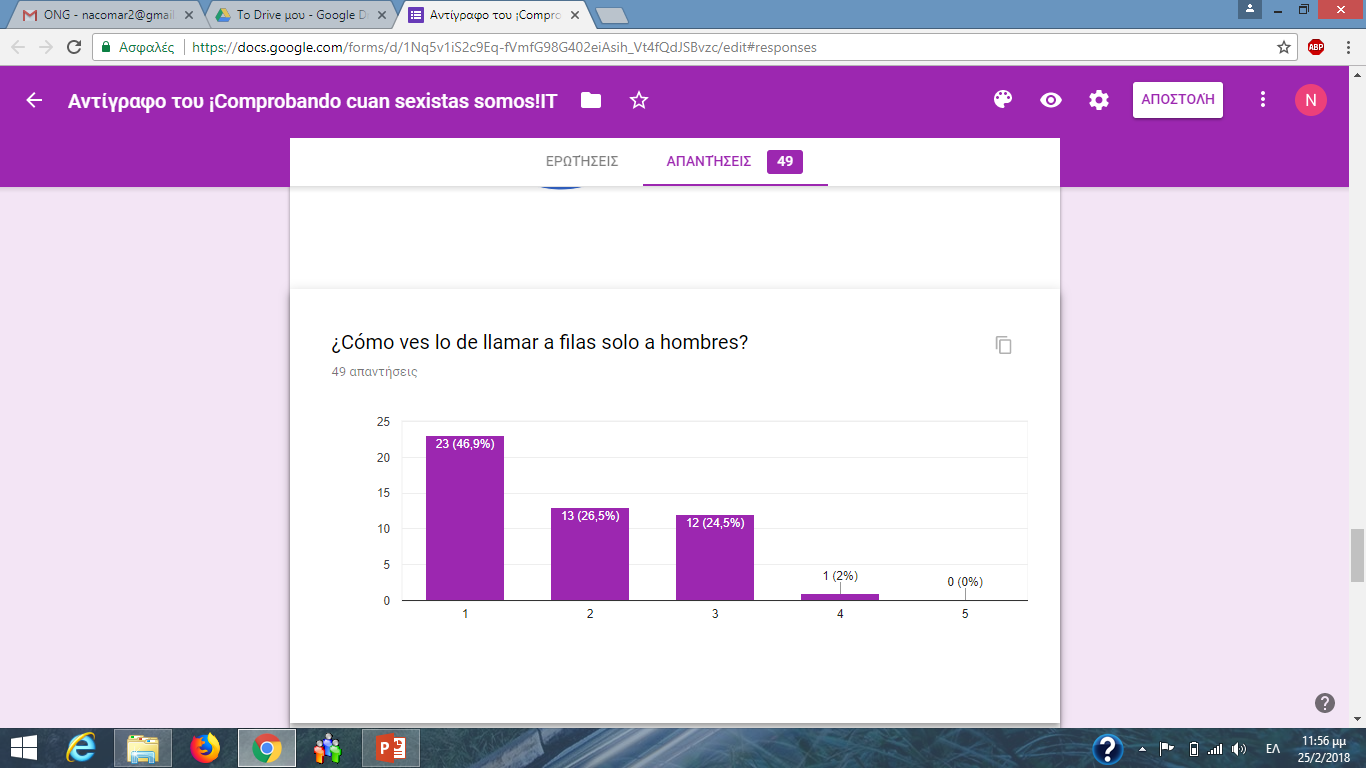 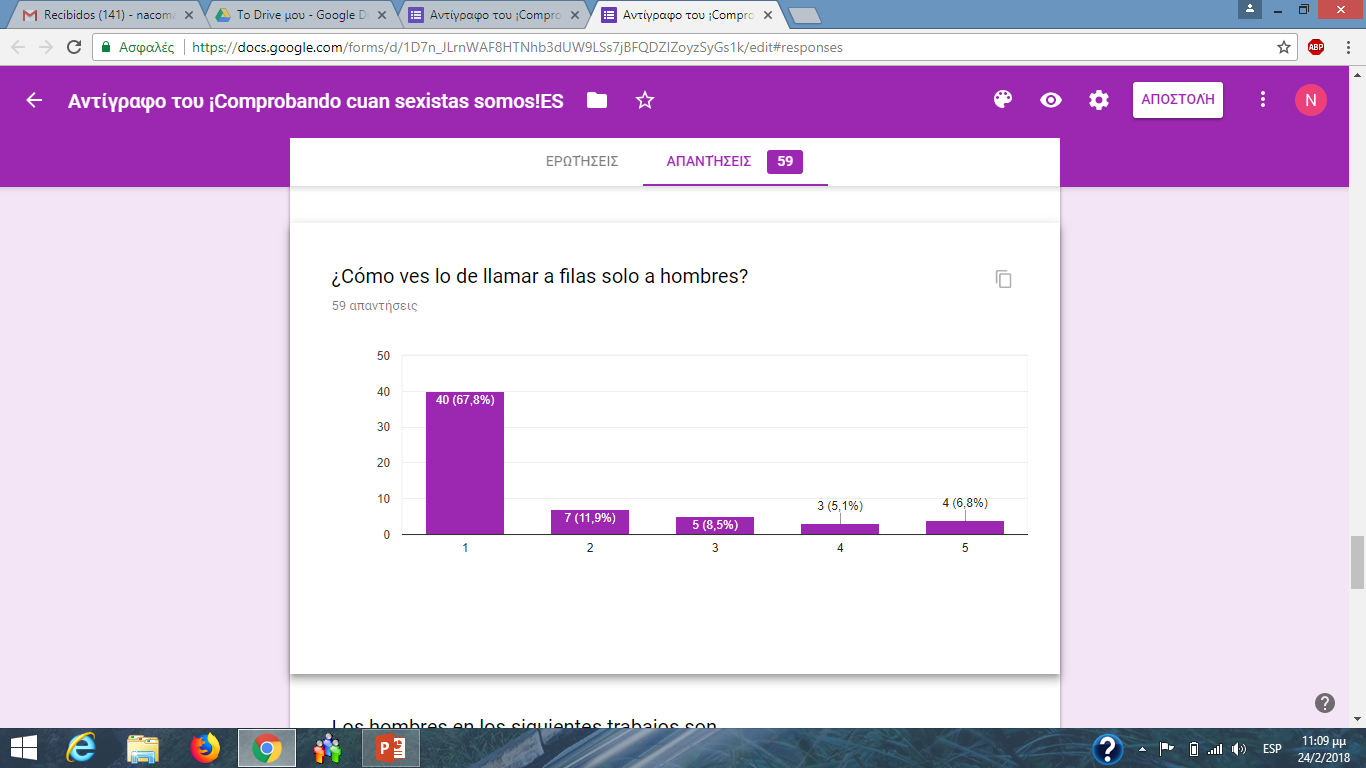 Grecia                                                           Suecia




                                      Portugal



Italia                                                               España
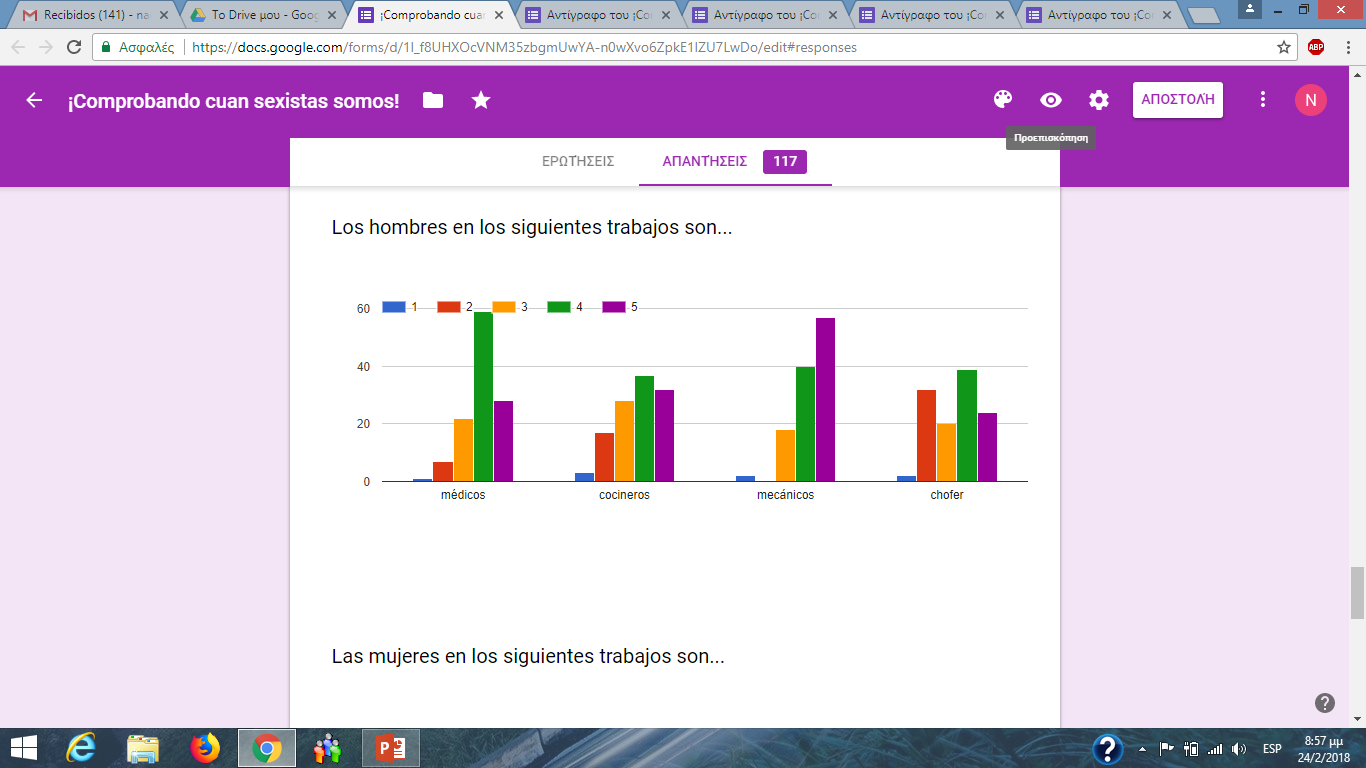 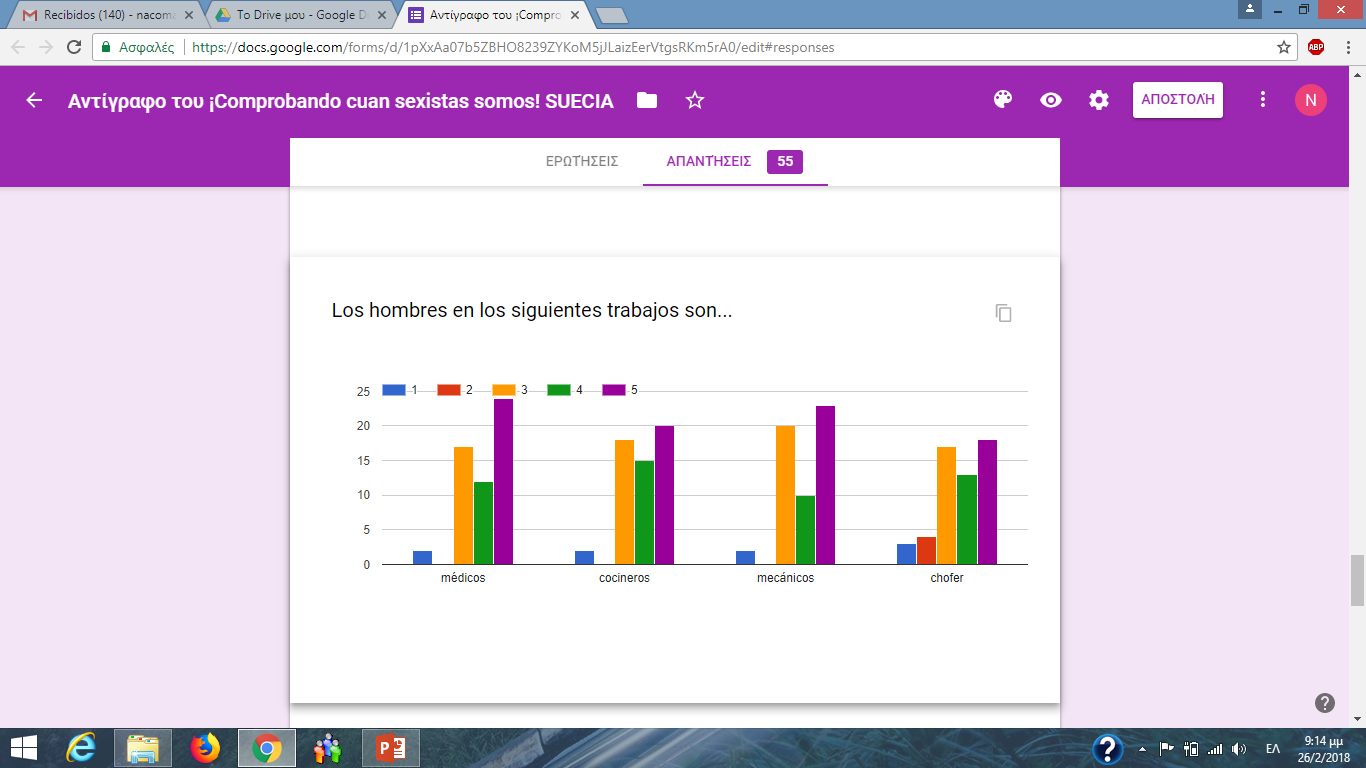 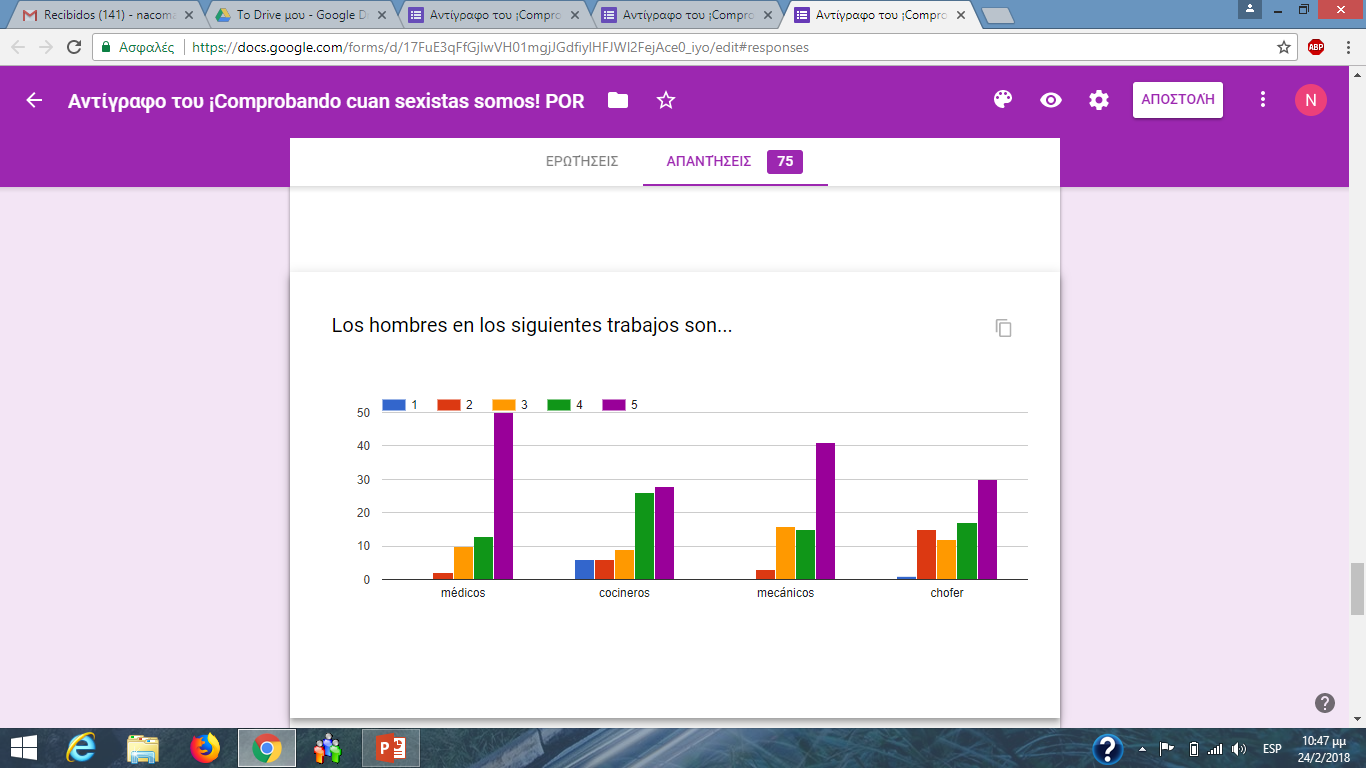 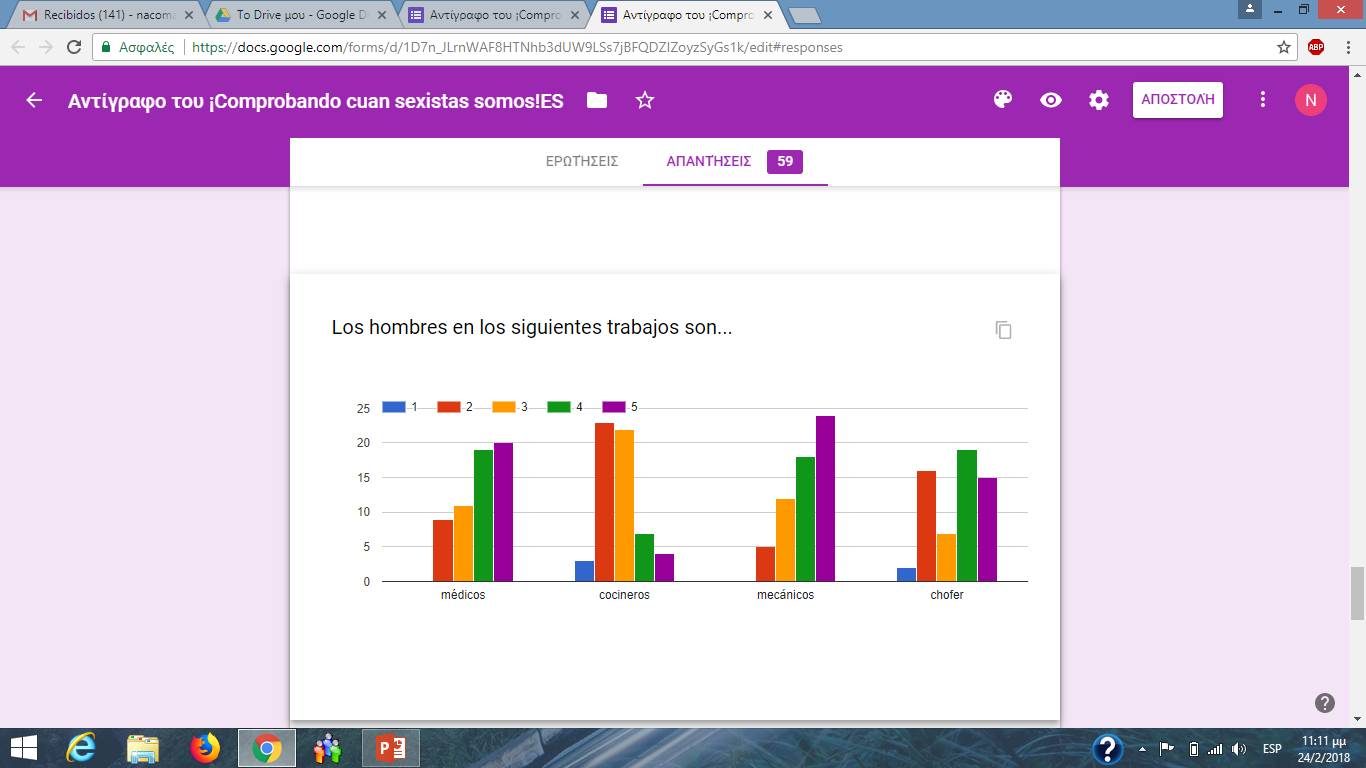 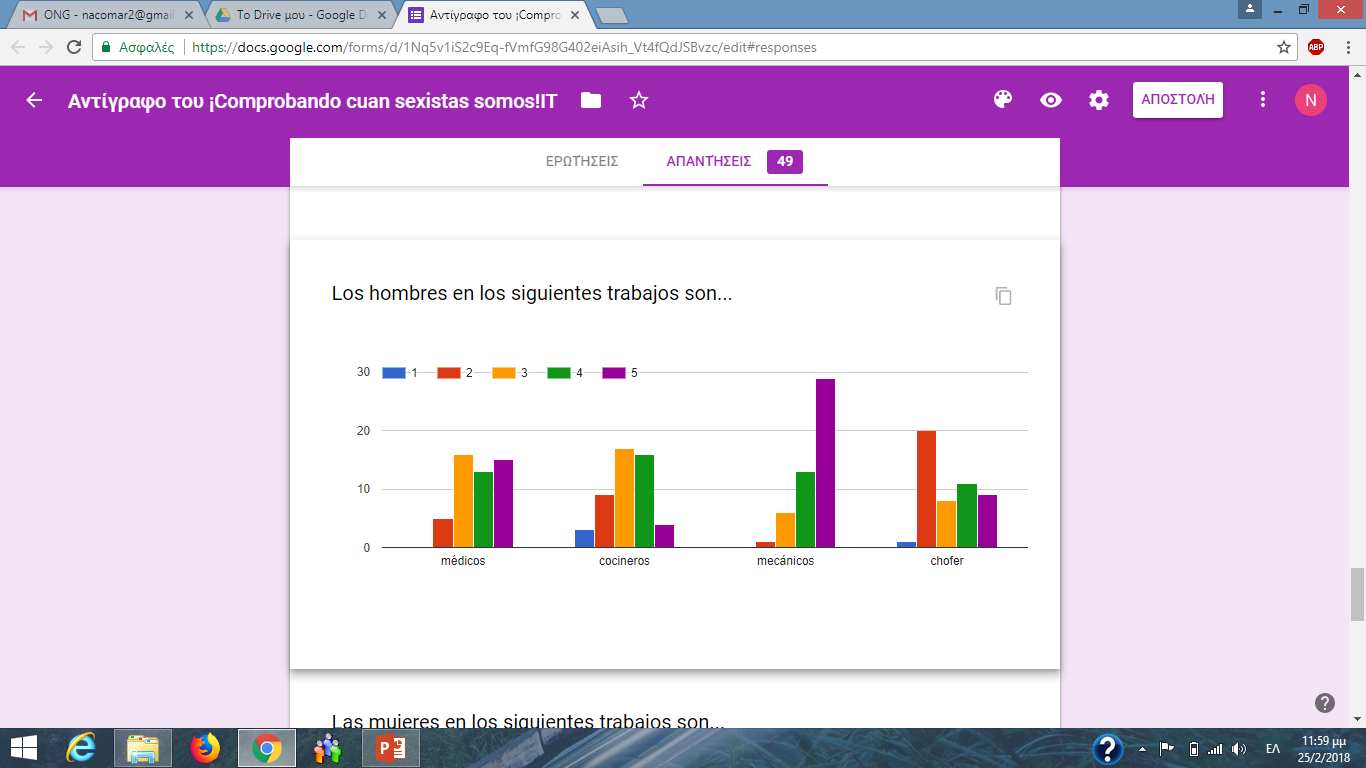 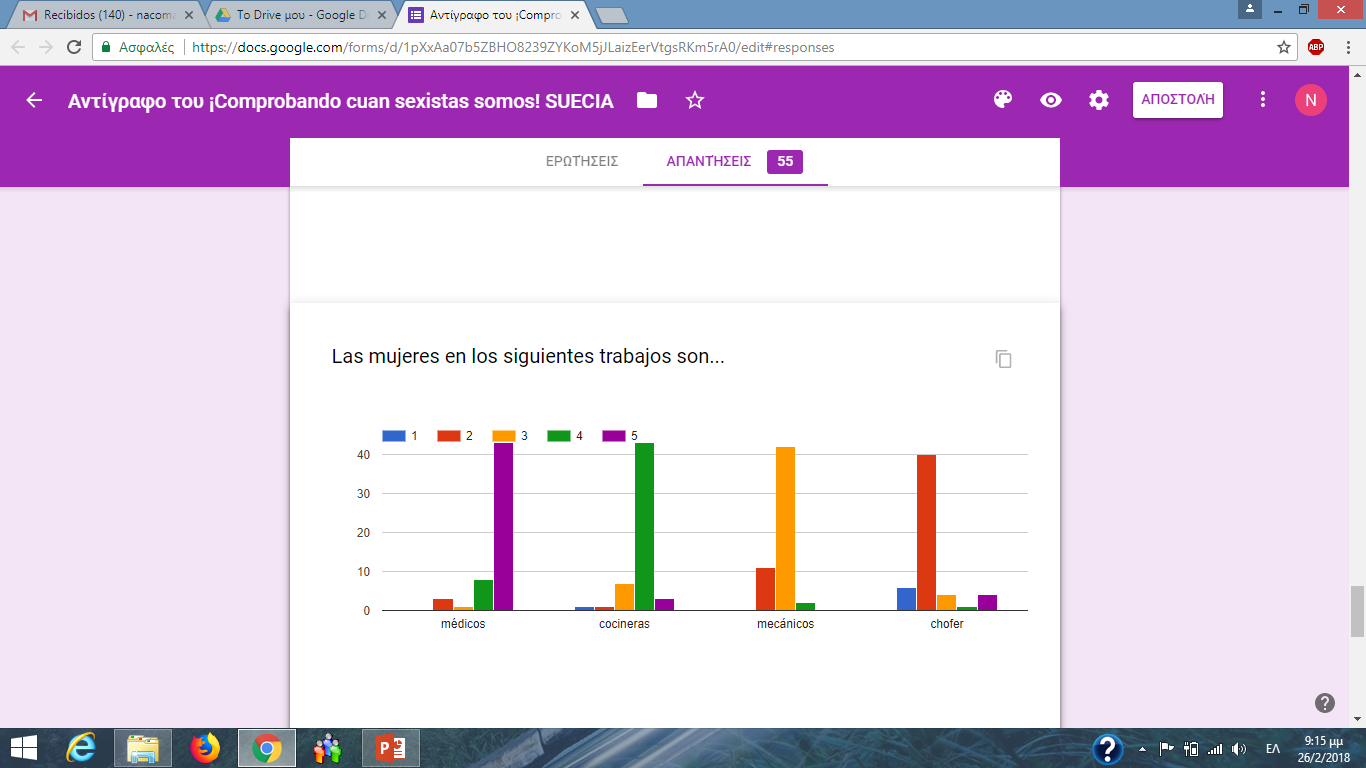 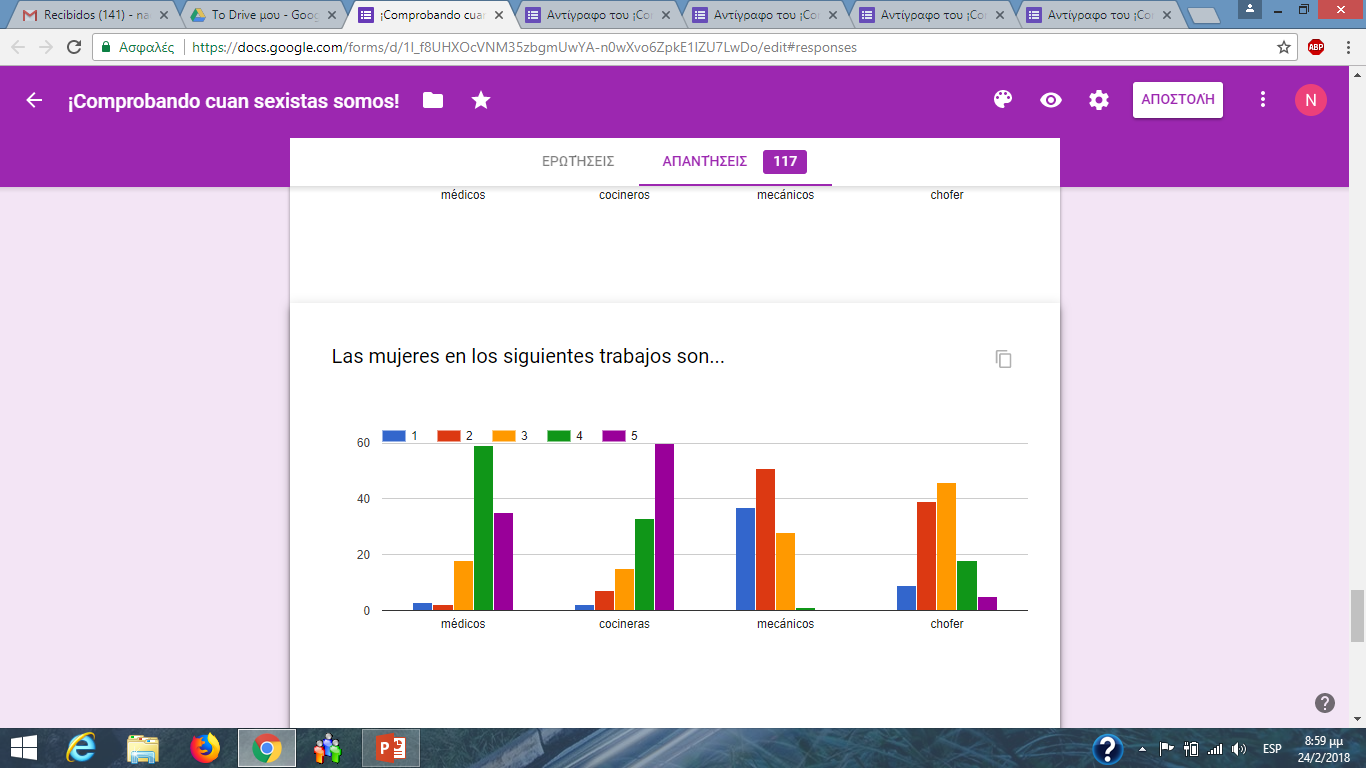 Grecia                                                               Suecia




                                                  Portugal



Italia                                                              España
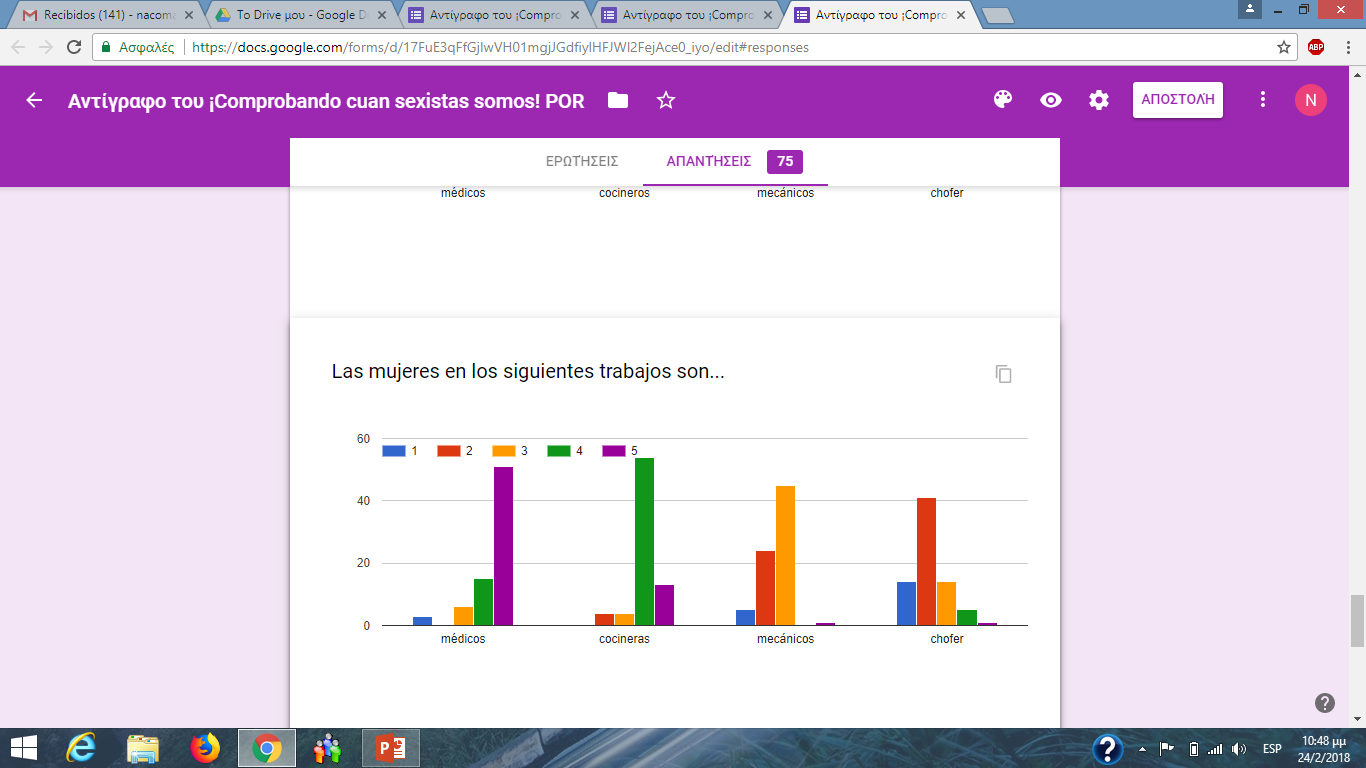 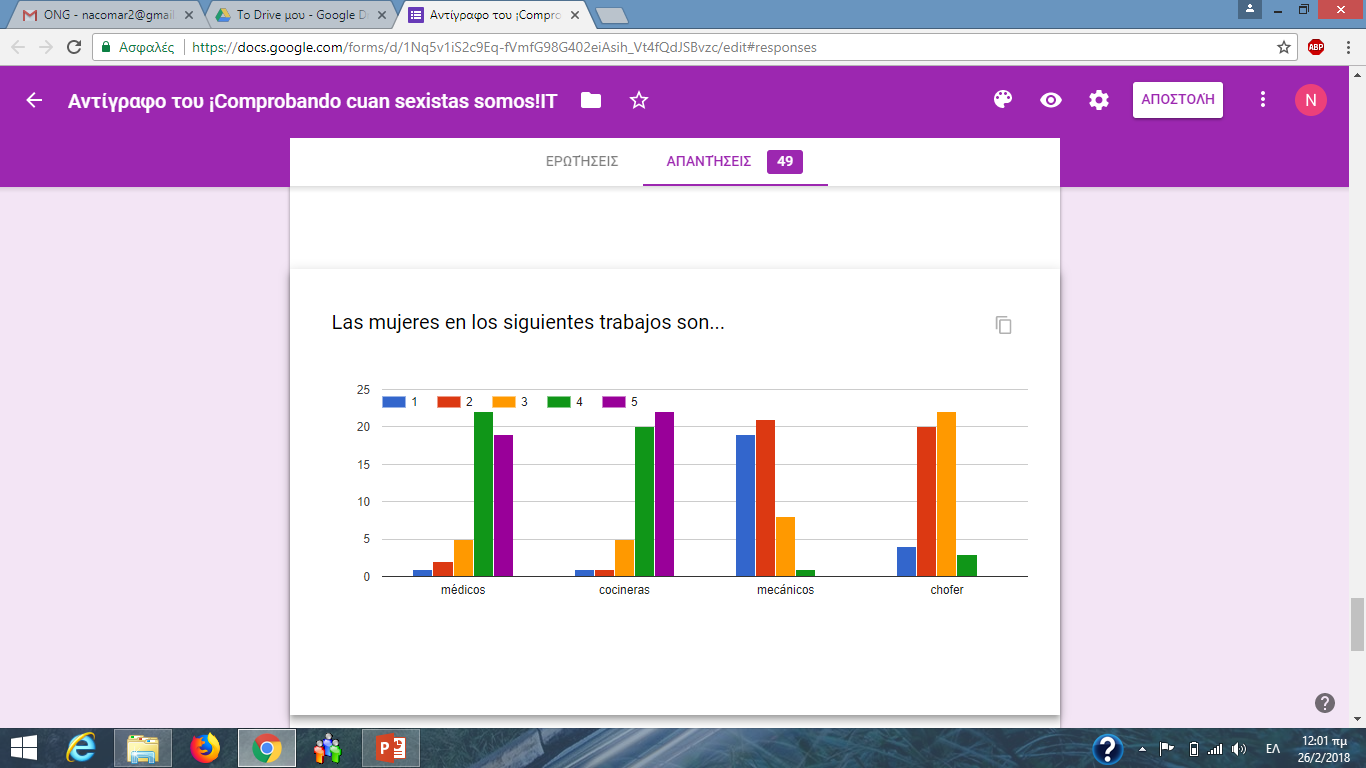 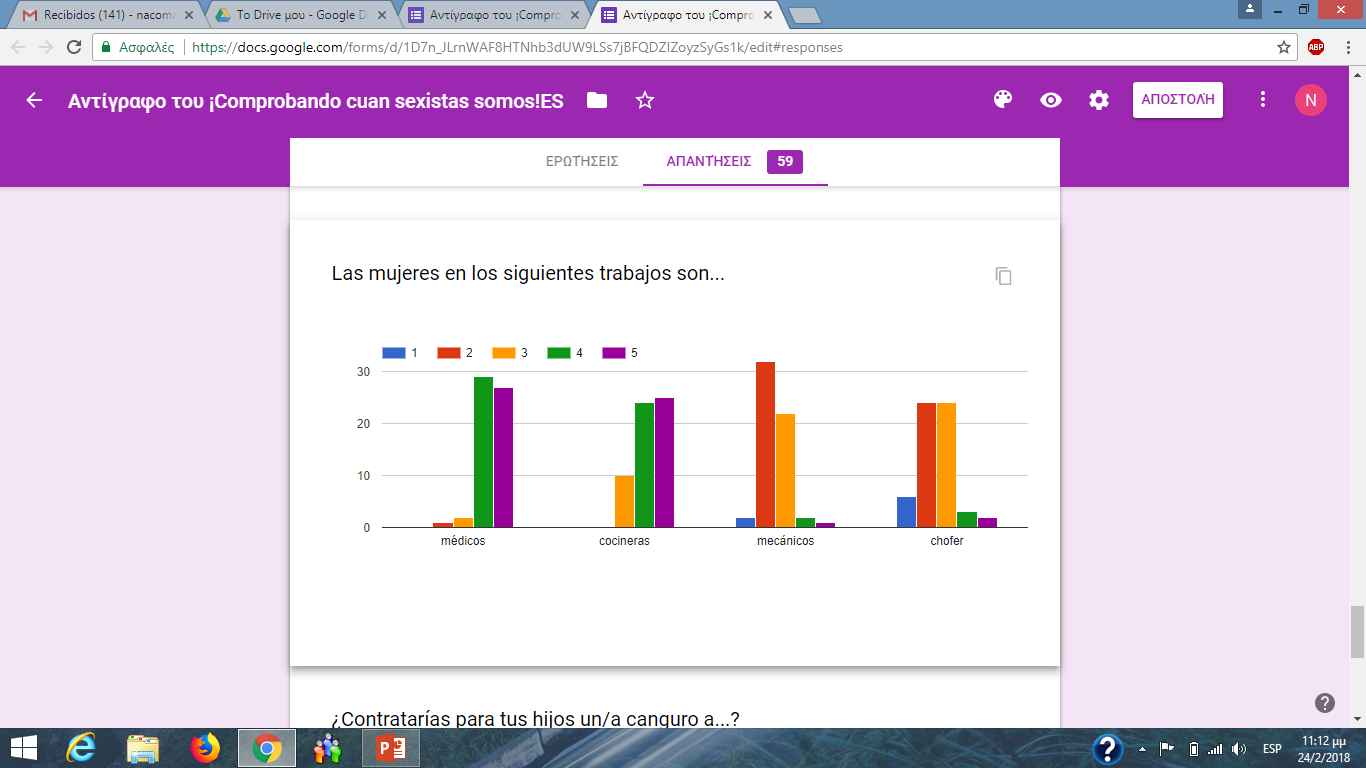 Grecia      

                                                         Suecia



                                  Portugal



Italia                                                  España
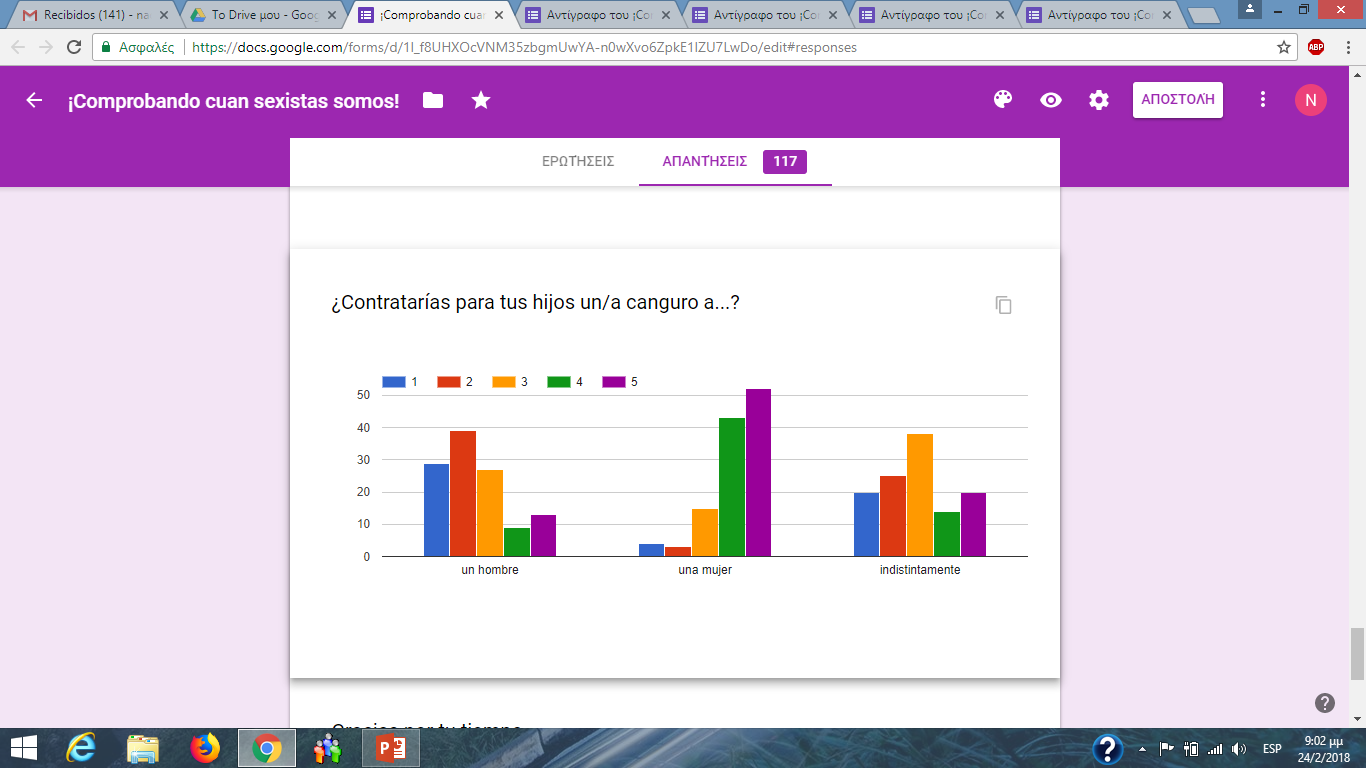 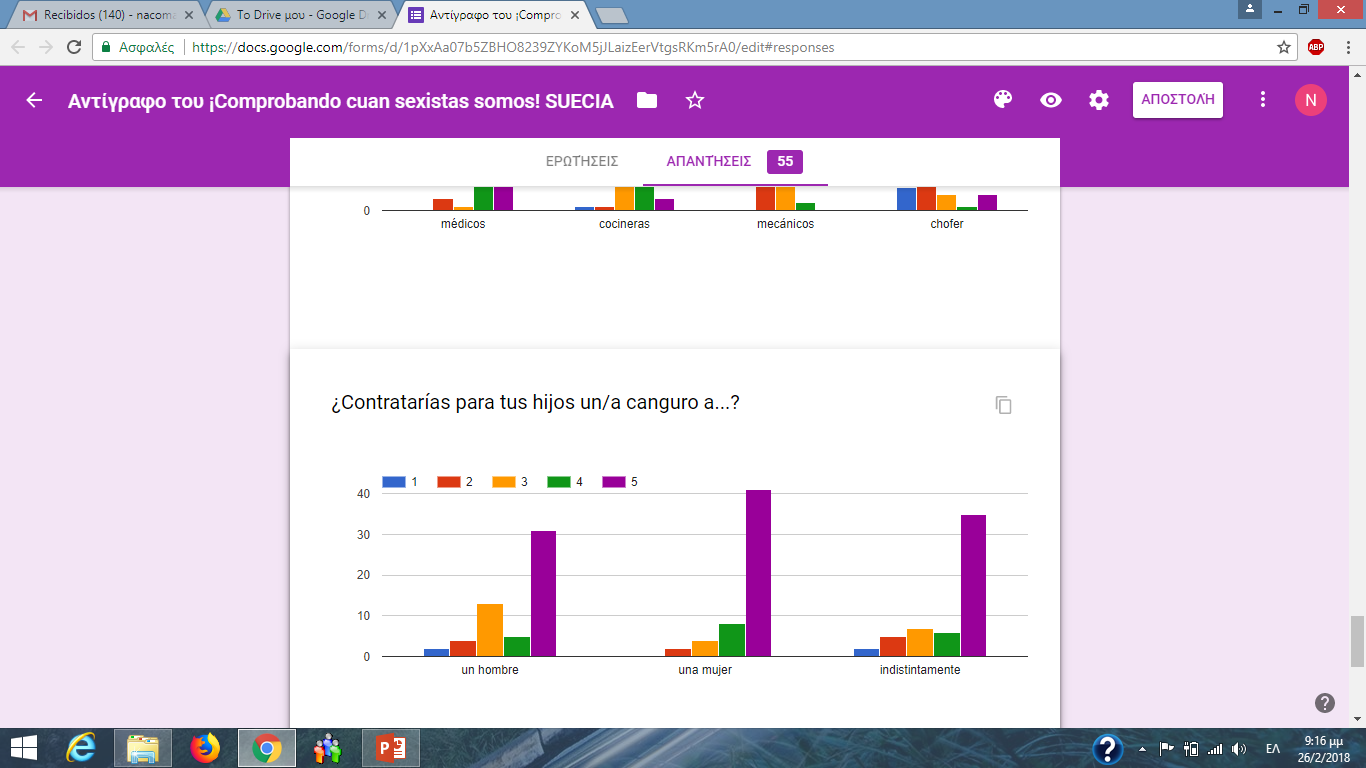 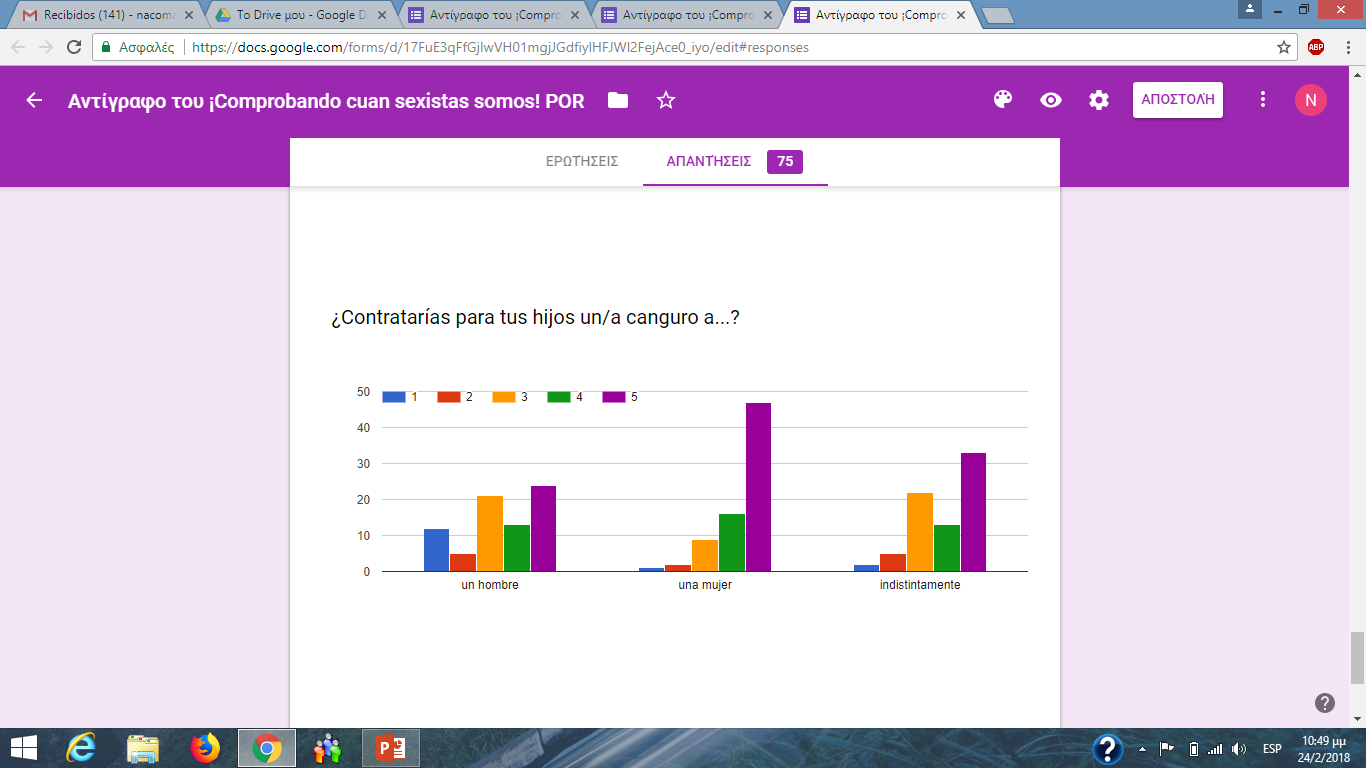 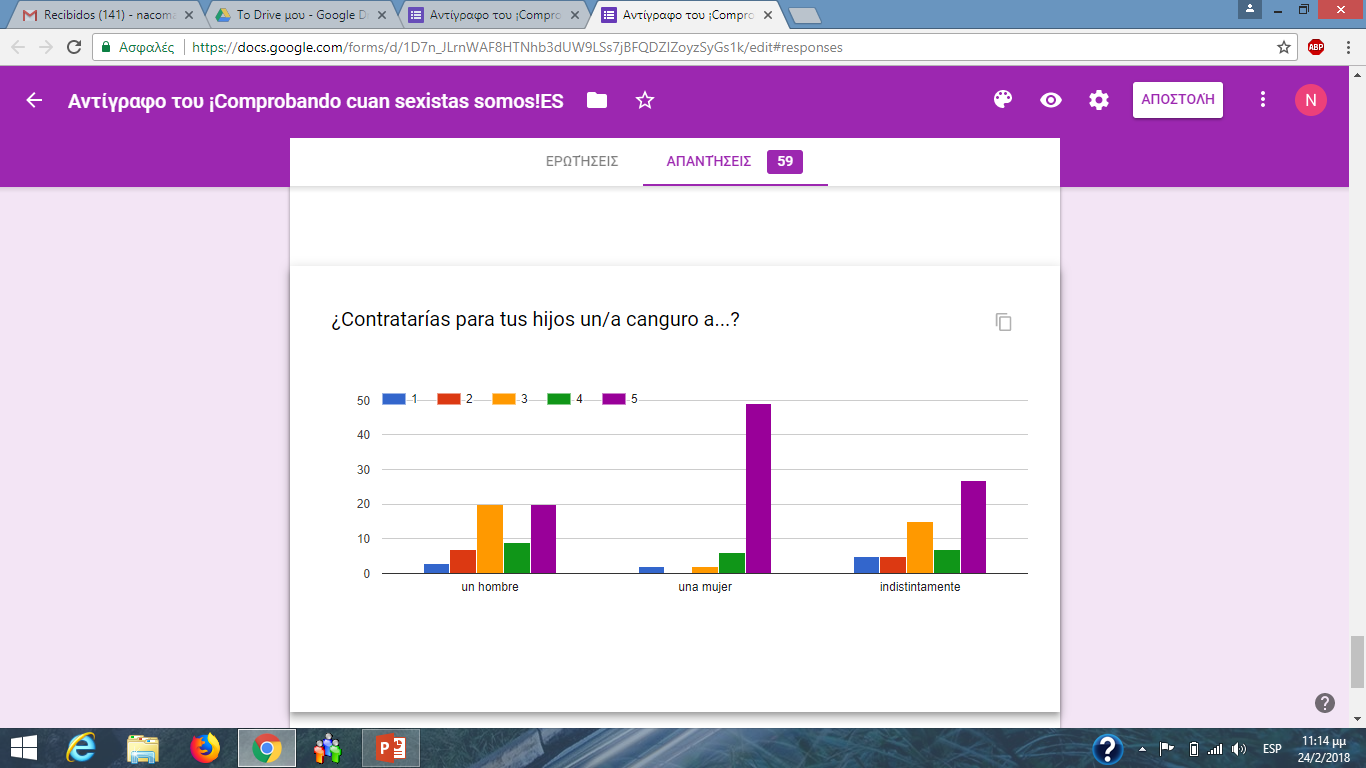 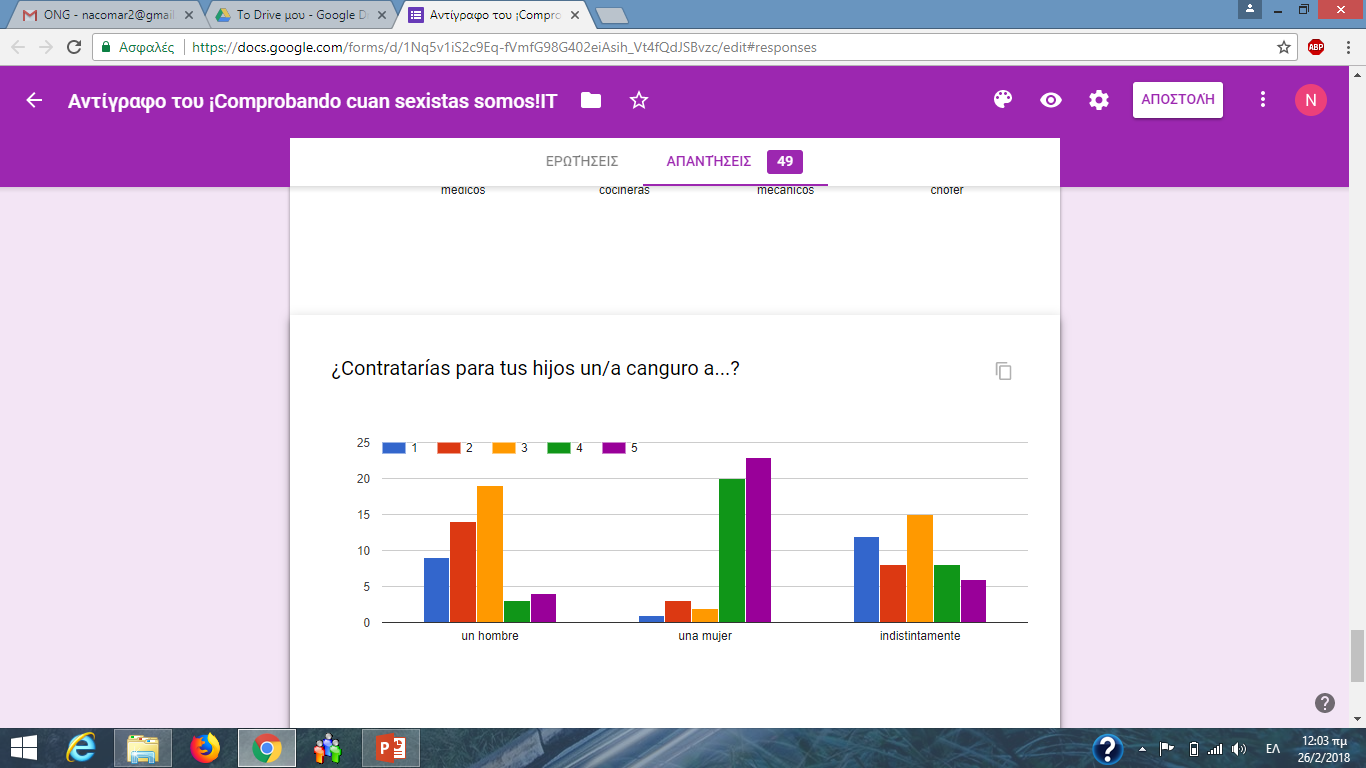 EN DEFINITIVA, ¿SOMOS SEXISTAS?
GRACIAS POR VUESTRA ATENCIÓN
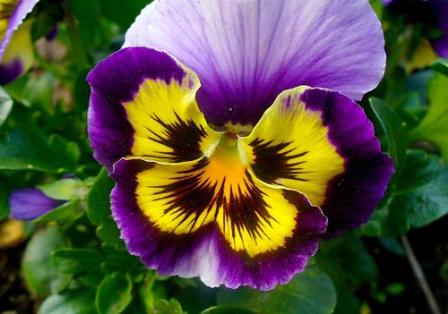